An Integrative Approach to Weight Loss and MetabolismTurning Off the Fat Switch
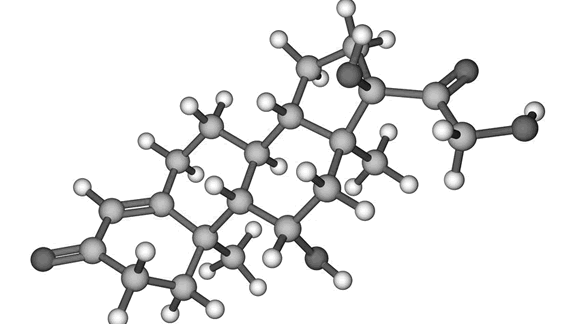 Mark C Pettus MD, FACP
October 13, 2017
Director of Medical Education and Population Health
Associate Dean of Medical Education
University of Massachusetts Medical School
Learning Objectives
Challenge the notion of weight loss-management as a simple calorie accounting proposition.
Examine the relationship between macronutrient content, lipogenesis (the biologic imperative to store fat) and leptin-insulin resistance
Review some lifestyle medicine strategies for facilitating and maintaining weight loss.
Five essential clinical pearls
Calorie restriction decreases metabolic rate, enhances hunger and reduces the drive to move. For most, eat less-do more is not an effective or sustainable strategy. 
Food is information. Different macronutrients and phytonutrients produce different effects on metabolism e.g. in thermogenesis, neuroendocrine-immune regulation, and on the gut microbiome. 
In the battle between mind and metabolism, metabolism will trump most of the time.
The metabolism one hopes to achieve is one that reduces oxidative stress, inflammatory drive, mitochondrial dysfunction and leptin and insulin resistance. 
There are many evidence-based modifiable lifestyle interventions known to achieve this.
Prevailing View
Obesity occurs when a person consumes more calories from food than he or she burns.
National Institute of Health
Overweight is the result of caloric imbalance (too few calories expended for the amount of calories consumed) and is mediated by genetics and health.
US Surgeon General
Emerging View
A calorie is not a calorie
Macronutrients elicit different metabolic effects
Quality of macronutrients e.g. glycemic effect will substantially impact metabolic effects (food as information)
Quality of calories more important (and interesting) than quantity of calories
Quality fat sources less harmful than thought
Top 5 most interesting and meaningful attributes of any food
Nutrient density
Phytonutrient complexity
Amount of Microbiota Accessible Carbohydrates (MACs)
Macronutrient quality
To what extent has it been processed
Environment
Life
Epigenome
Microbiome
Consciousness-Spirituality-Meaning
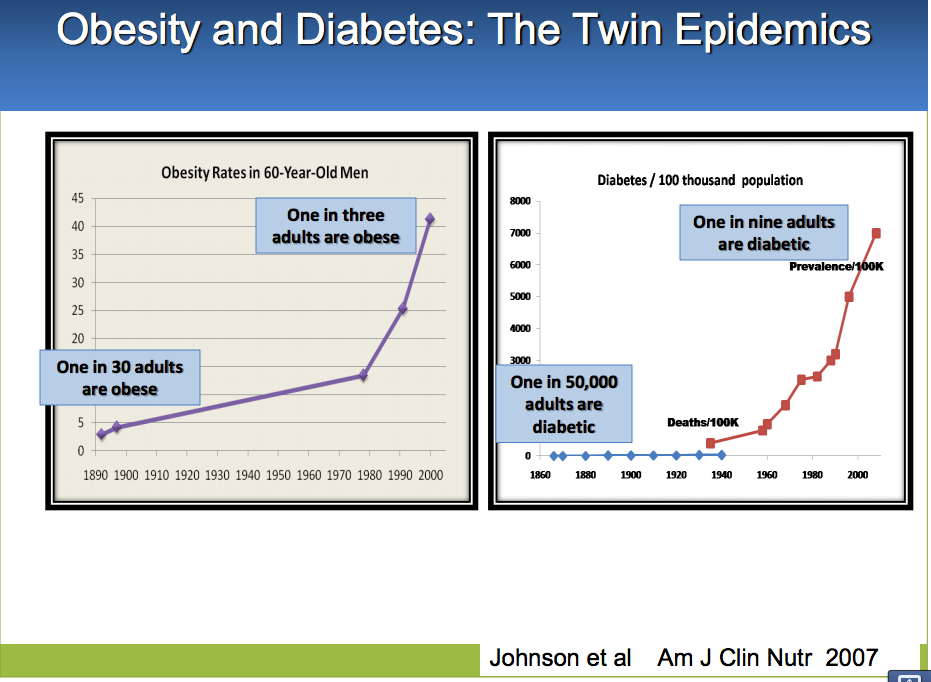 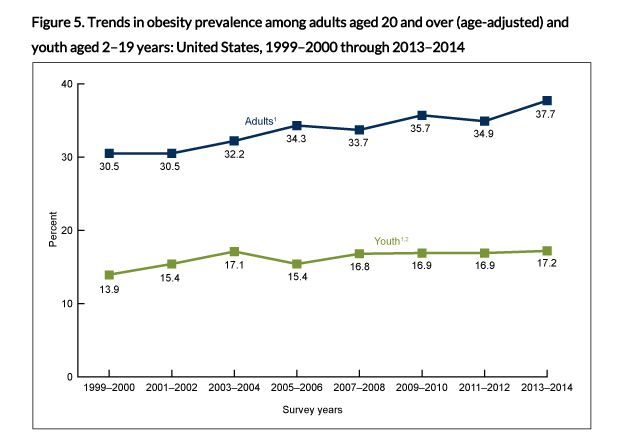 CDC 2016
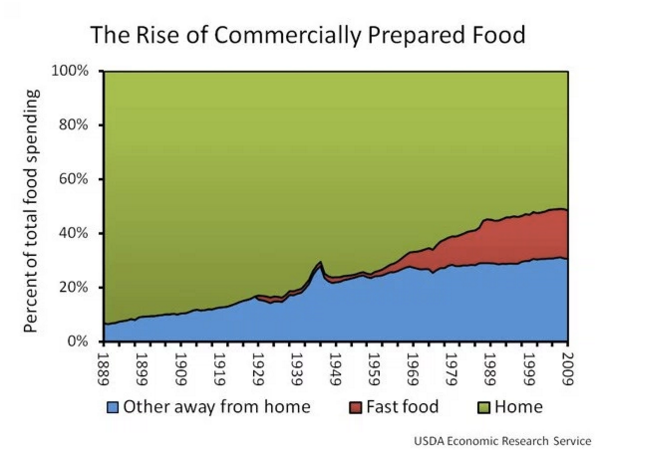 Limitations of Weight and BMI
BMI of limited value with higher lean body mass
Body composition (lean body mass and fat stores)
VAT vs. SAT
TOFI – “thin outside, fat inside”
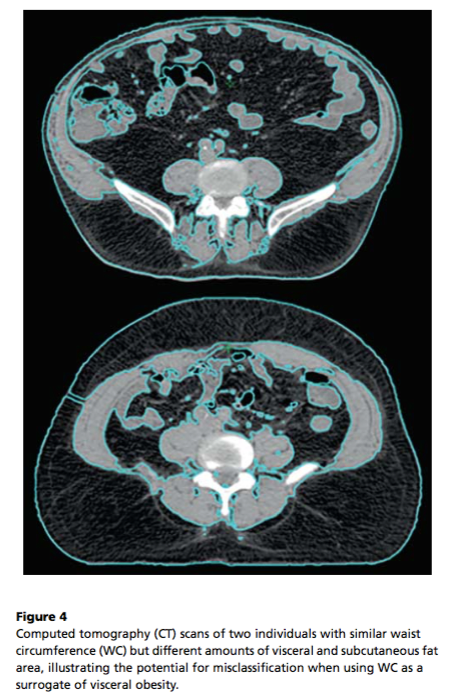 Most adipose is VAT
Most adipose is SAT
Same weight and waist circumference:
Different metabolic risks!
[Speaker Notes: Need to build lean body mass in addition to reduction of fat stores]
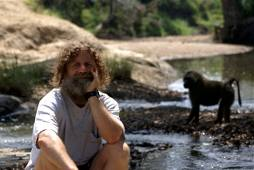 Epigenetics in Primates
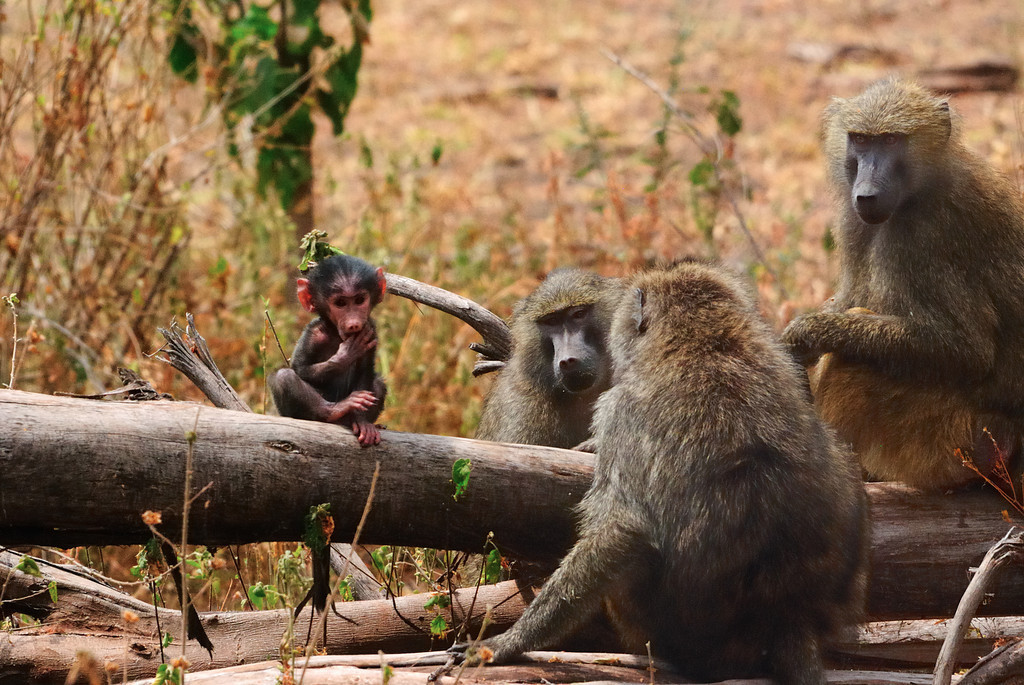 From Robert Sapolsky PhD
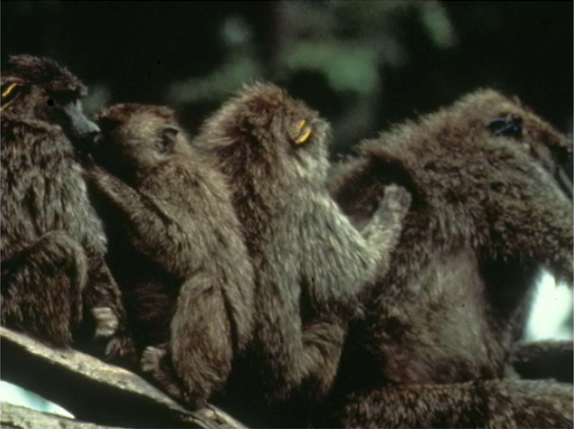 From Robert Sapolsky PhD
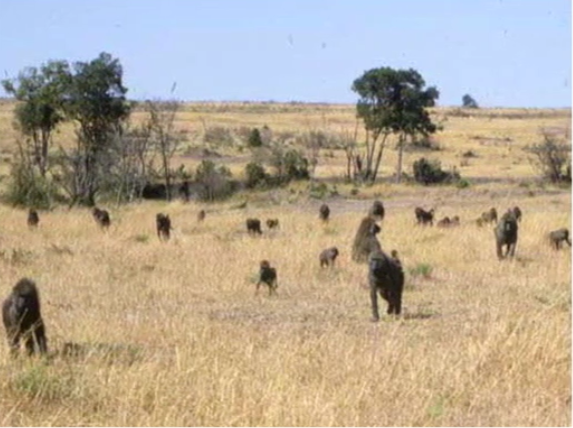 Robert Sapolsky PhD  Stanford
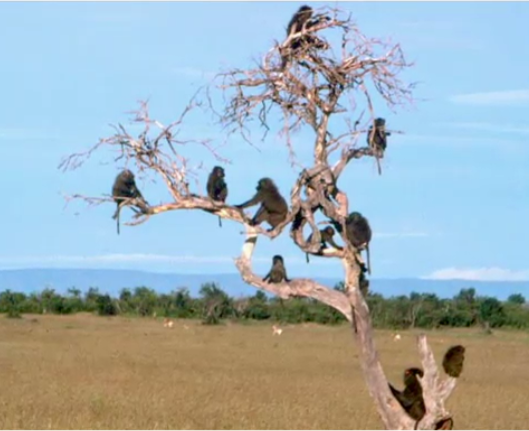 Robert Sapolsky PhD  Stanford
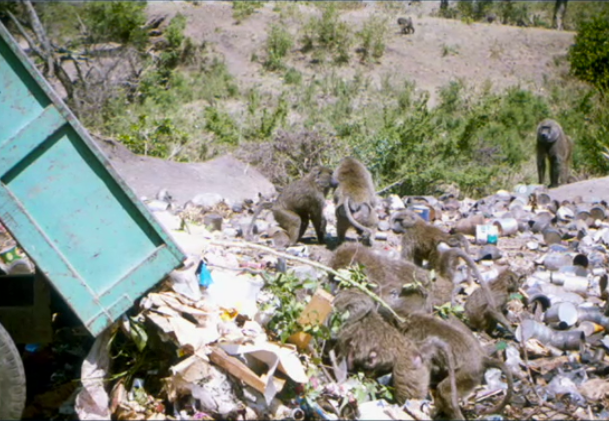 From Robert Sapolsky PhD
Junk Food Monkeys
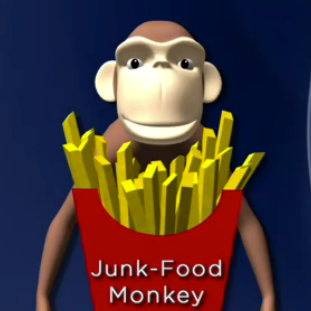 Much heavier with more body fat
 Metabolic Syndrome
 Insulin resistant with elevated fasting
  and post-prandial insulin levels
 Increased TGAs
 Move a lot less
 Socialized and play less
 High Infertility
 Die younger
From Robert Sapolsky PhD
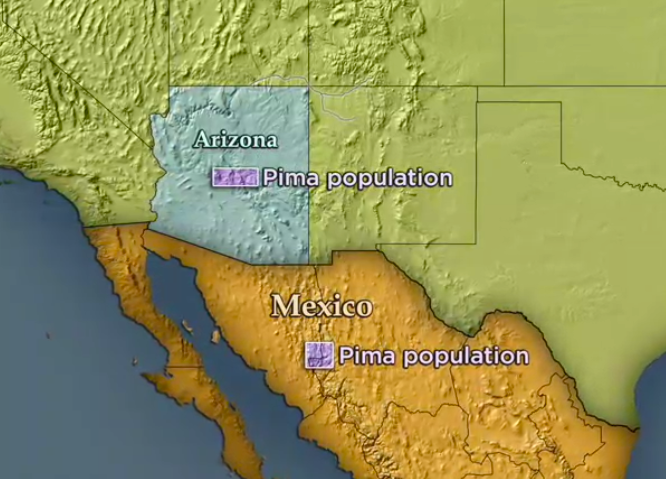 Epigenetics in humans
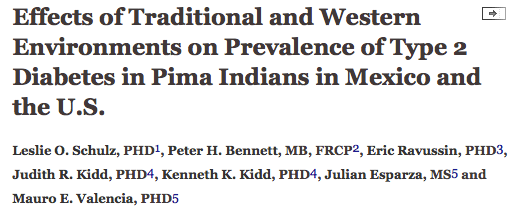 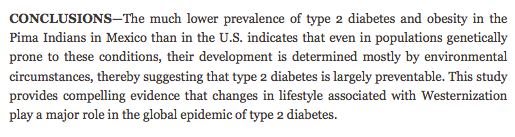 Prevalence of type 2 DM 5 times higher in Arizona Pima’s compared to Mexican Pima’s.
Diabetes Care August 2006 vol. 29 no. 8 1866-1871
Age-adjusted prevalence (±95% CIs) of diabetes in non-Pima Mexicans, Mexican Pima Indians, and U.S. Pima Indians.
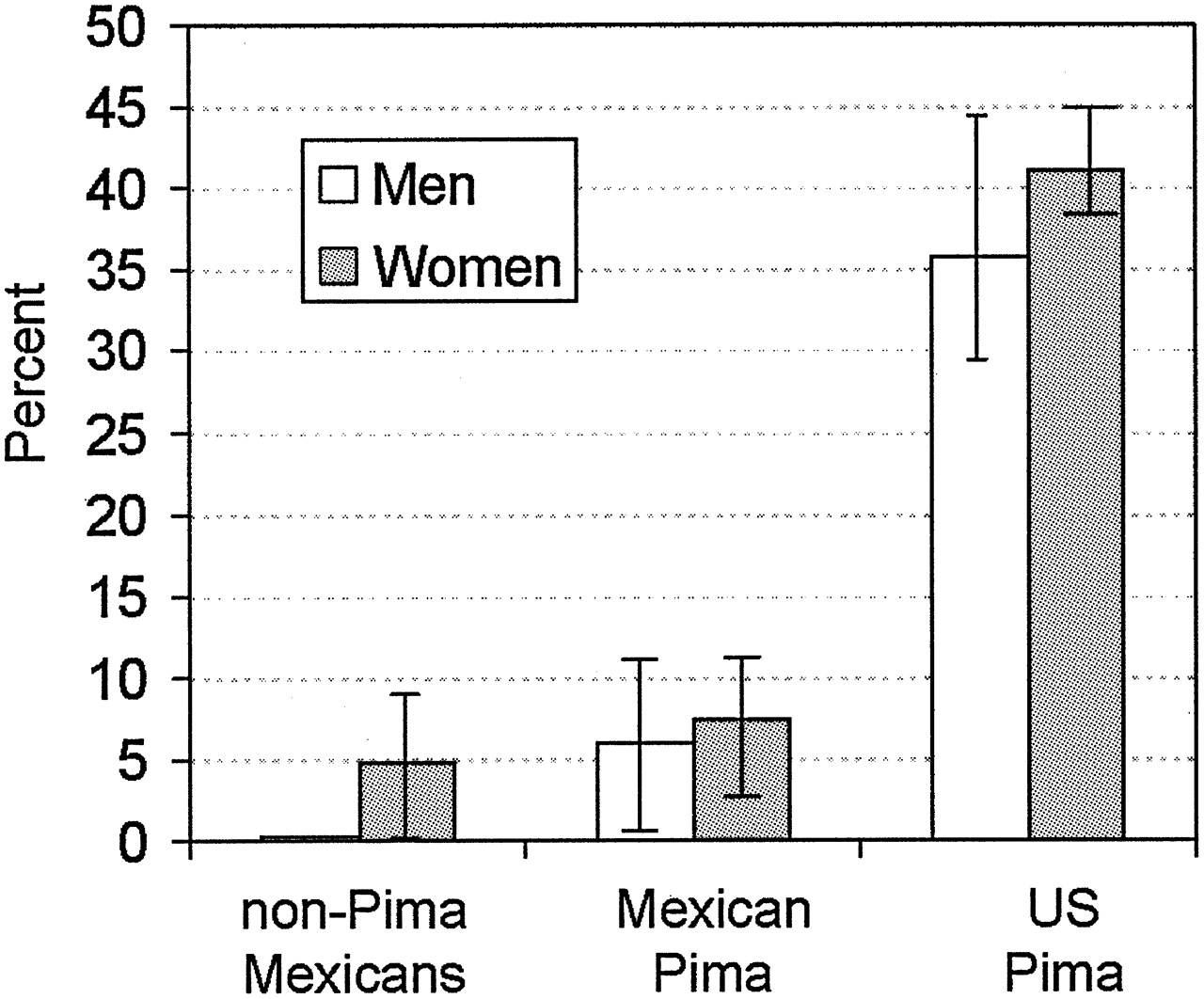 Schulz L O et al. Dia Care 2006;29:1866-1871
Copyright © 2011 American Diabetes Association, Inc.
[Speaker Notes: Age-adjusted prevalence (±95% CIs) of diabetes in non-Pima Mexicans, Mexican Pima Indians, and U.S. Pima Indians.]
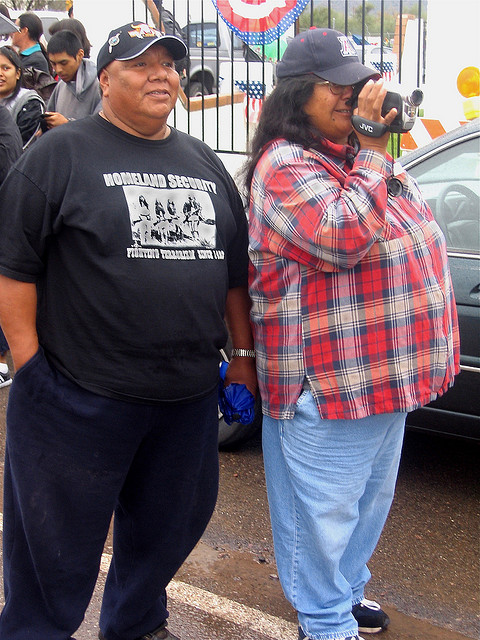 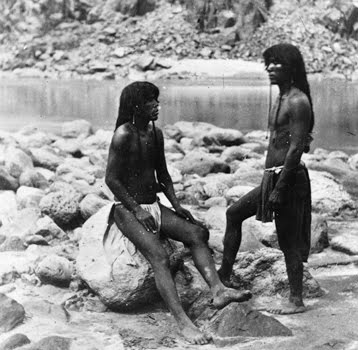 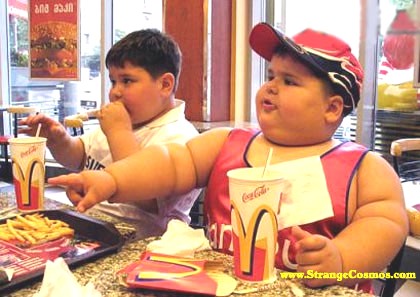 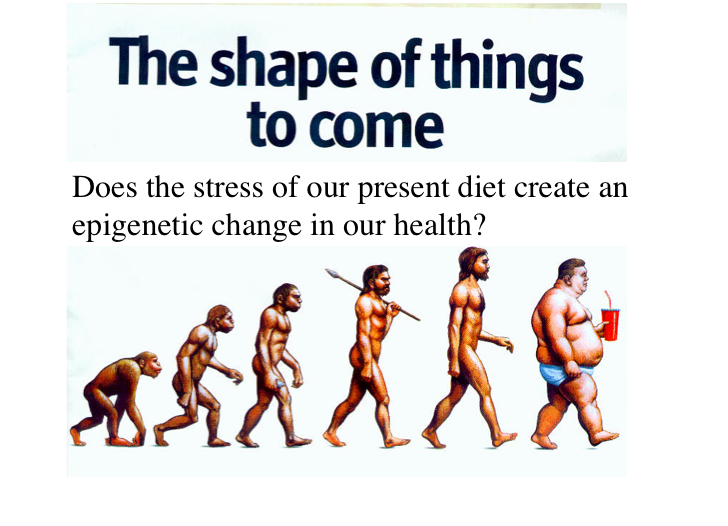 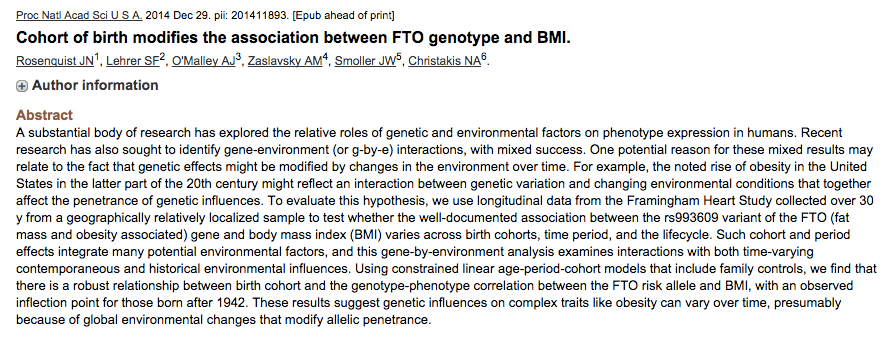 FTO genotype did not predict obesity in people born before 1942
Higher risk when born after 1972
Greatest risk when born after 2000
As it turns out, it’s not just about who you are but in addition, when you are!
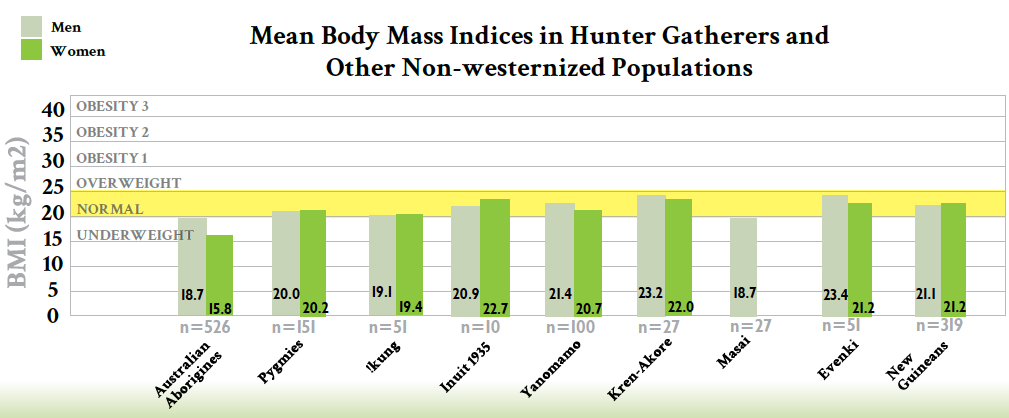 Courtesy: Loren Cordain PhD
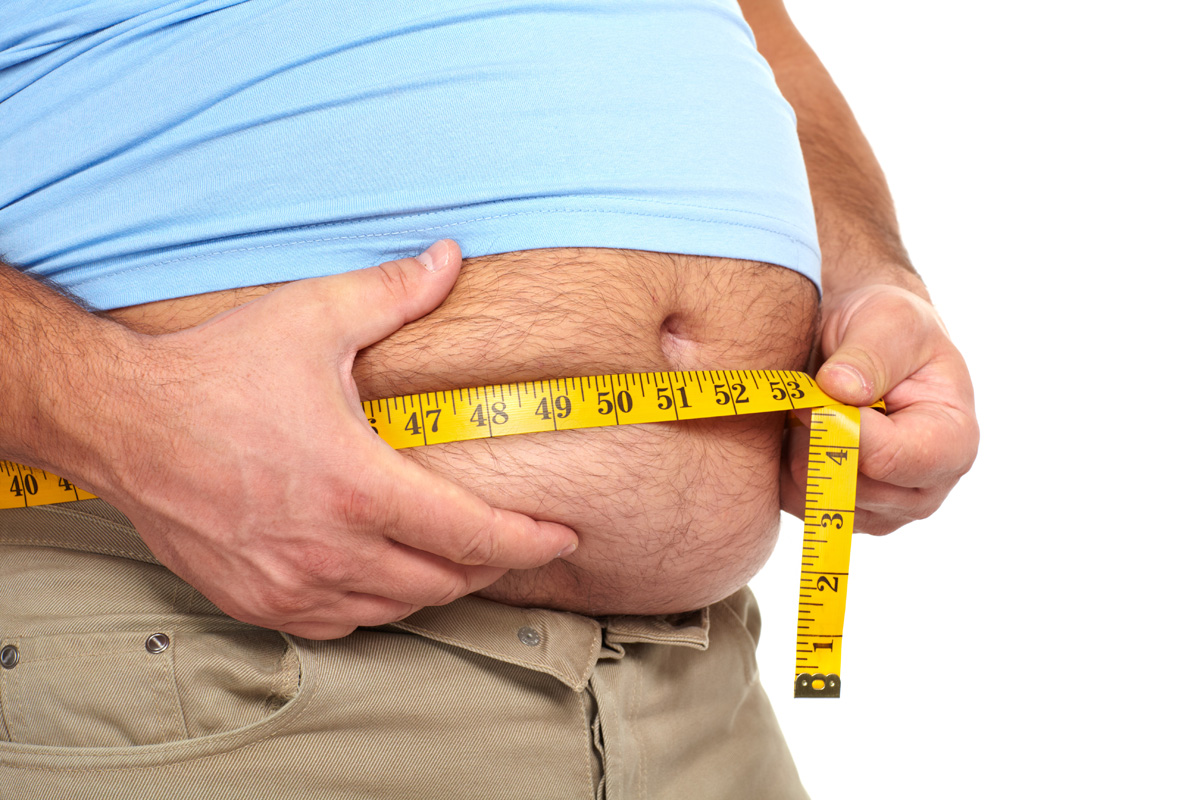 We now live in an obesogenic environment.
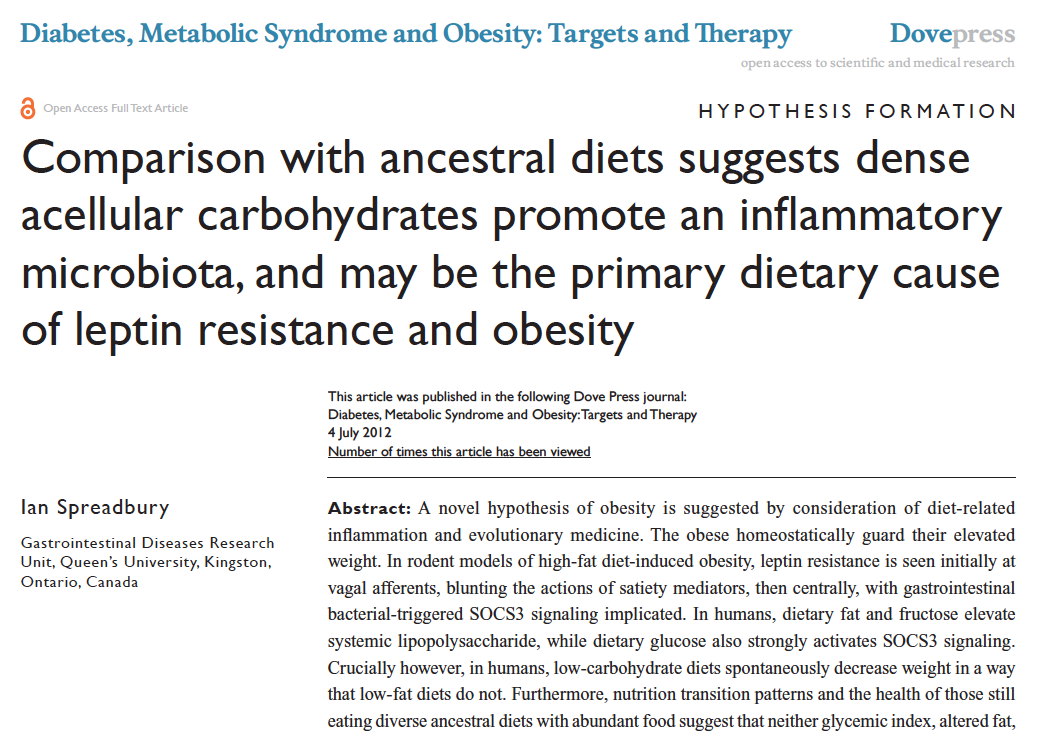 Diabetes, Metabolic Syndrome and Obesity: Targets and Therapy 2012:5 175–189
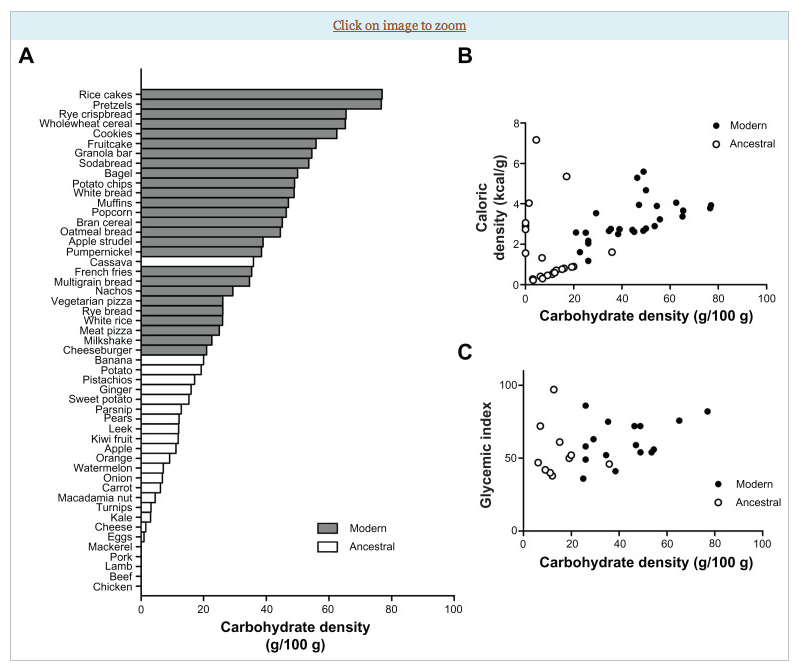 Diabetes, Metabolic Syndrome and Obesity: Targets and Therapy 2012:5 175–189
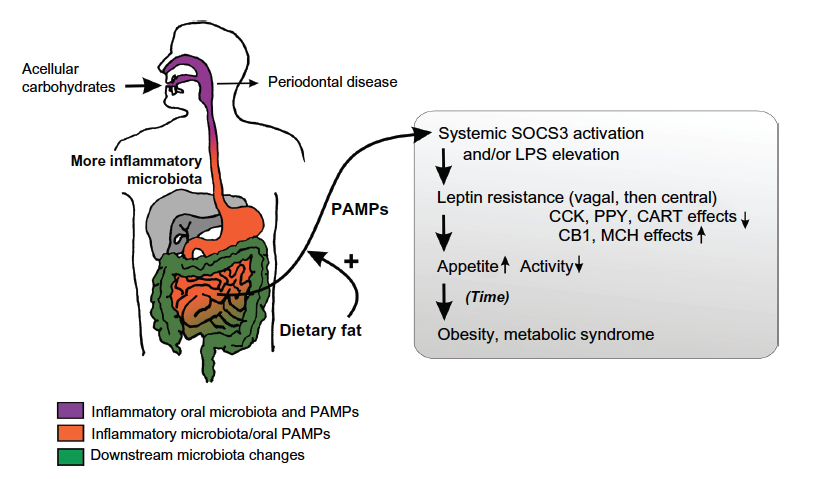 Increased Inflammation
Metabolic Endotoxemia

 Insulin driving lipogenesis
 Insulin resistance in muscle and liver
 Inhibits mobilization of fat as a fuel
   source
 NF-kappa B upregulation
 Increased LPS
 Cytokine upregulation
 Leptin resistance
 Shift to fat storage increases appetite
   and decreases energy expenditure
Diabetes, Metabolic Syndrome and Obesity: Targets and Therapy 2012:5 175–189
Hyperinsulinemia
weight gain and abdominal obesity
insulin resistance and diabetes
leptin resistance
hormonal dysfunction/anovulation
independent risk factor for heart disease due to effects of insulin on blood vessels
increased risk of breast, prostate, colon, skin and other cancers
[Speaker Notes: women in the upper third for insulin level were more than twice as likely to develop breast cancer compared with women in bottom third for insulin level 2009 Intl Journal of cancer
JNCI 1999  >5000 colon cancer assoc w/ elevations in fasting and post prandial BS and insulin levels]
Lipolysis vs. Lipogenesis
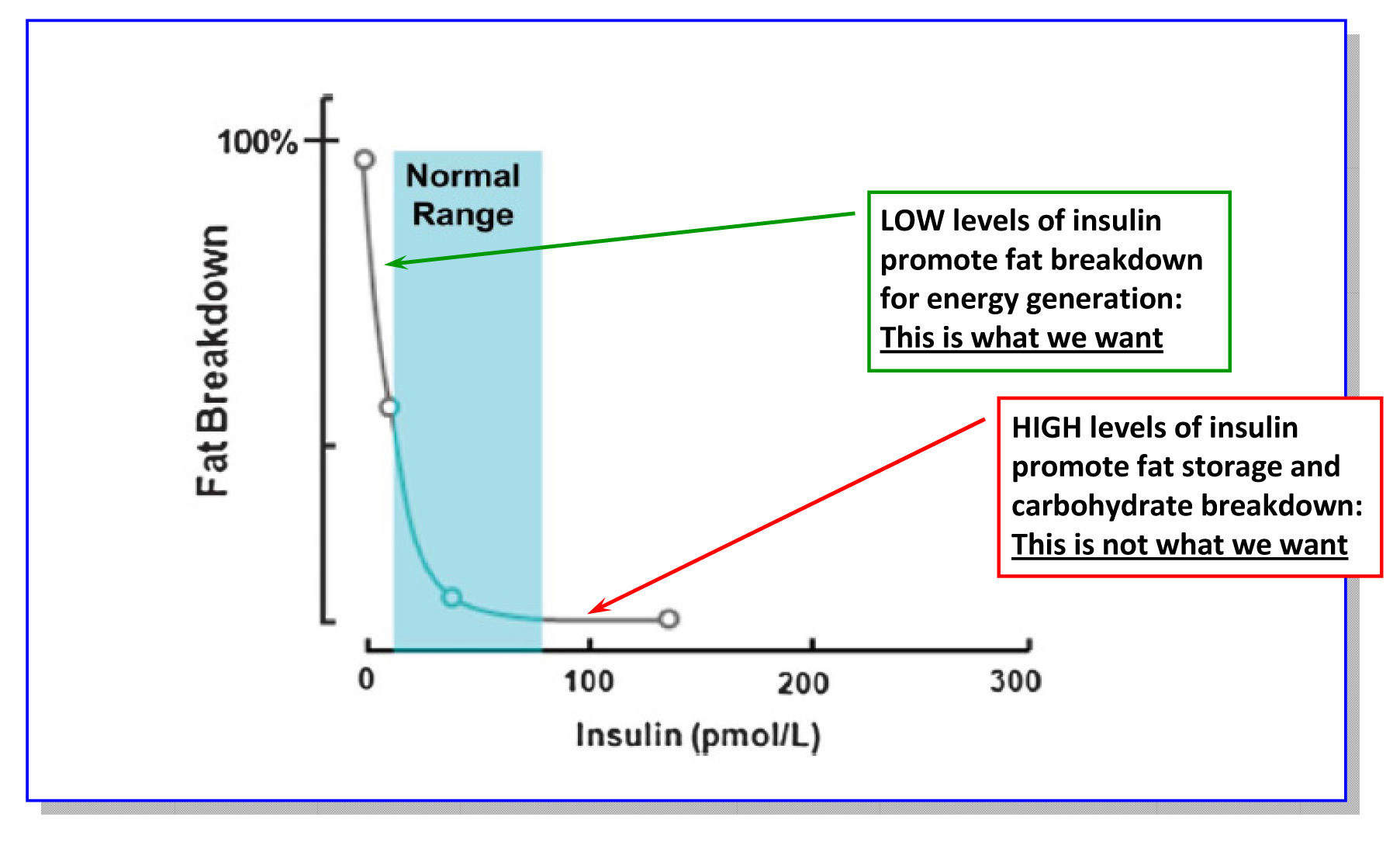 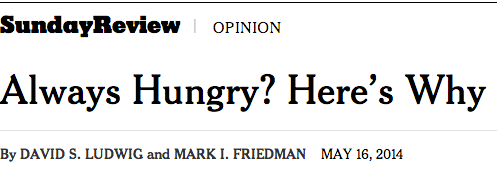 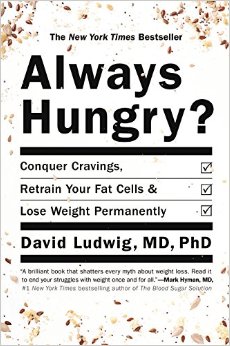 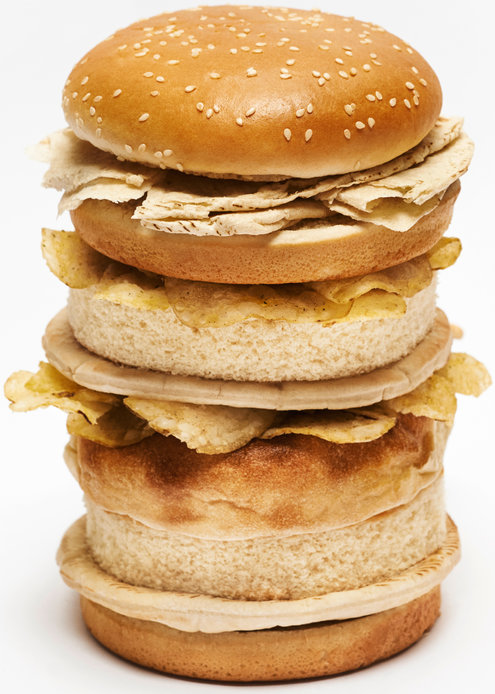 “ Are we fat because we eat too much or do we eat too much because we are fat ?”
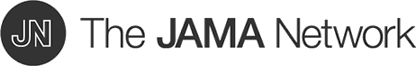 From: Increasing Adiposity:  Consequence or Cause of Overeating?
JAMA. 2014;():. doi:10.1001/jama.2014.4133
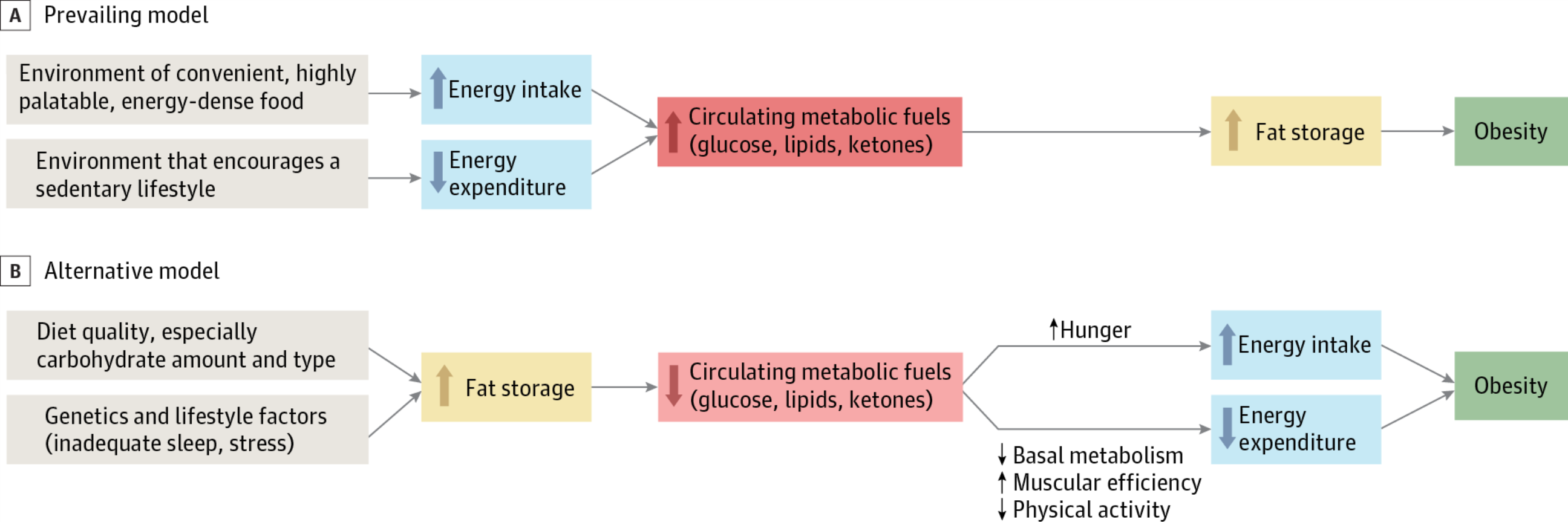 Copyright © 2014 American Medical Association. All rights reserved.
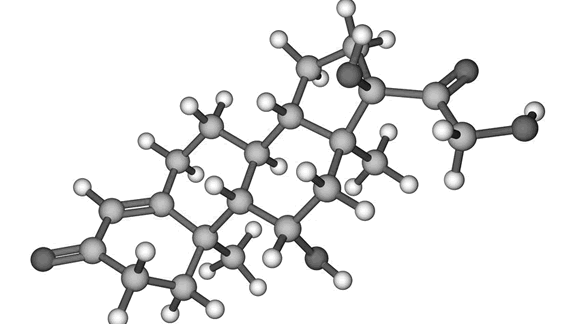 Leptin
Discovered in 1994 by Jeffrey Friedman, Rockefeller University
Signals satiety in the brain (hypothalamus)
Signals “readiness” to move
Leptin resistance = weight gain, hard to control hunger, and a deep desire to minimize activity
Insulin resistance is associated with leptin resistance
Chronic inflammatory burden (many causes) is associated with both insulin and leptin resistance.
Poor Quality Carbs
Acellular carbohydrate density
Inflammation
Stress
Sleep disruption
Altered gut-permeability/microbiome
Social isolation
Toxin excess
Sedentary states
VAT
Excess Insulin
VAT Fat storage-lipogenesis
Down-regulation of insulin receptors
Insulin Resistance
Leptin resistance
Eat more and do less
A calorie is not a calorie…
Effects of Dietary Composition on Energy Expenditure During Weight-Loss Maintenance 
Cara B. Ebbeling, PhD; David S. Ludwig, MD, PhD et al

Conclusion:  Among overweight and obese young adults compared with pre–weight-loss energy expenditure, isocaloric feeding following 10% to 15% weight loss resulted in decreases in REE and TEE that were greatest with the low-fat diet, intermediate with the low–glycemic index diet, and least with the very low-carbohydrate diet.
Remarkable range between individuals
TEE: - 423 [–606 to –239] kcal/d for low fat diet
	- 57 [–281 to 86] kcal/d for low carb diet
Equivalent of 1-hr moderate effort cardio difference
JAMA. 2012;307(24):2627-2634. doi:10.1001/jama.2012.6607
[Speaker Notes: TEE differed by approximately 300 kcal/d between these low fat and low carb diets, an effect corresponding with the amount of energy typically expended in 1 hour of moderate-intensity physical activity.]
Mechanisms that link alterations of the microbiome with weight and metabolism
Increased energy harvest from the diet
Altered fatty acid metabolism in liver, muscle, and fat tissue
Modification of gut hormones e.g. cholecystikinin, peptide YY and GLP-1
Activation of LPS- TLR 4 axis and cytokine expression i.e., metabolic endotoxemia
Altered gut barrier function and molecular trafficking
Bile acid metabolism
SCFA production
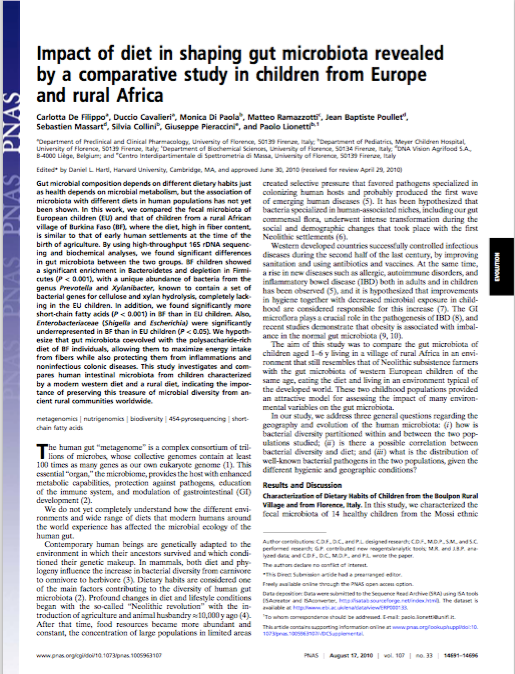 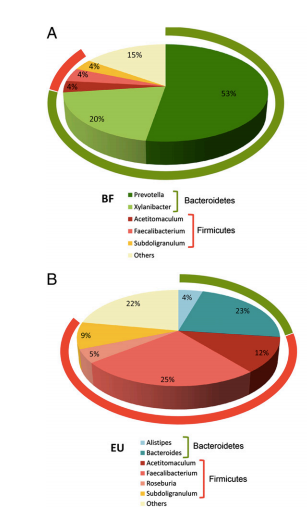 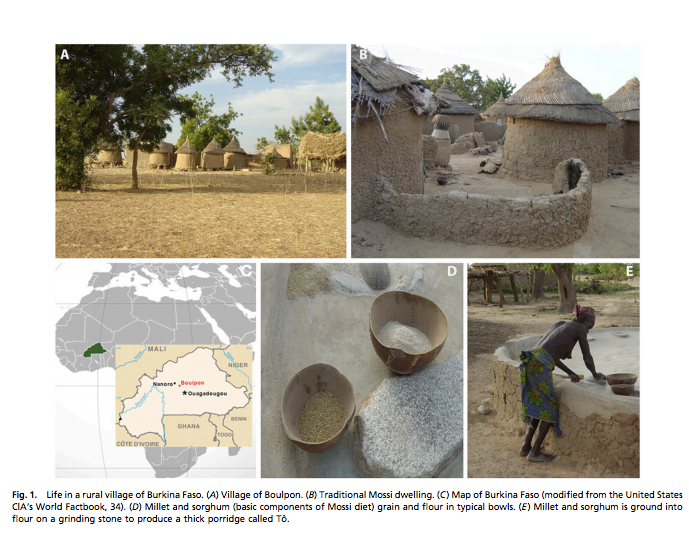 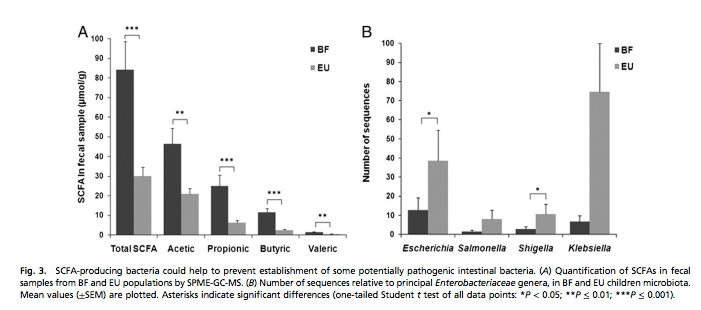 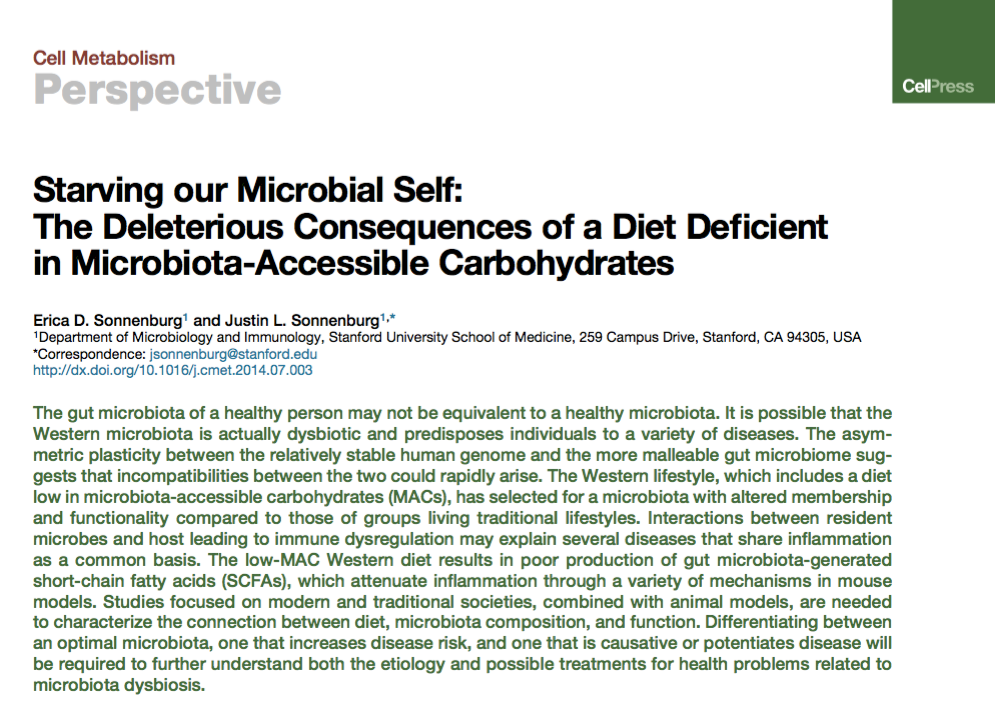 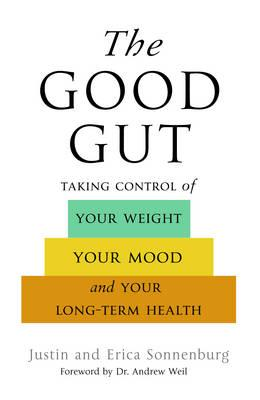 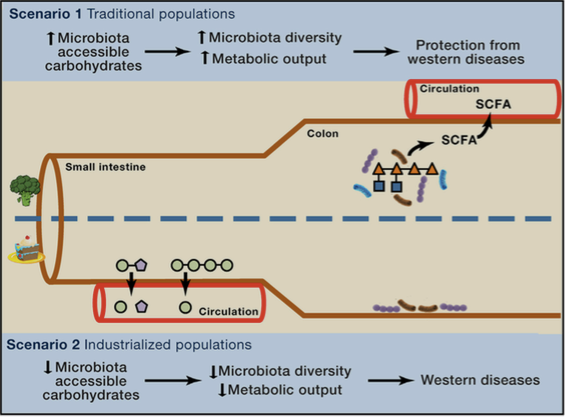 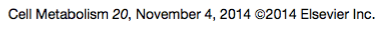 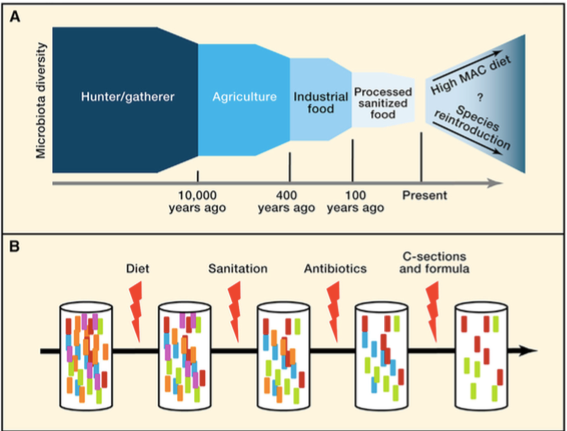 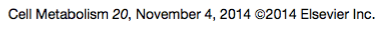 Microbiota Accessible Carbohydrates
Soluble fibers
Fruits and vegetables e.g. apples, pears, berries, carrots, squash, zucchini, sweet potato

Non-starch polysaccharides
Long chain carbohydrates that are not starch e.g. onions, garlic, Jerusalem artichoke, leeks

Resistant starch
Non-soluble fiber e.g. beans, legumes, lentils, cooked-cooled potatoes, plantains
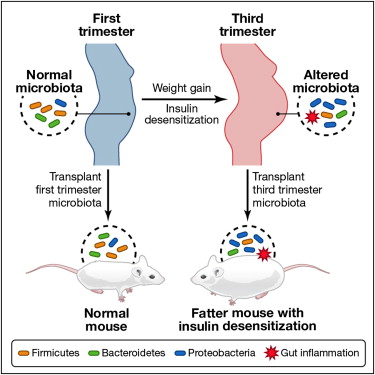 Cell 150, 470–480, August 3, 2012 ª2012 Elsevier Inc.
Low fat versus Low carb-high fat (LCHF)
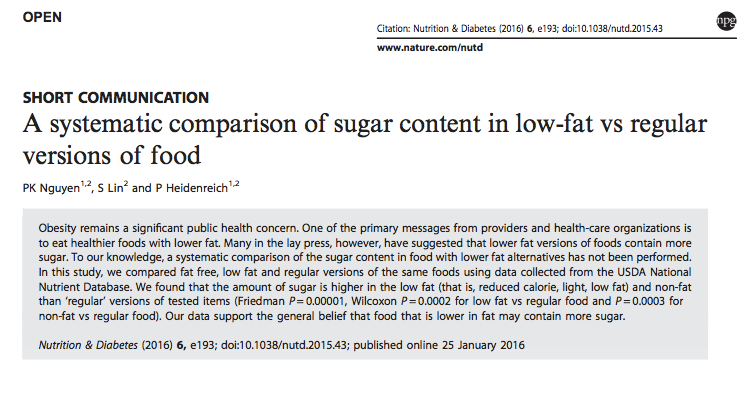 USDA National Nutrient Database. The amount of sugar is higher in the low-fat and fat free foods compared to “regular” full-fat foods. P=0.00001
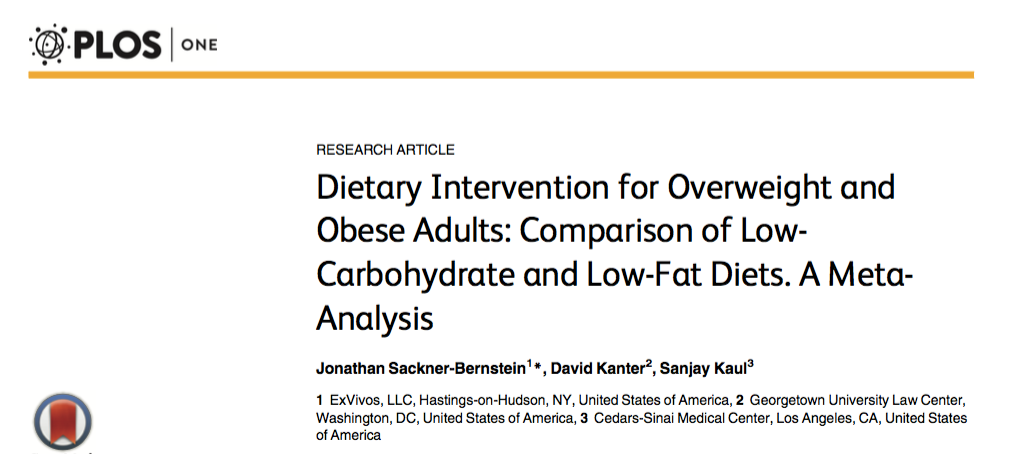 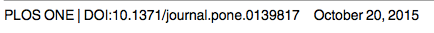 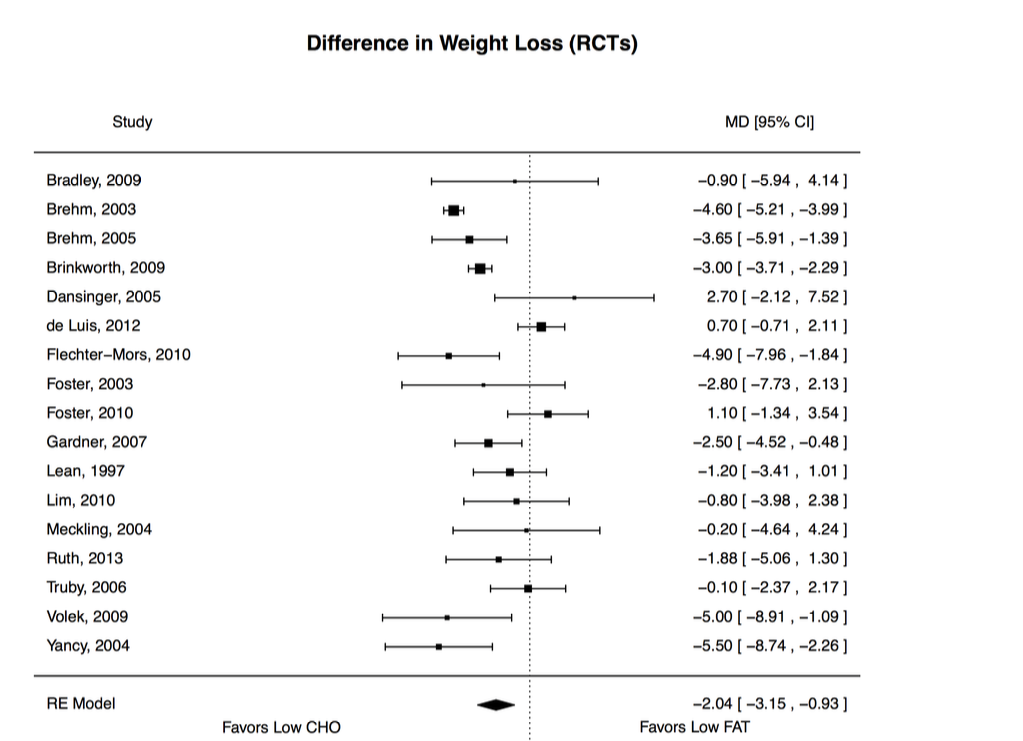 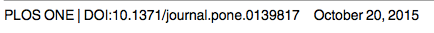 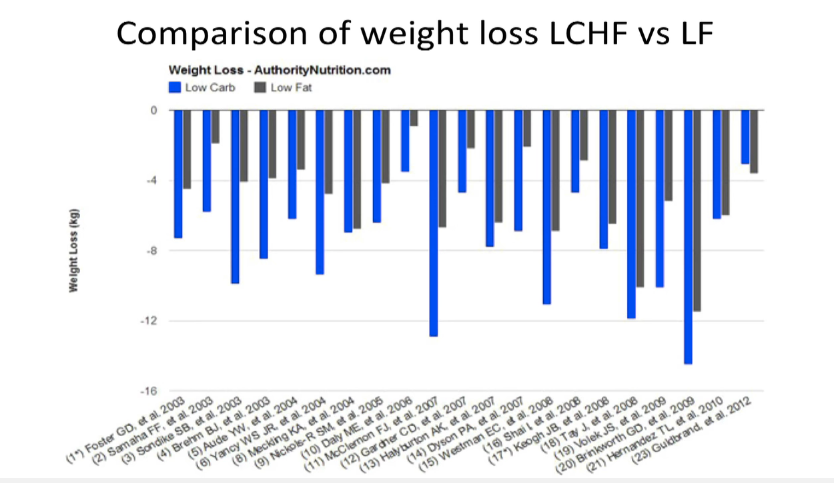 Westman, E et al. Nutrition 31 (2015) 1-13
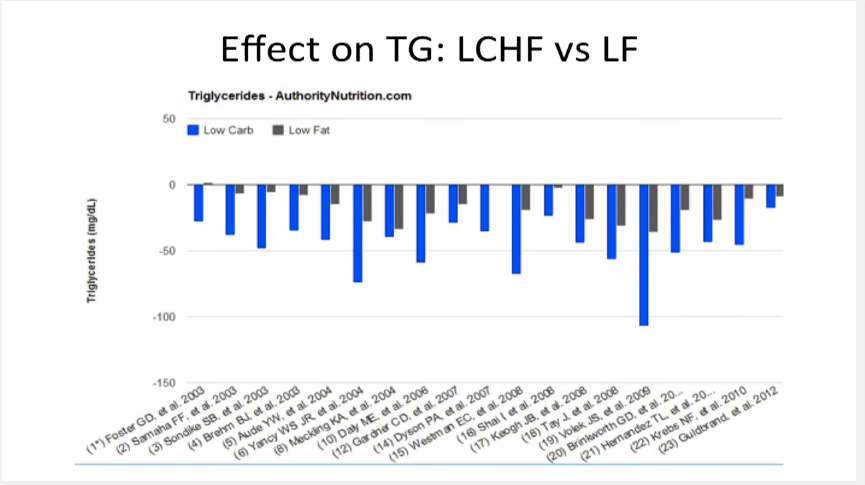 Westman, E et al. Nutrition 31 (2015) 1-13
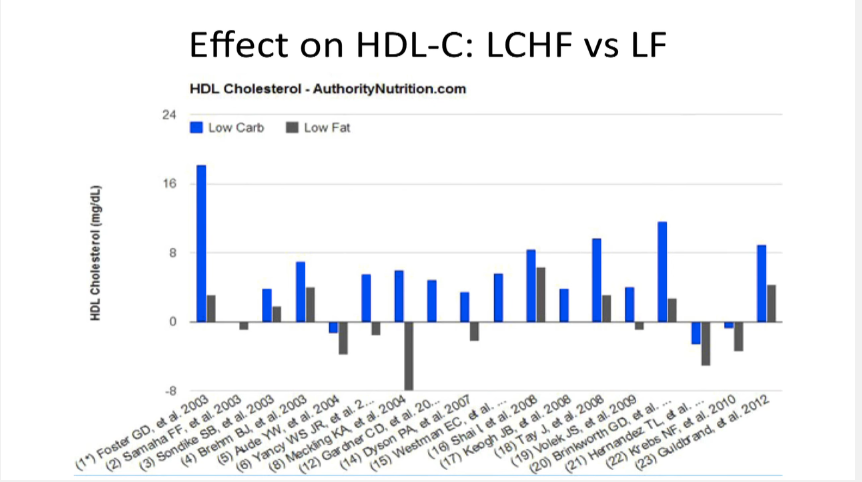 Westman, E et al. Nutrition 31 (2015) 1-13
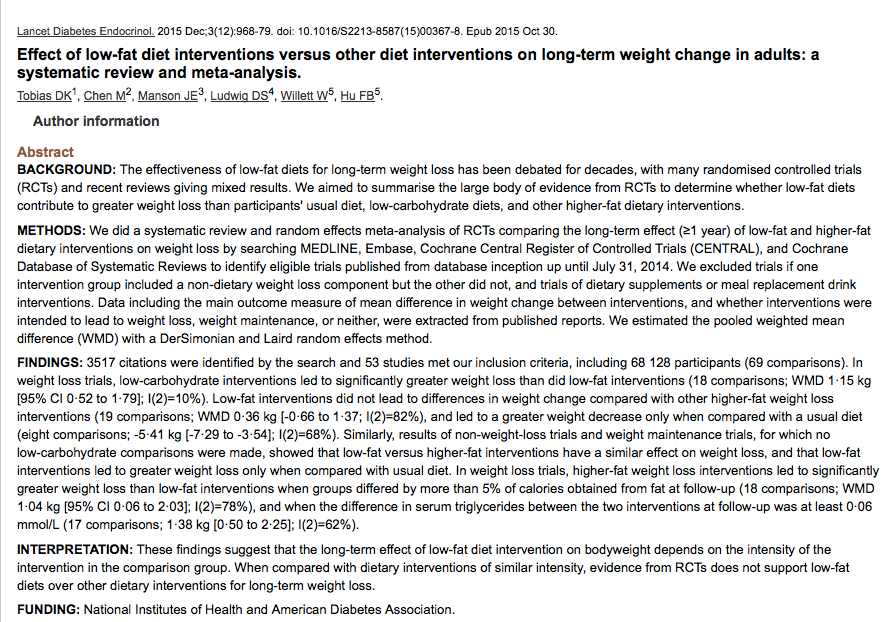 In weight loss trials, low-carbohydrate interventions led to significantly greater weight loss (along with better metabolic RF reduction) than did the low-fat interventions. 
When compared with dietary interventions of similar intensity, evidence from RCTs does not support low-fat diets over other dietary interventions for long-term weight loss.
Lancet Diabetes Endocrionol 2015 Dec:3(12)
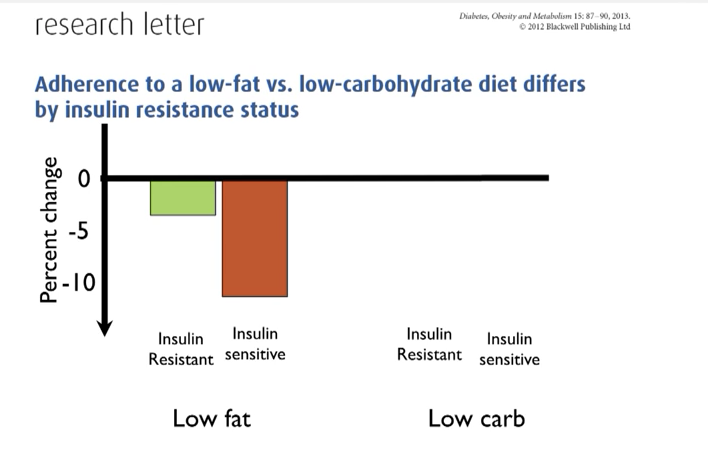 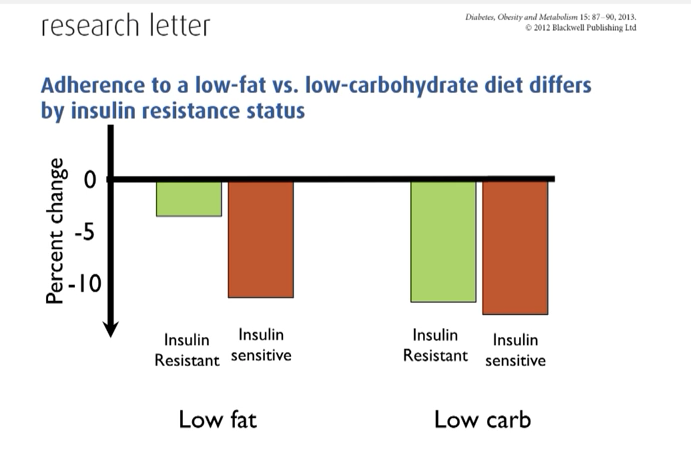 Food and Reward
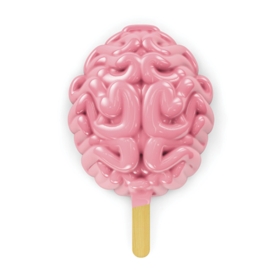 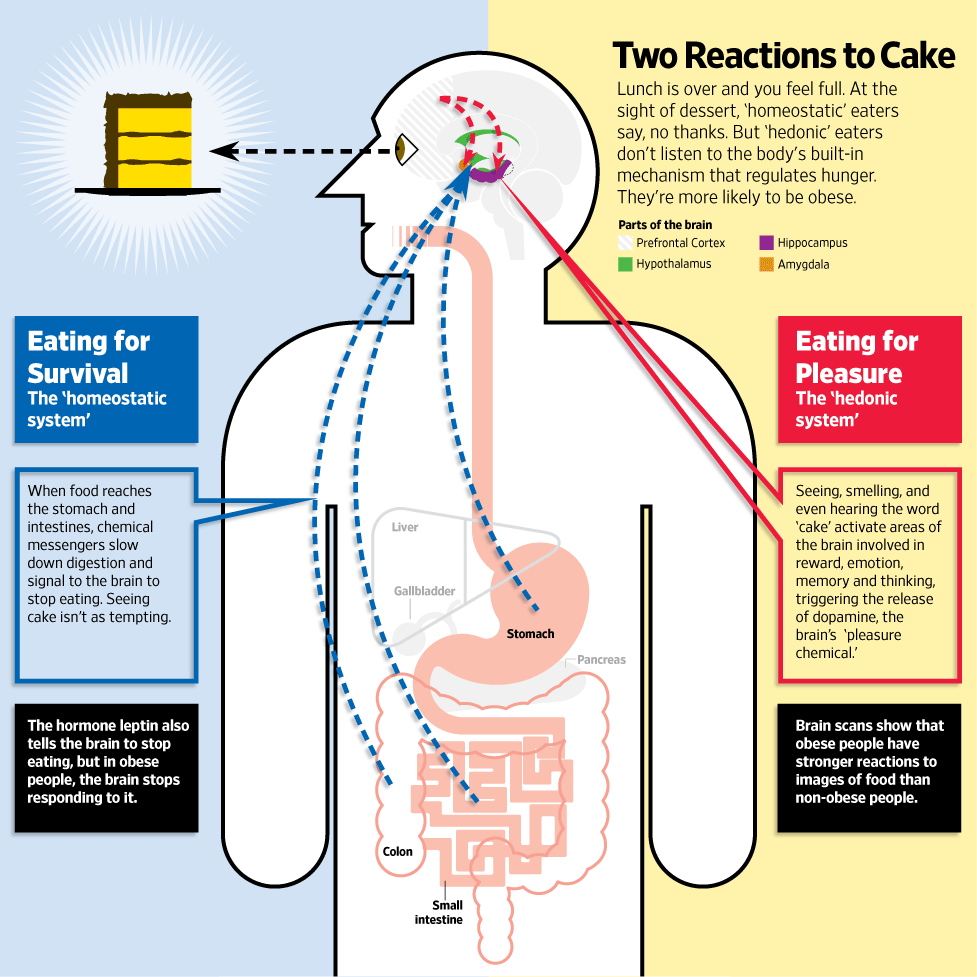 Jabr F, SA Mind December 2015
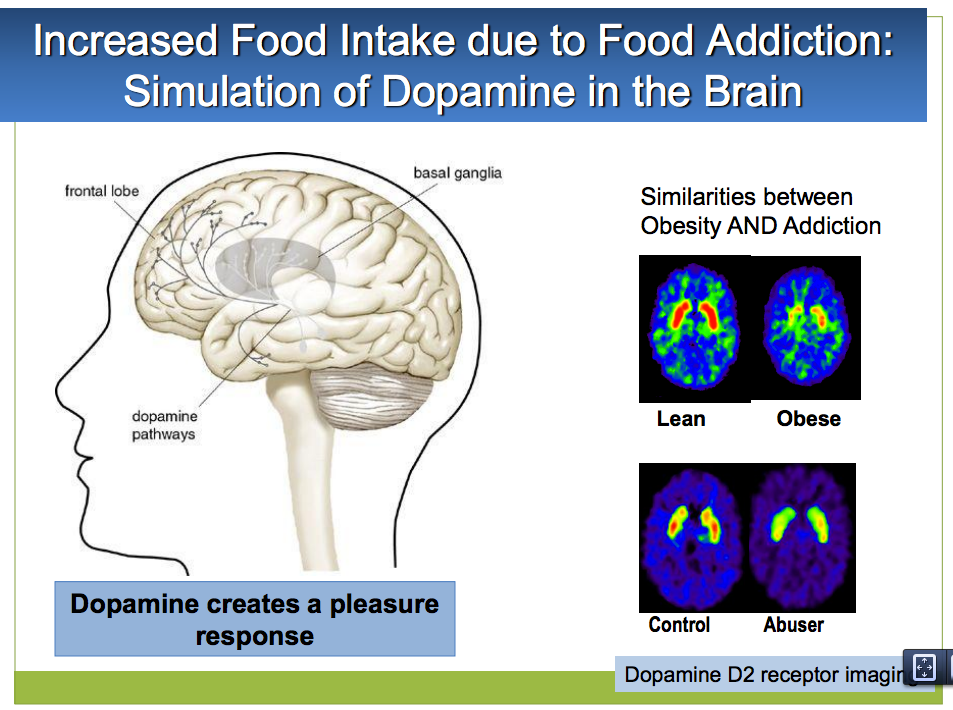 Disrupted Sleep
Loss of entrainment

15% Americans experience chronic insomnia
1 out of 3 has sleep disruption on one or more nights each week 
Major risk factor for many chronic complex diseases including obesity
Neuro-endocrine-immune disruption
Obstructive sleep apnea underdiagnosed (neck circumfrence 16+” in women and 17+” in men)
Sleep hygiene
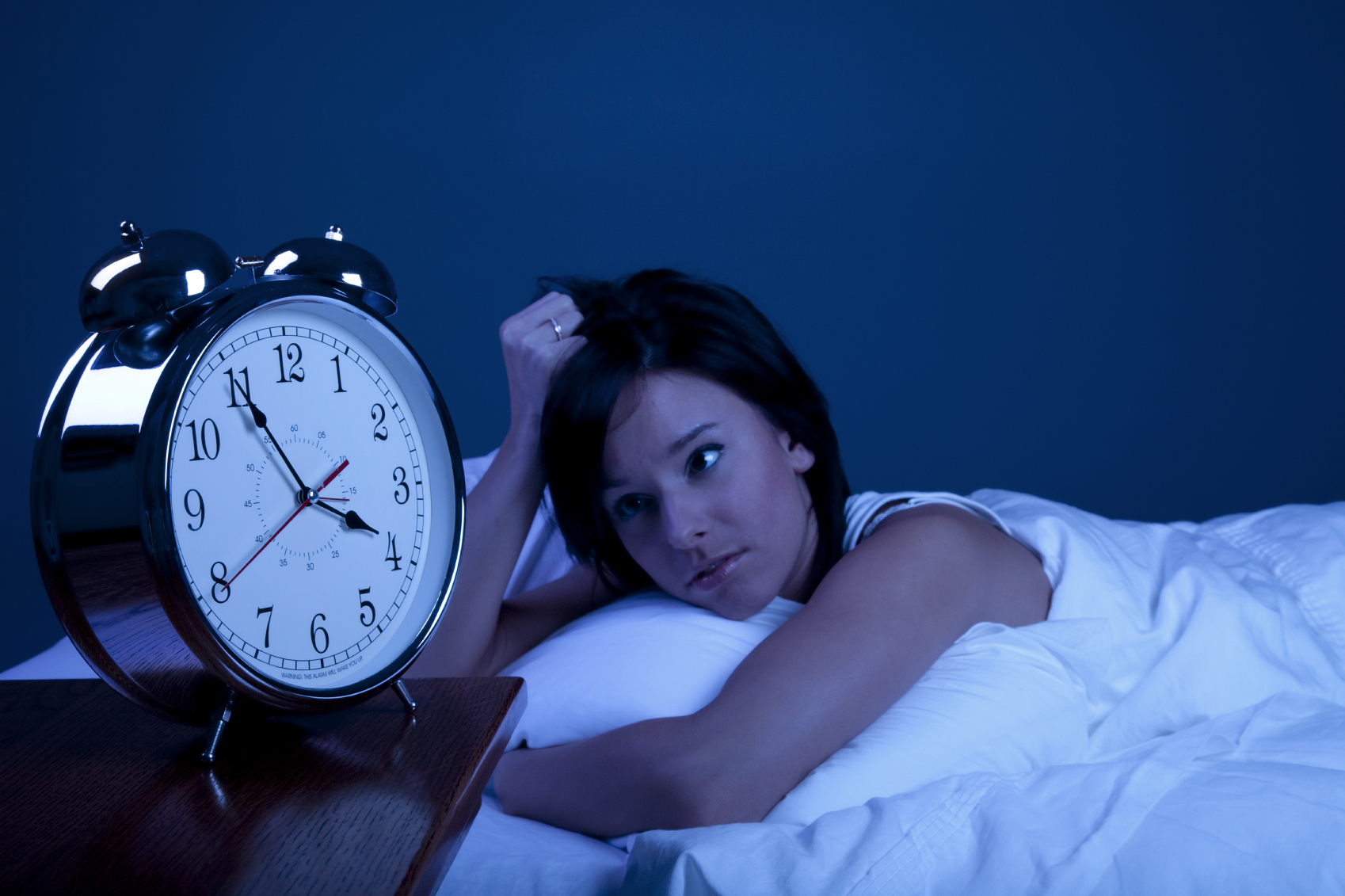 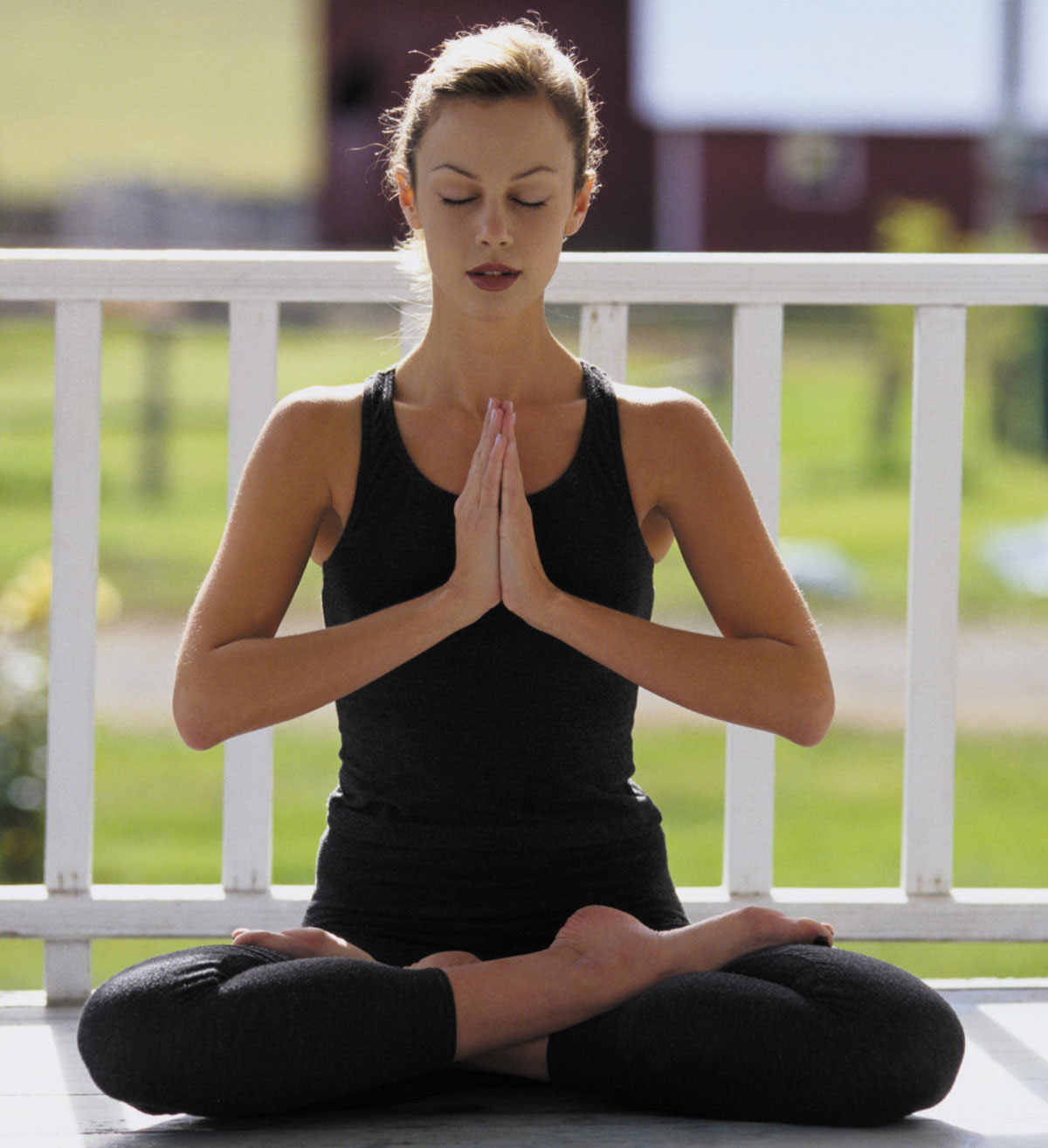 Stress Management
Meditation, prayer, relaxation response, guided imagery, yoga, tai chi, biofeedback, gratitude journal
HRV-HeartMath
Decreased cortisol, flight-fight response, BP, 
Increased parasympathetic tone
Improved mood, concentration, pain tolerance, resilience
Positive epigenetic effects on inflammation, insulin sensitivity and energy efficiency e.g. mitochondrial health
Decreased cardiovascular risk
Enhanced neuroplasticity
Summary: Enhancing metabolic efficiency: …. Reduce inflammation, insulin and leptin resistance
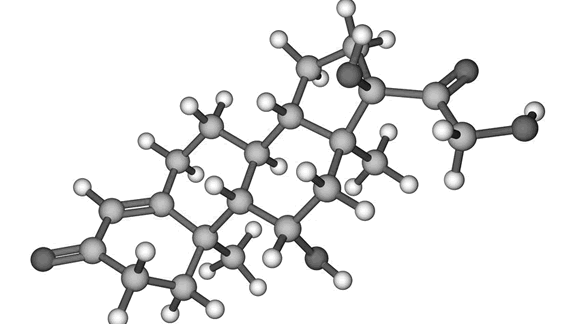 Eliminate – reduce sugar-fructose in all it’s forms
Eliminate-reduce refined grain flours, and carbohydrate-dense processed foods.
Reduce hydrogenated oils and processed seed oils cooked at high temperatures
More abundant healthy fats sources e.g. extra virgin olive oil, fatty fish, grass-fed butter; extra virgin coconut oil (MCT Oil); pasture-raised animal fat, ghee, avocados, nuts (almonds, walnuts and macadamia) and nut butters
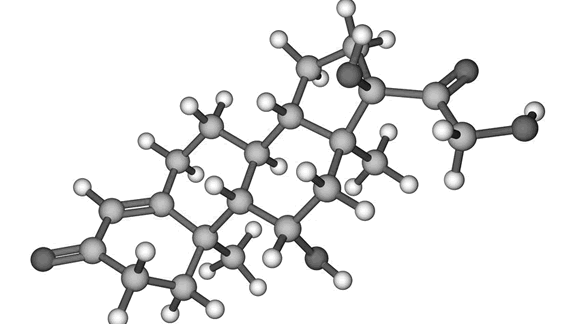 Summary: Enhancing metabolic efficiency: …. Reduce inflammation, insulin and leptin resistance
OK to consume pasture-raised meats and eggs
Gut health-microbiome: dysbiosis, SIBO, intestinal barrier function; more MACs and fermented foods; probiotics
Motion is the lotion: PAI-Physical Activity Intelligence
Lower stress  (HeartMath)
Environmental toxins e.g. ewg.org  Dirty Dozen, BPA, cosmetics
Circadian rhythm – sleep entrainment; sleep hygiene
Full spectrum light
Apps
ewg.org  Food Scores, Dirty Dozen, Skin Deep
Sleep Cycle
flux (filters blue light)
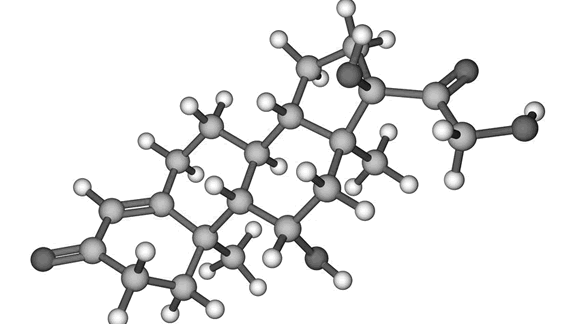 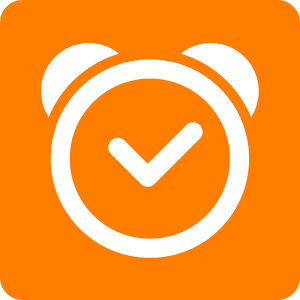 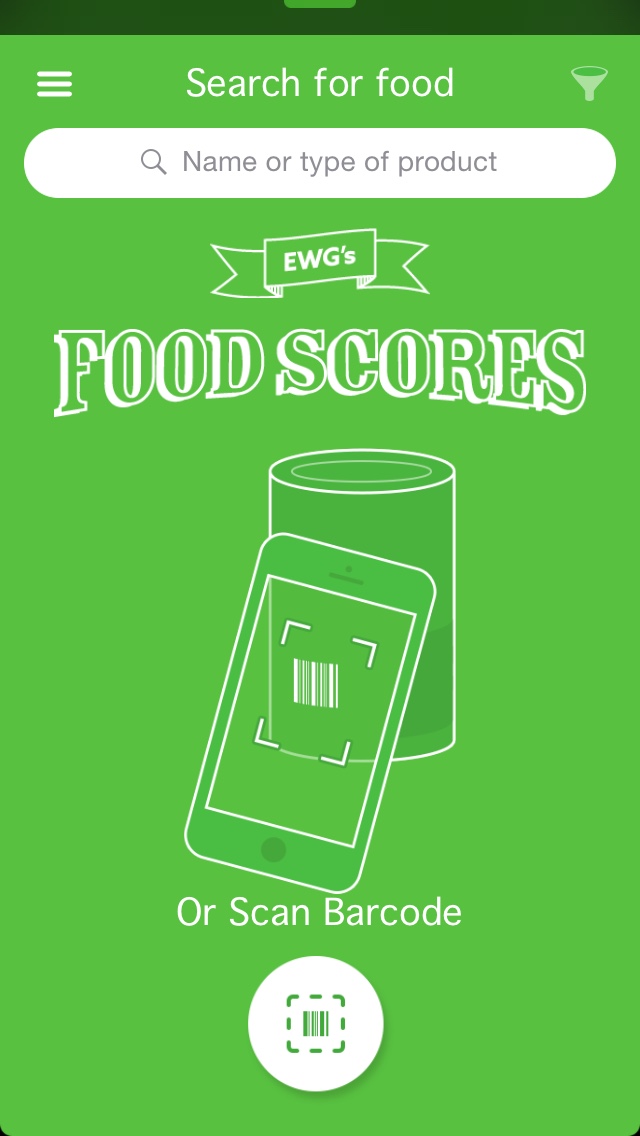 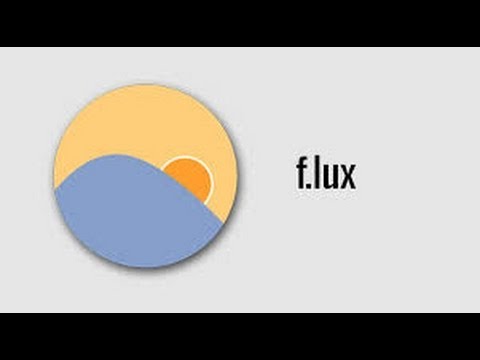 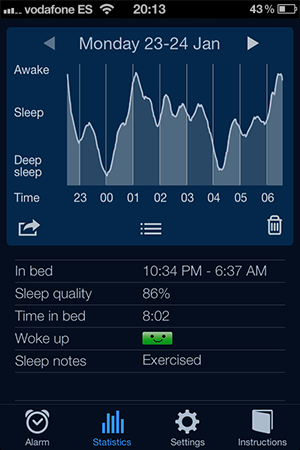 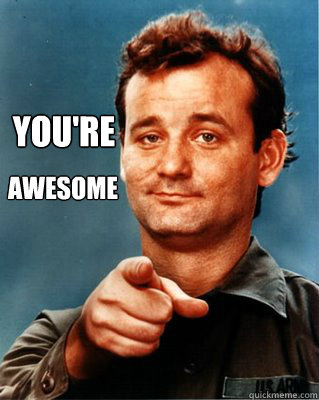 Thank You !
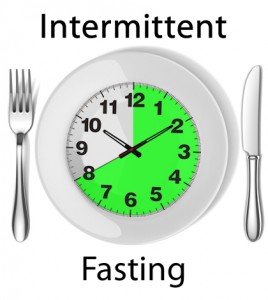 Intermittent fasting
Time restricted feeding (6-8 hrs) or complete periods of fasting for 24 hrs.
Decreases in body weight and visceral fat
Improved cardiovascular disease risk profile
Decreased inflammation (Biogerontology. 2015 Dec;16(6):775-88)
Decreased neuroinflammation (Neurobiol Aging. 2015 May;36(5):1914-23)
Autophagy (Autophagy, 2014;10:11, 1879-1882)
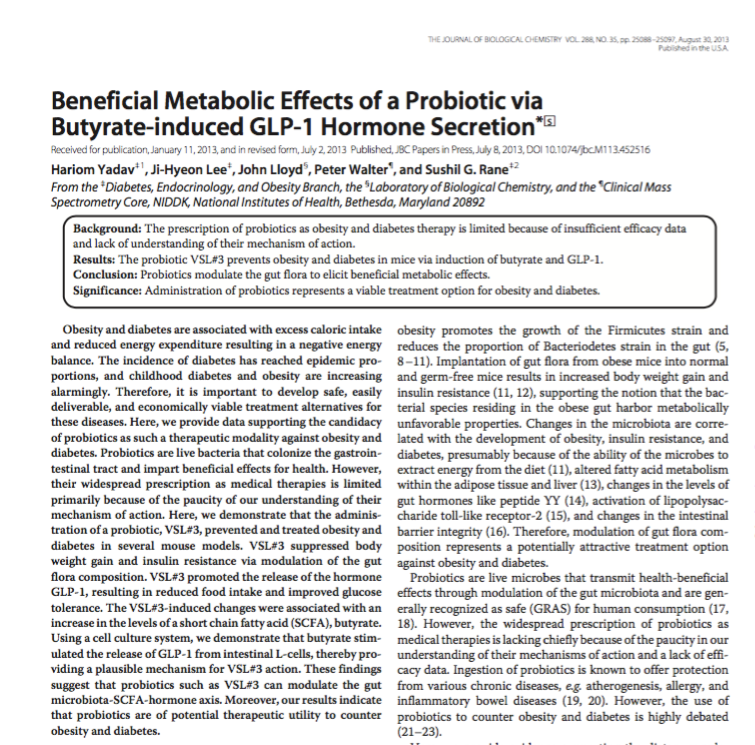 In animal models, giving VSL#3 probiotics modulates microbiota induction of butyrate and GLP-1. 
These metabolic changes enhance insulin signaling, increase fat oxidation, decrease appetite, improve colonic epithelial function-integrity and barrier function.
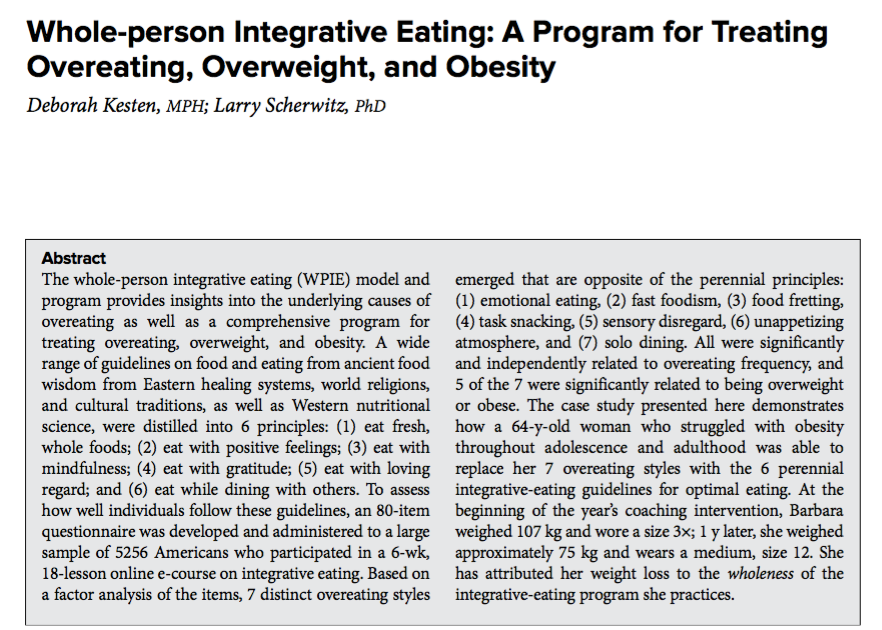 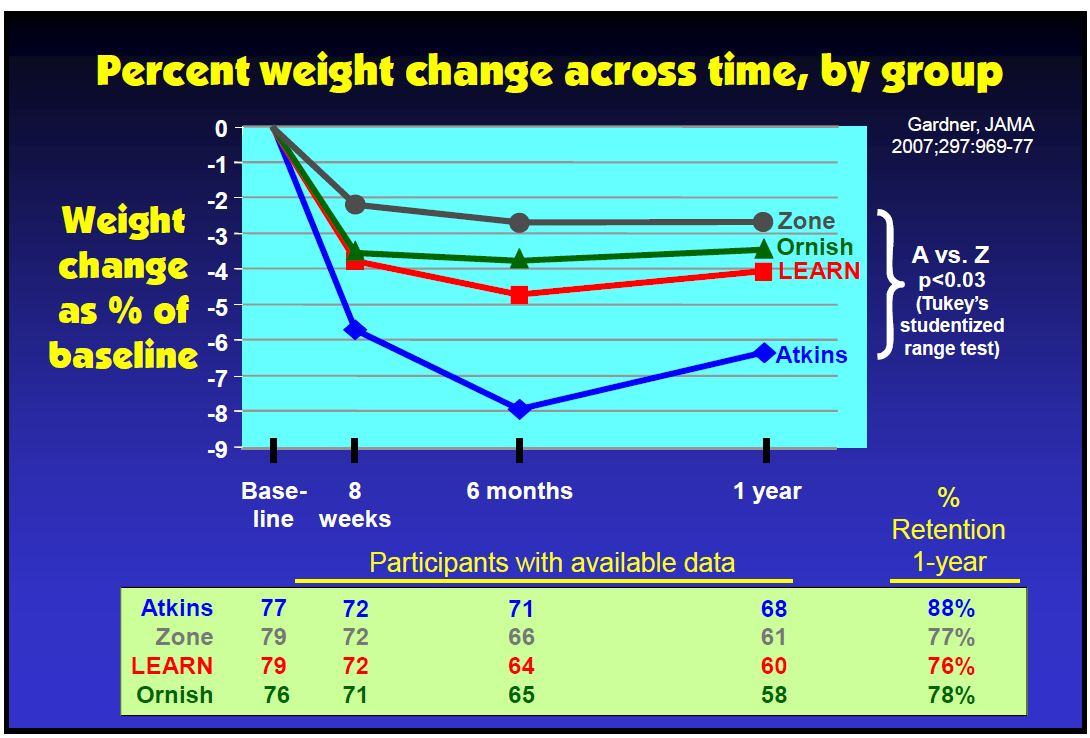 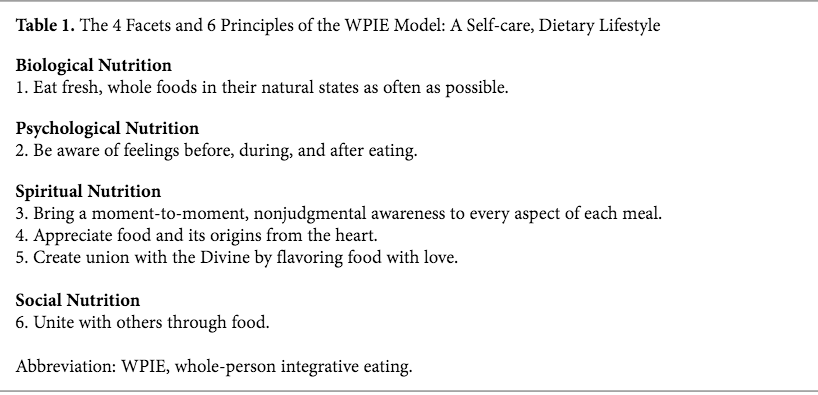 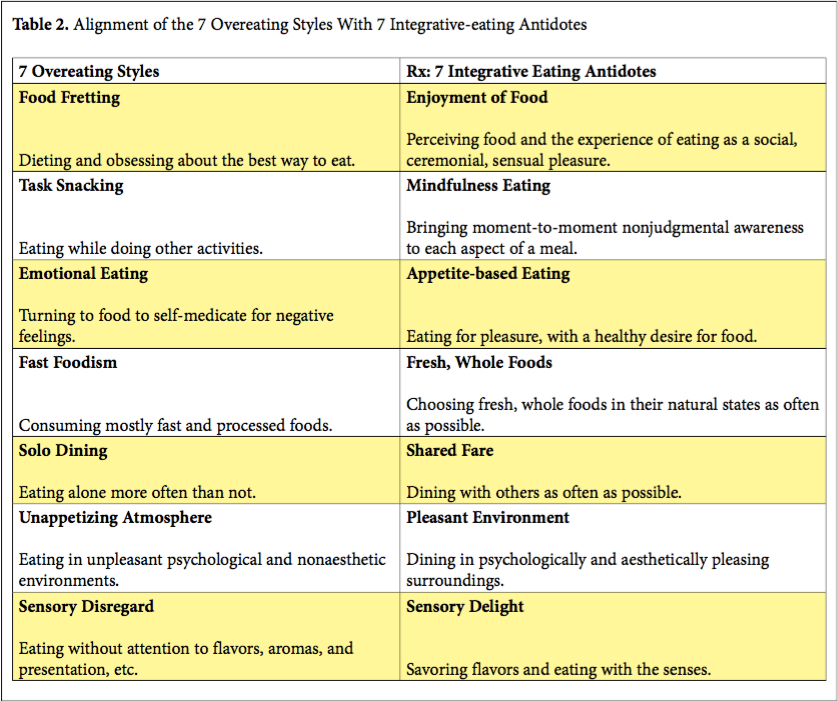 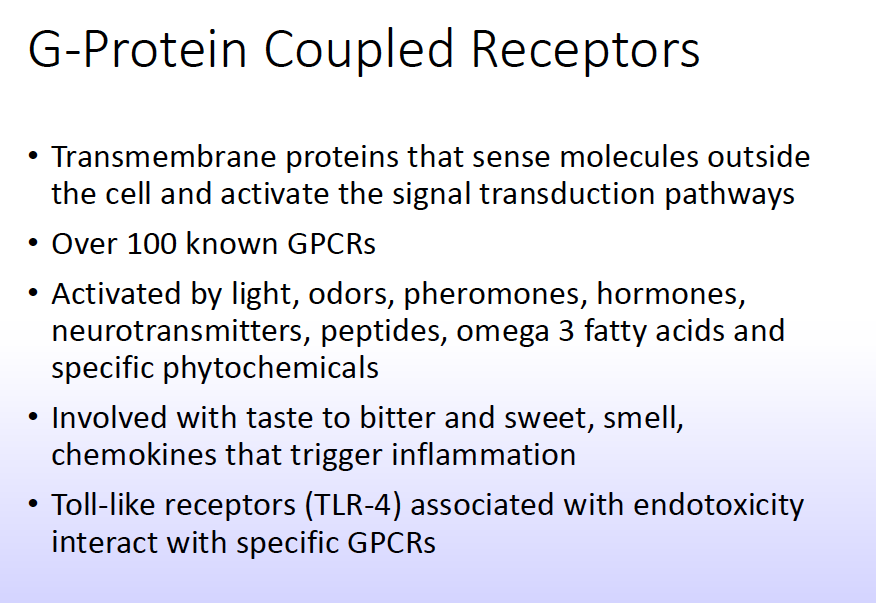 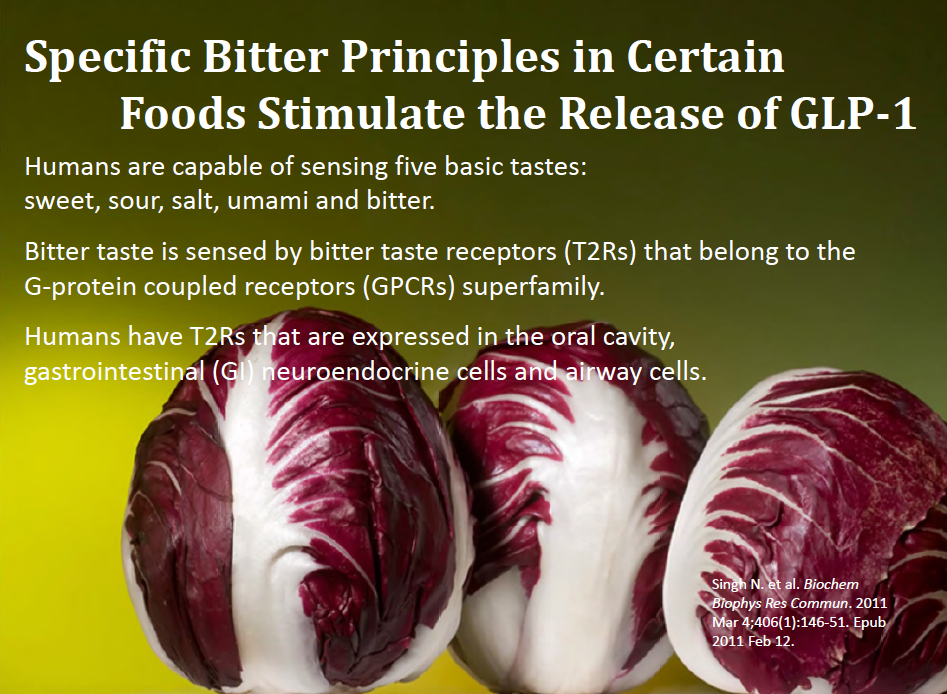 Saturated fats
Palmitic acid: 16-C found in palm oil, beef, eggs, milk, poultry, and seafood.
Greatest likelihood of raising LDL
? Beneficial role in cognition in lower doses
Higher levels from carbohydrate-grain CHO excess when glycogen stores replete
Blunts leptin sensitivity
Cardio-metabolic syndrome risk
Saturated fats
Stearic acid: 18-C found in meat, eggs, and chocolate.
Neutral with regard to LDL
Shown to decrease inflammatory markers
Saturated fats most dangerous with high intake of carbs, grains leading to high insulin levels and liver synthesis of small-dense LDL particles e.g. TGAs with predominantly palmitic acid.
Monounsaturated fats (MUFA)
Oleic acid: 18-C found mainly in plant sources, e.g. olive oil, avocados, and nuts
Improved insulin sensitivity
Improved glucagon response
Decreased cholesterol levels
Natural sources accompanied by fat-soluble antioxidants
Primary fat of ancestral diet
Polyunsaturated fats (PUFAs)
Essential..i.e., we do not make them
Higher n-3/n-6 are good. Sources are grass-fed meats and wild fish
Ancestral ratios n-3/n-6 were approx. 1:1
Modern diet ratio is 1:10-20 which is disruptive
Corn, soy, canola, safflower, and similar vegetable oils are sources of excessive n-6 fats in our diet
Omega-3s
ALA alpha-linolenic acid: 18-C found in flax, hemp, other plant sources
Poor conversion to more active EPA/DHA
EPA eicosapentaenoic acid: 20-C PUFA essential to life!
Potent anti-inflammatory, decreases platelet aggregation, blocks angiogenesis
DHA docosahexaenoic acid: 22-C PUFA critical for brain function, anti-inflammatory and anti-tumor activity
Important in pregnancy
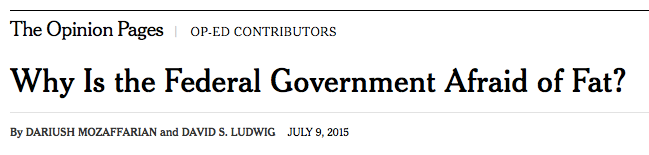 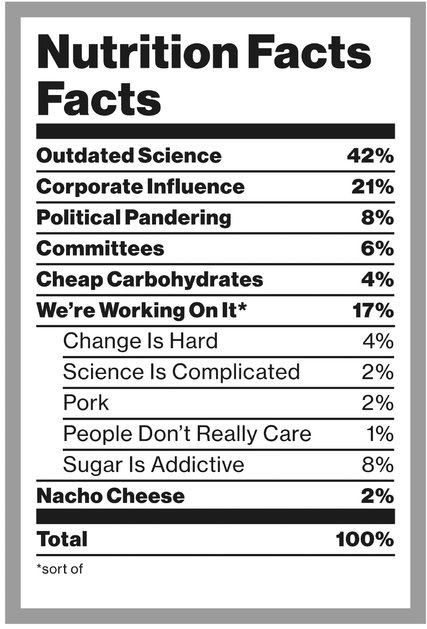 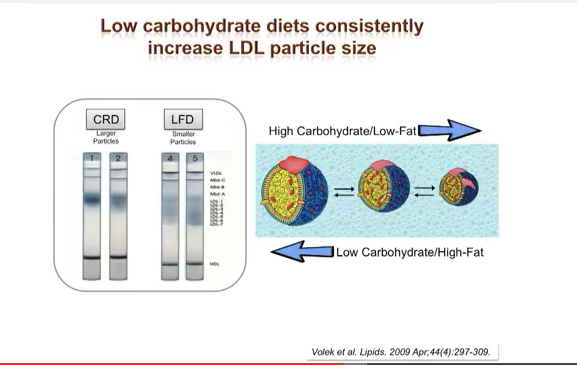 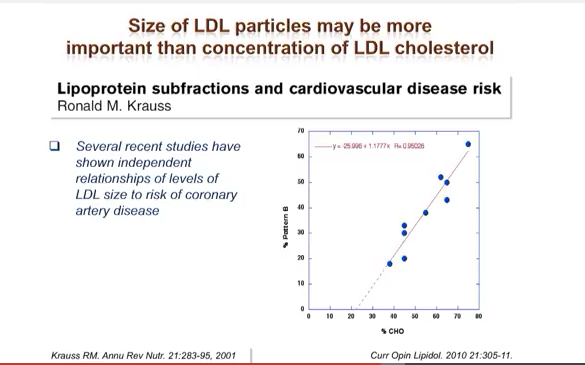 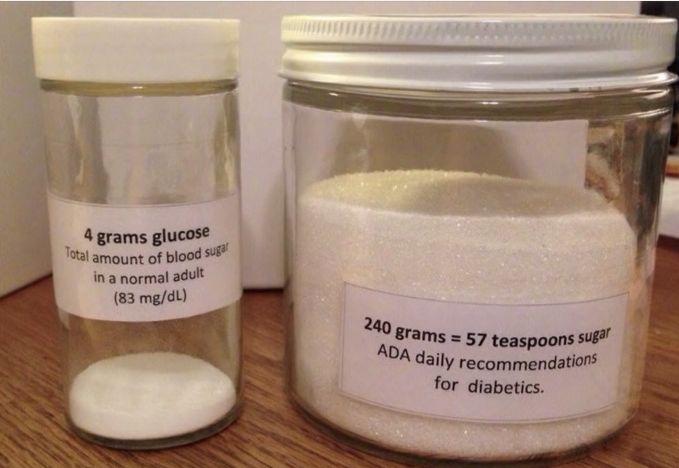 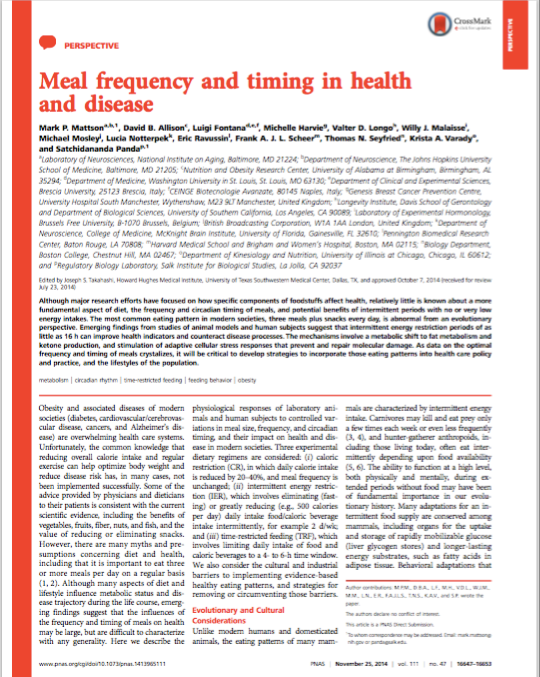 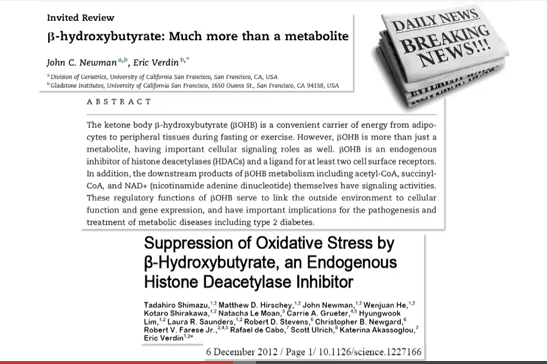 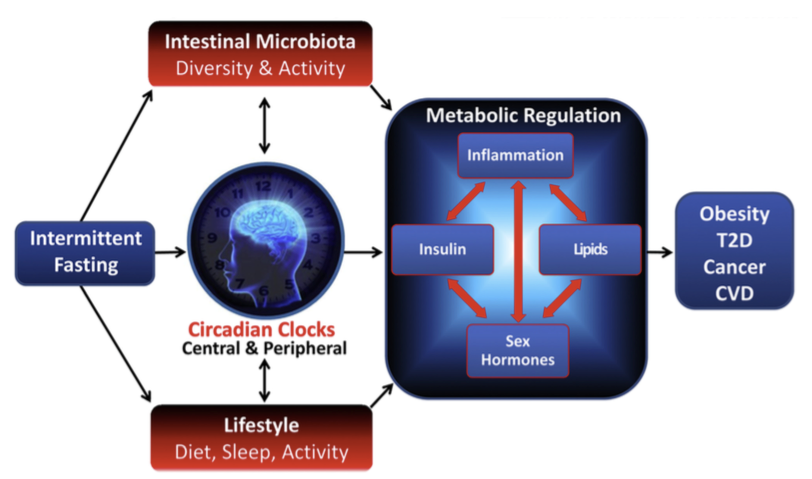 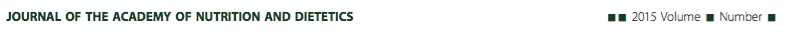 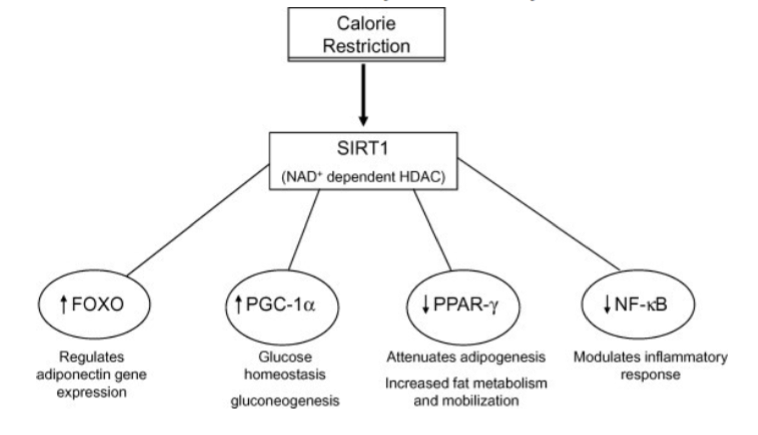 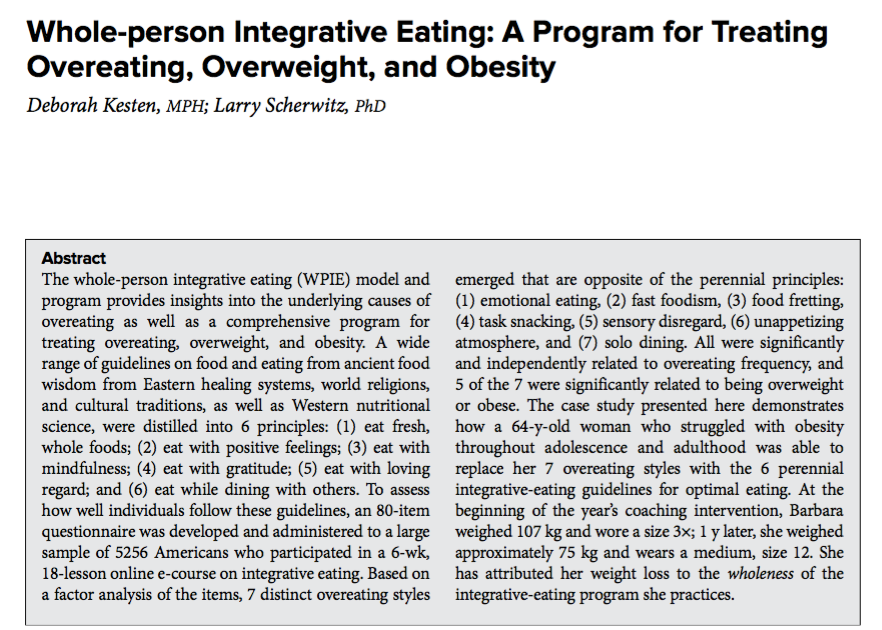 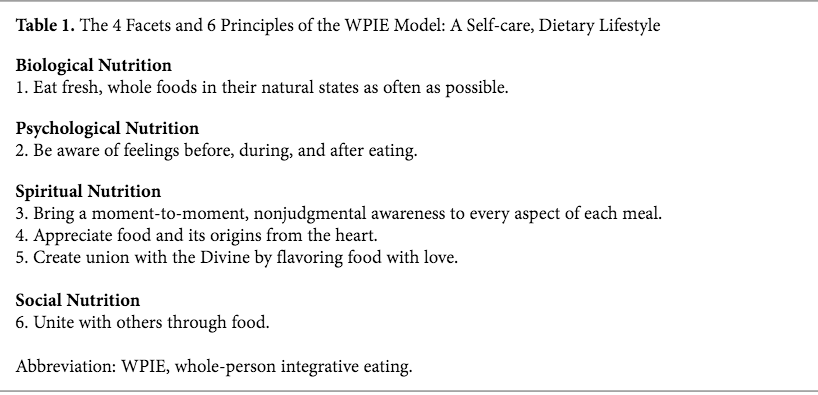 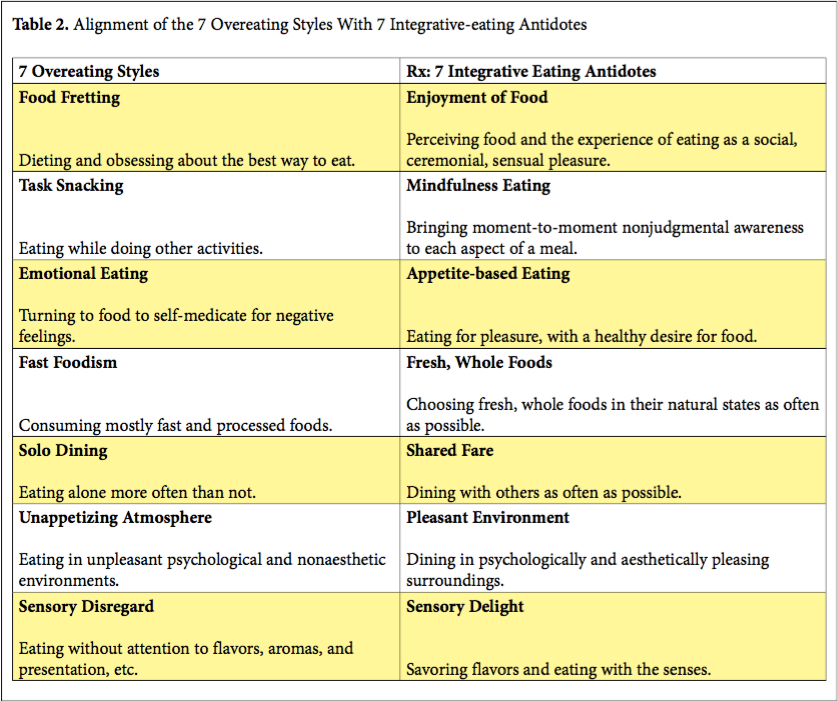 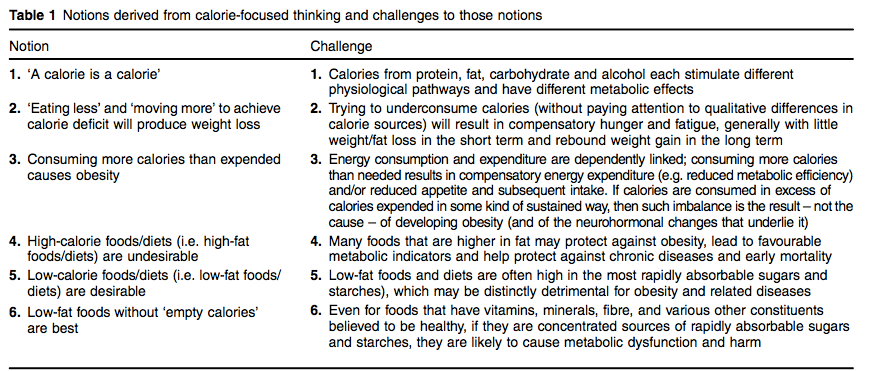 Lucan SC1, DiNicolantonio JJ2.Public Health Nutr. 2015 Mar;18(4):571-81. doi: 10.1017/S1368980014002559. Epub 2014 Nov 24.
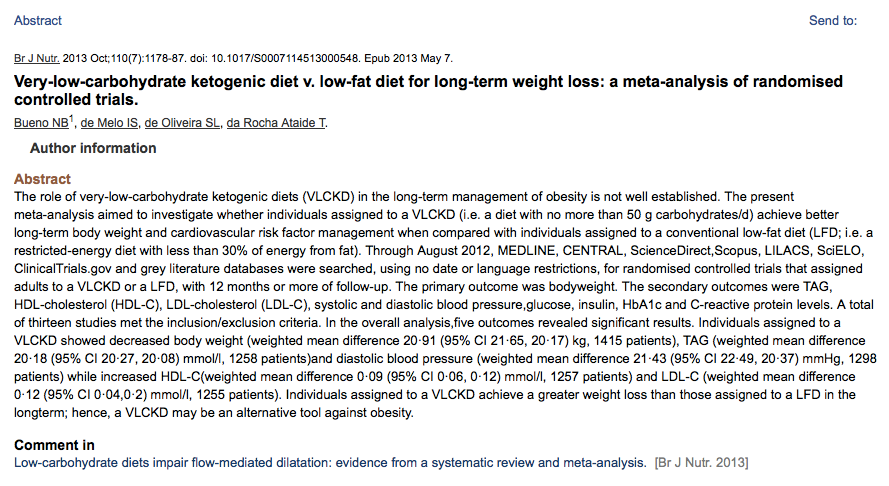 Meta-analysis comparing VLCHF (no more than 50g CHO/day)with traditional calorie restricted low fat (< 30% calories from fat for weight loss and CV RF modification  efficacy. 
 13 RCTs with at least 12-month f/u. Individuals assigned to a VLCHF achieve greater weight loss than those assigned to a LFD
Br J Nutr 2013 Oct: 110(7)
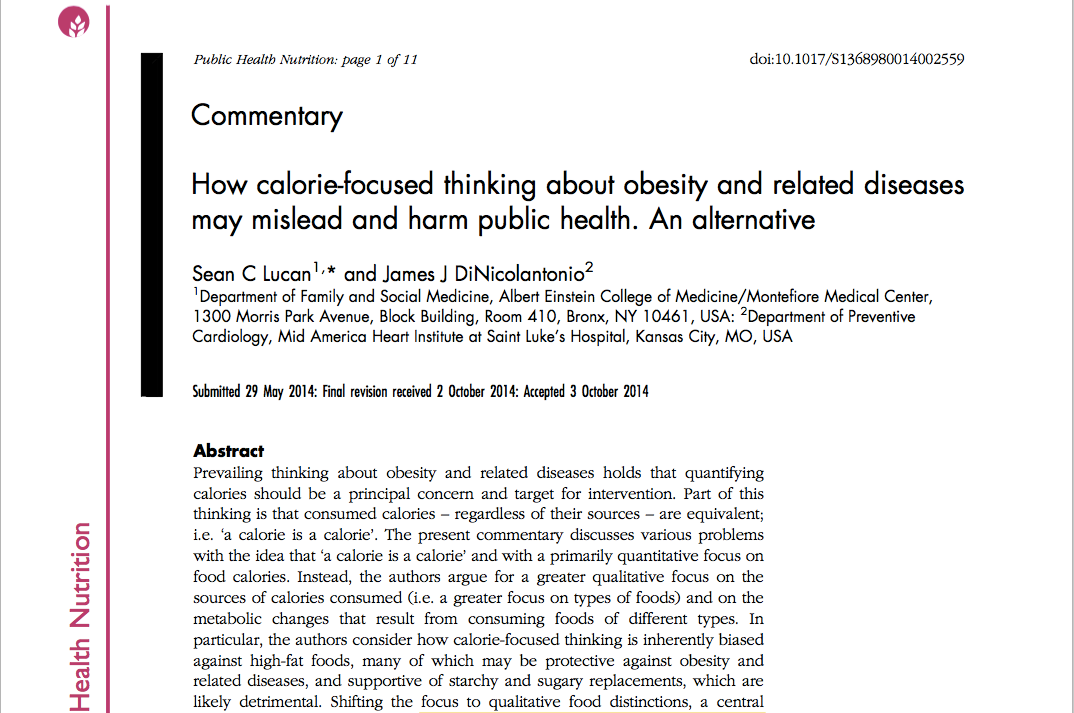 Changing Calorie-Centric Thinking

From quantity to quality of calories
“low-fat” = buyer beware
“high-fat” …it’s all about the quality
A carb is not a carb
Lucan SC, DiNicolantonio JJ Public Health Nutr. 2015 Mar;18(4):571-81. 
.
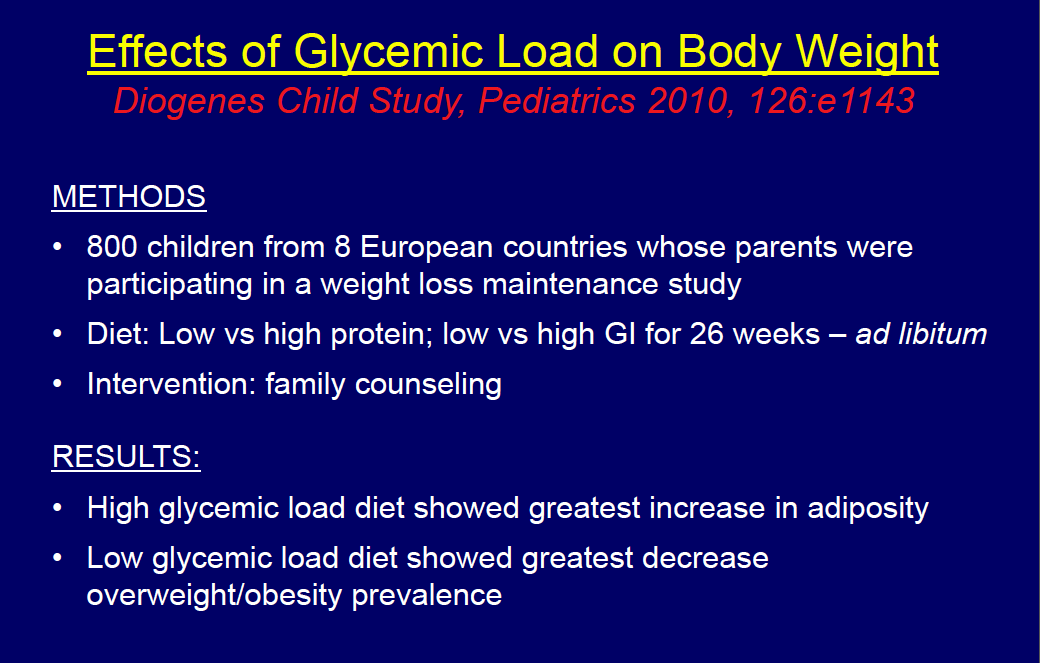 Courtesy: Dr. David Ludwig
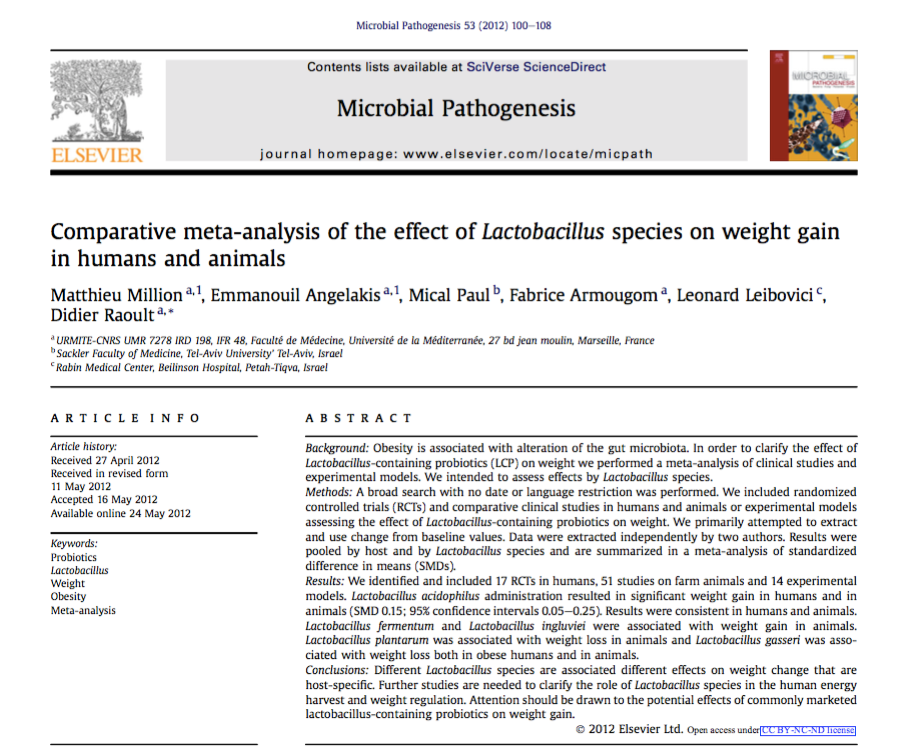 Different Lactobacillus species appear to have varied effects on metabolism and weight loss. 
Review of 17 RCTs in human adults reveal positive effects with L plantarum and L gasseri with weight gain with L acidophilus.
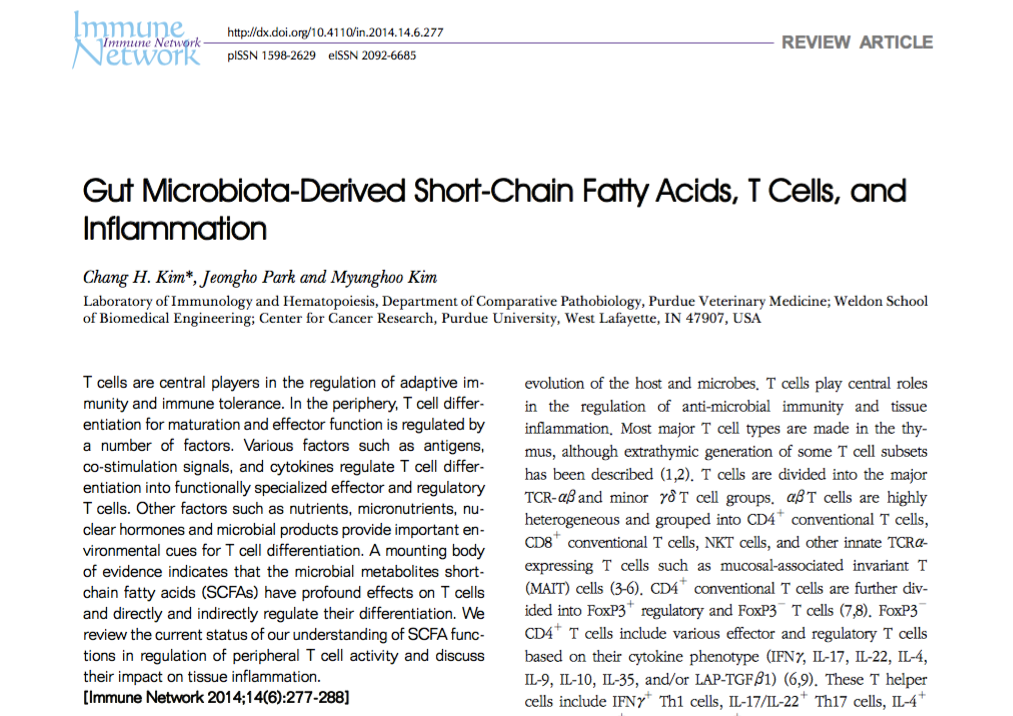 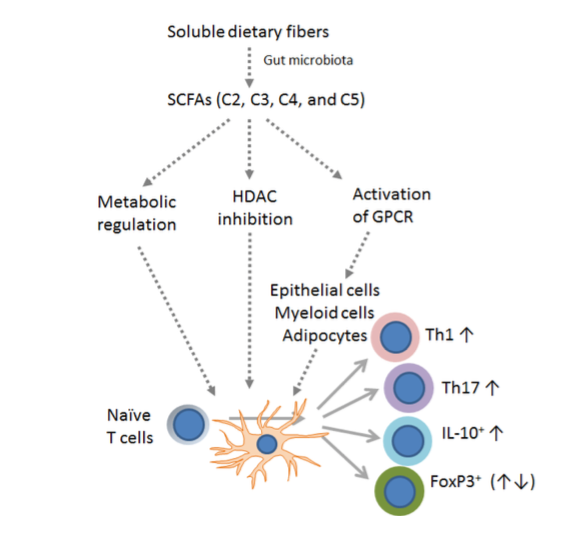 Immune Network 2014:14(6) 277-288
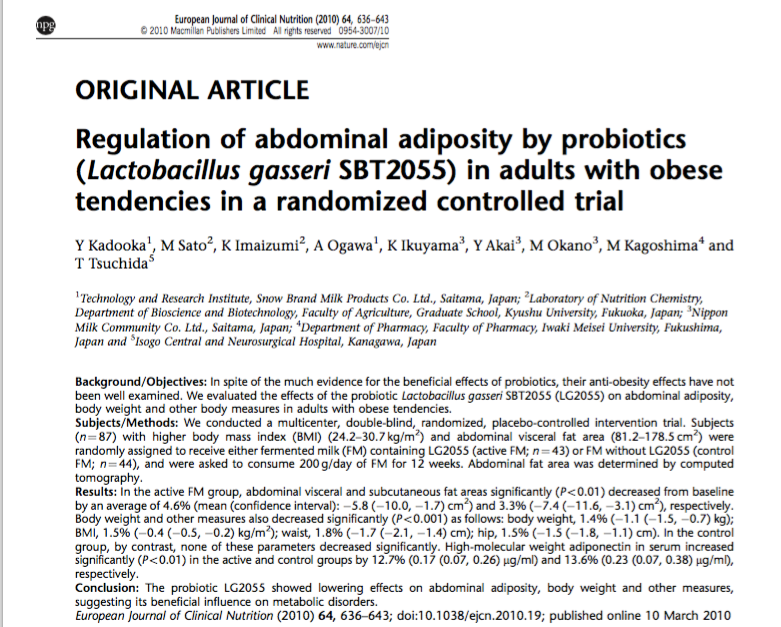 Multi-center, double-blinded randomized, placebo-controlled intervention trial
87 subjects with high BMI and VAT
FM vs. placebo for 12 weeks
Improved wt. loss and body comp in treated group compared with control
Higher adiponectin in treated group.  Enhanced insulin sensitivity, glucose regulation and fat oxidation
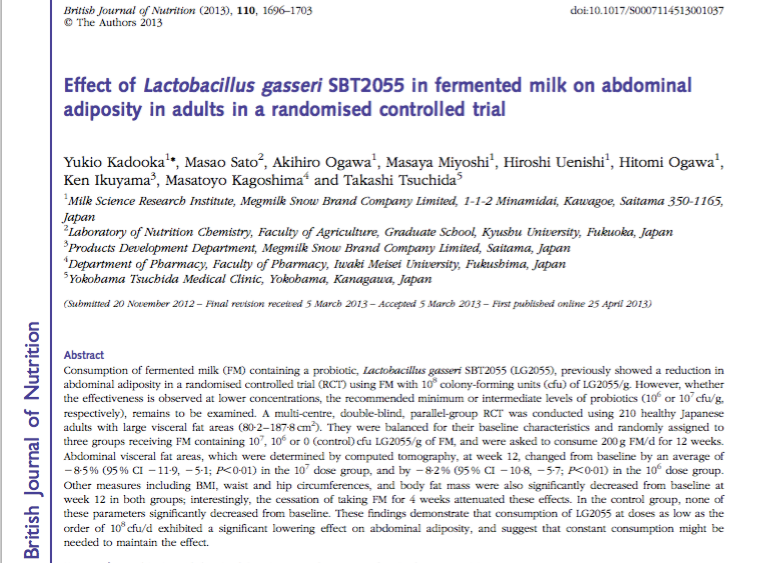 Intervention with FM in 210 healthy overweight adults.
Significant lowering of abdominal adiposity was seen.
Effects were reversed after discontinuation of FM
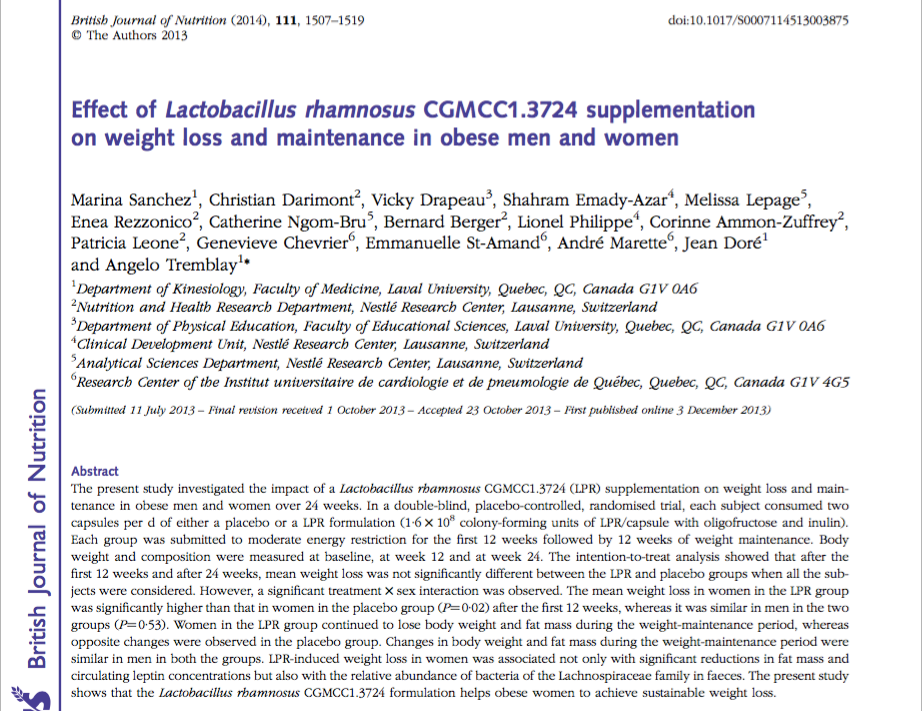 Double-blind, randomized, placebo-controlled trial in obese men and women
Probiotic supplementation with L rhamnosus for 24 weeks
Each group had moderate caloric restriction
Treatment effect more pronounced in women: greater weight loss, reduced fat mass and leptin levels
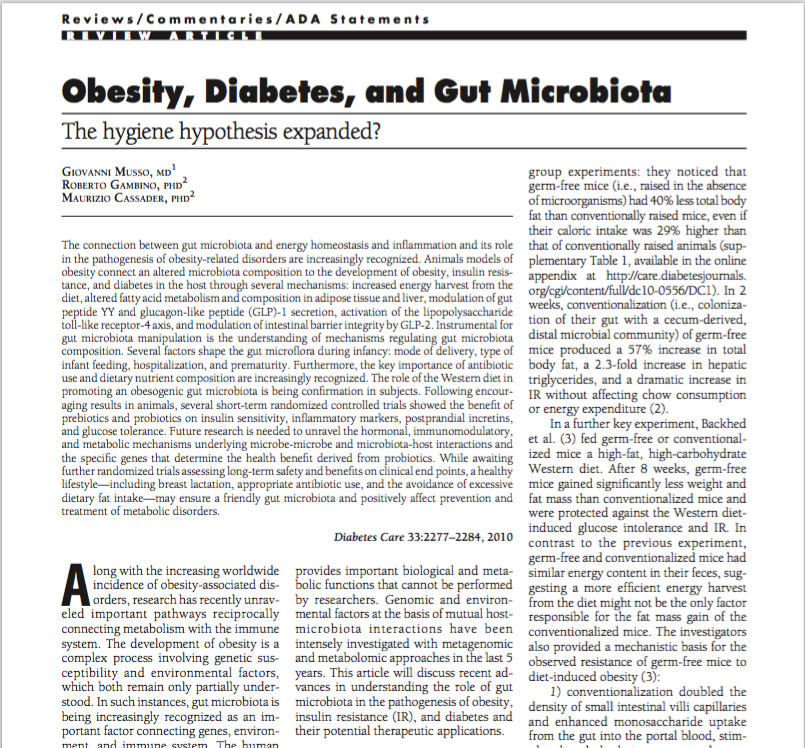 “The connection between the gut microbiota and energy homeostasis and inflammation and its role in the pathogenesis of obesity-related disorders are increasingly recognized. The role of the Western diet, antibiotics and lifestyle in promoting an obesogenic microbiota is increasingly clear.”
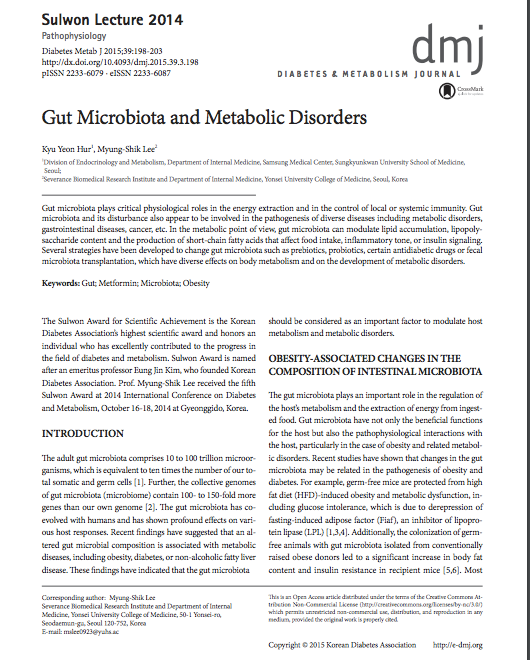 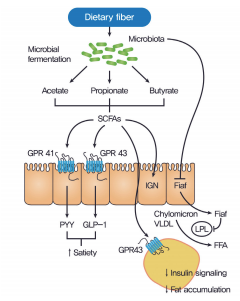 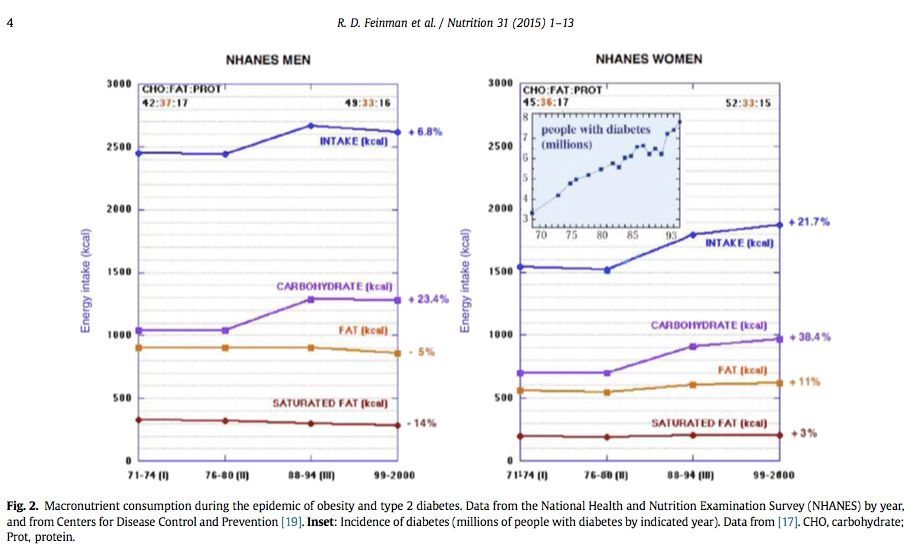 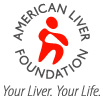 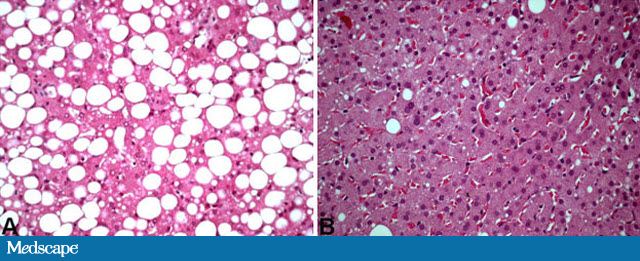 NAFLD
Has become one of the most common diseases in America from not having been described until 1980.
45% of all Latinos
33% of all Caucasians
25% of all African Americans
5% of all progress to NASH
25% NASH progress to cirrhosis
Preventable
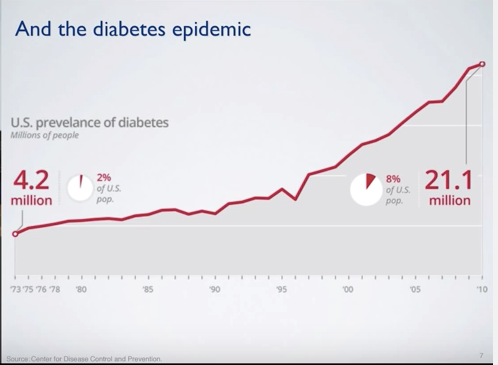 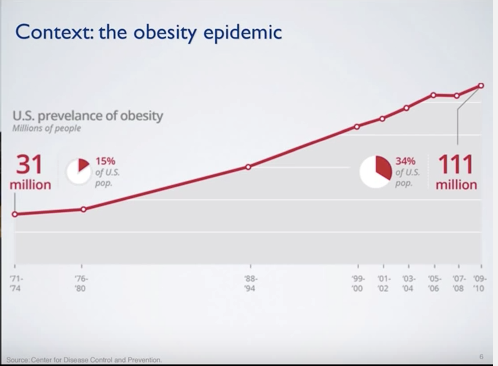 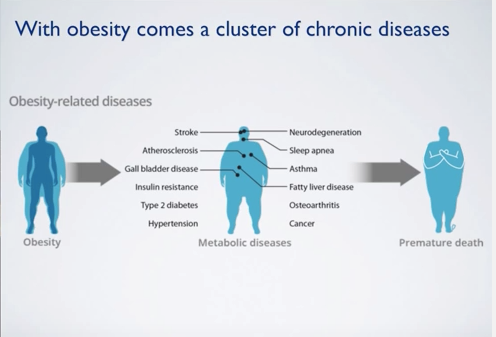 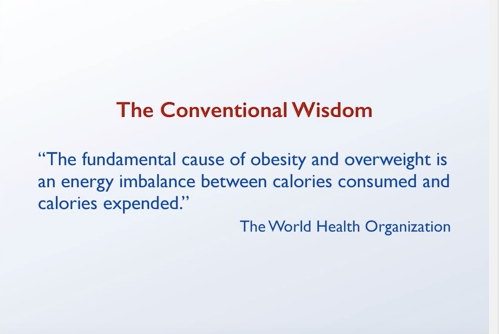 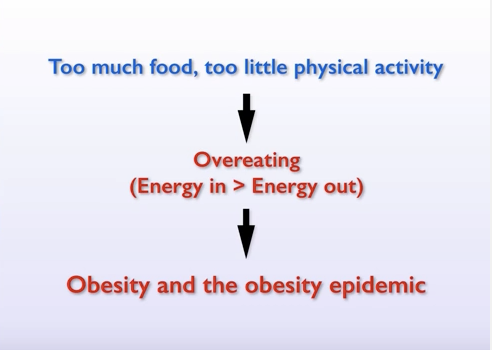 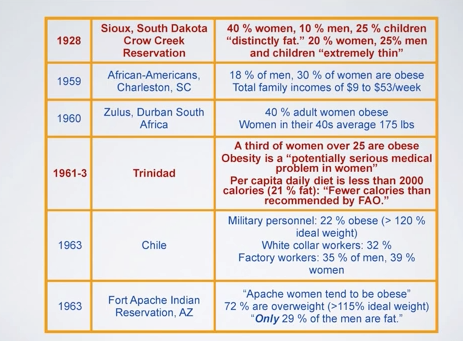 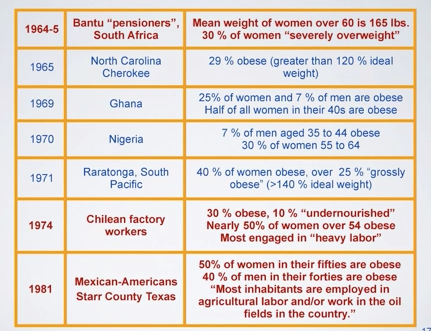 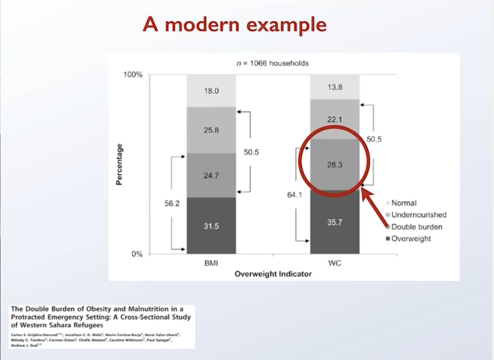 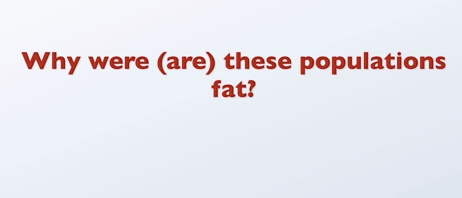 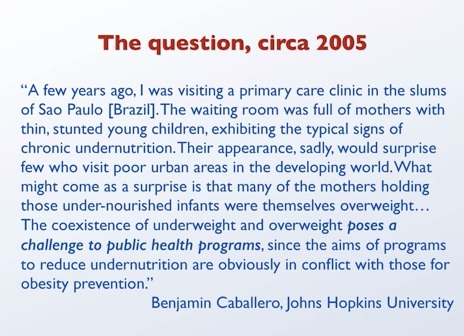 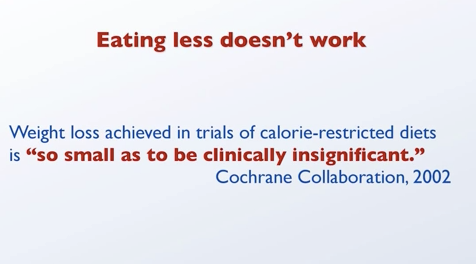 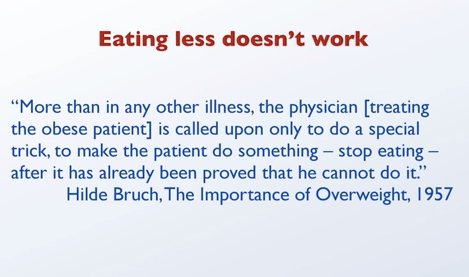 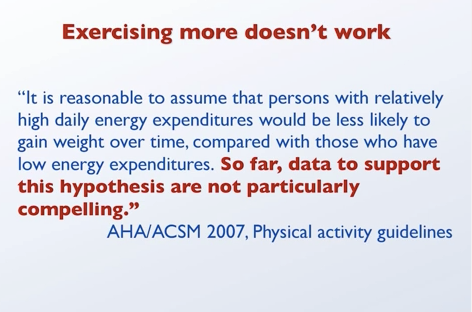 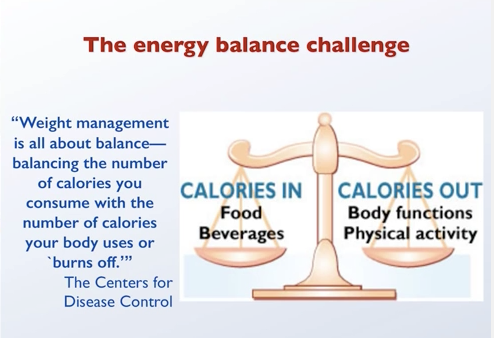 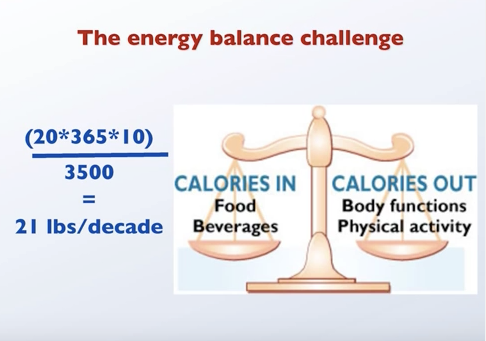 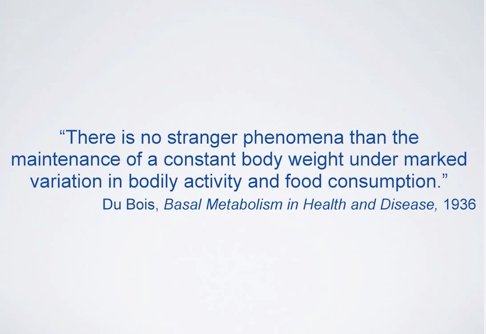 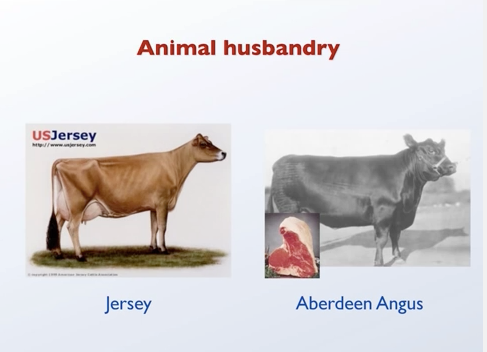 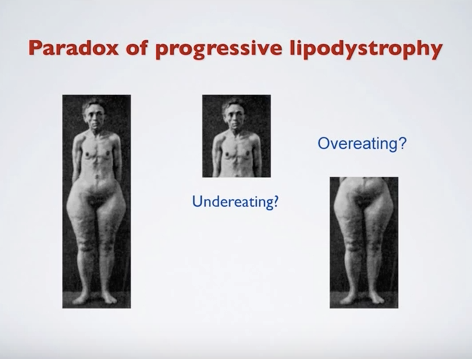 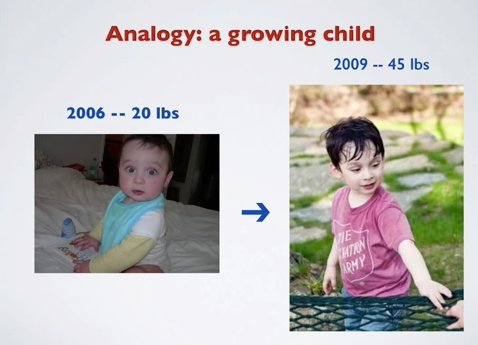 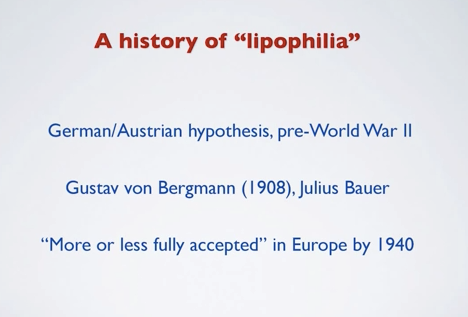 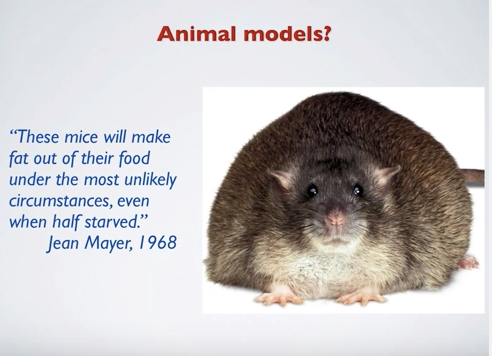 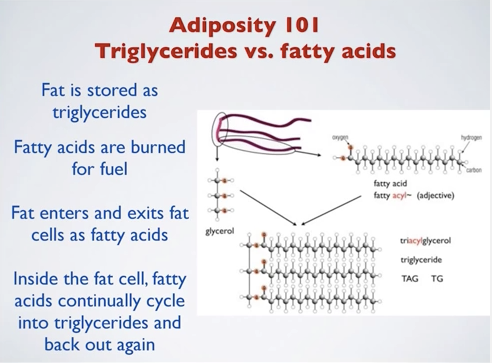 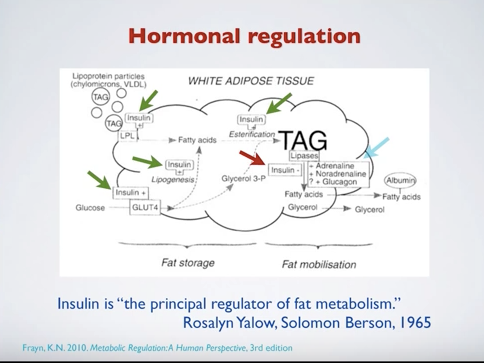 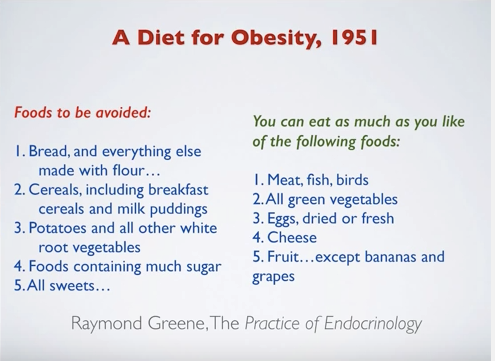 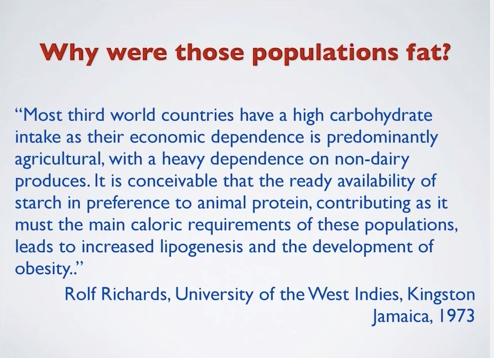 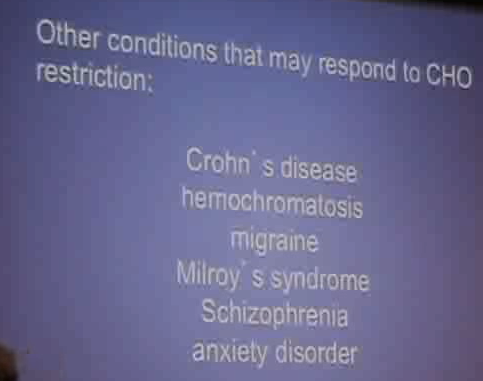 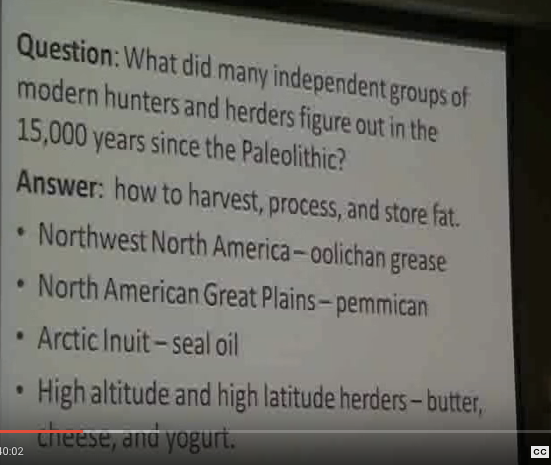 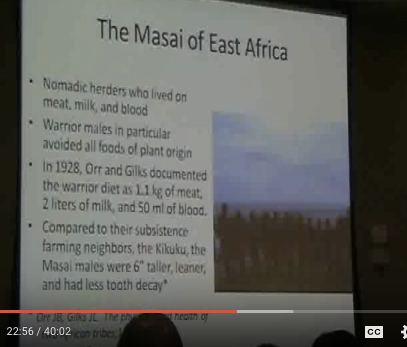 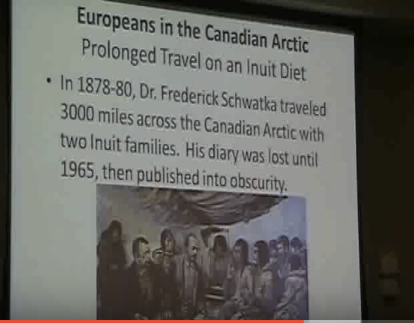 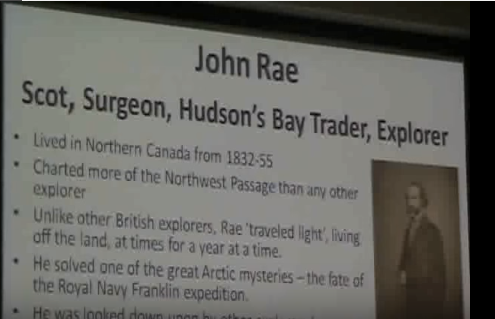 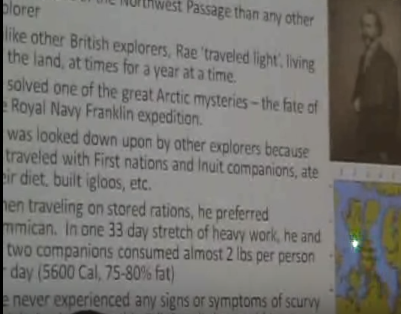 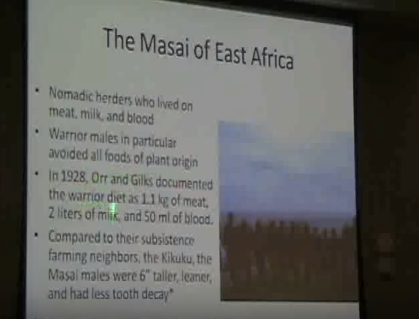 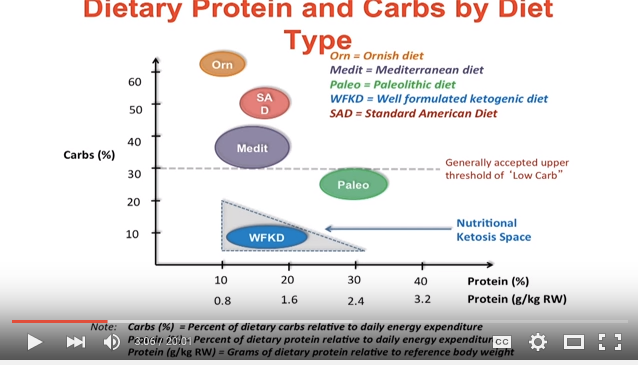 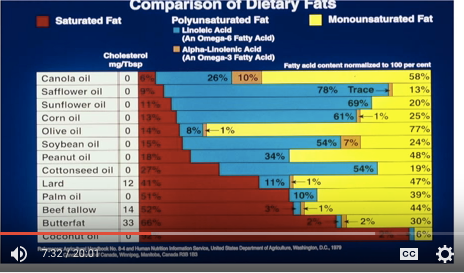 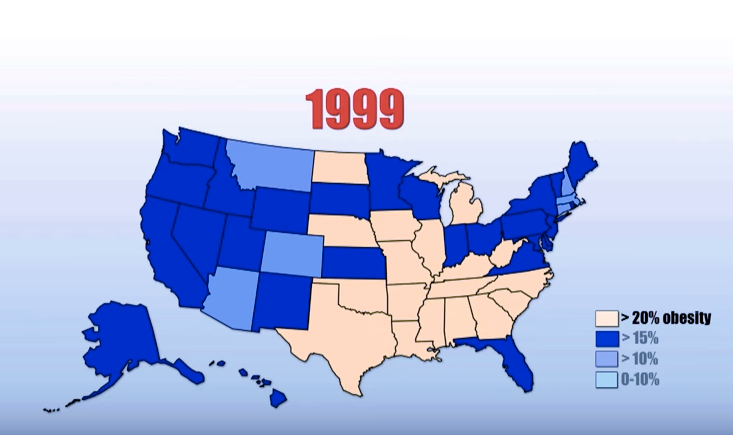 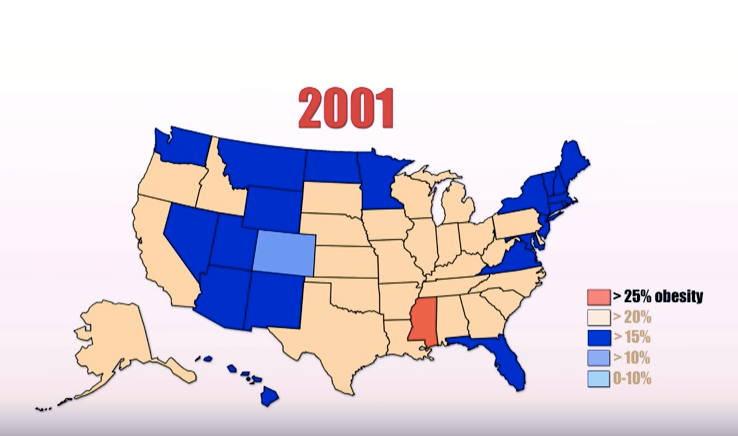 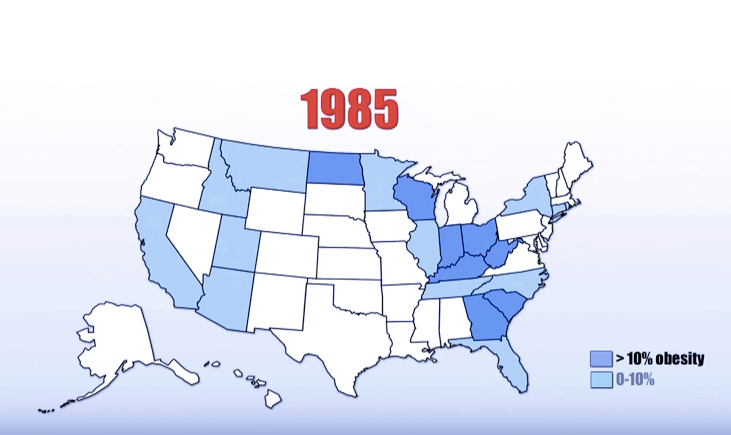 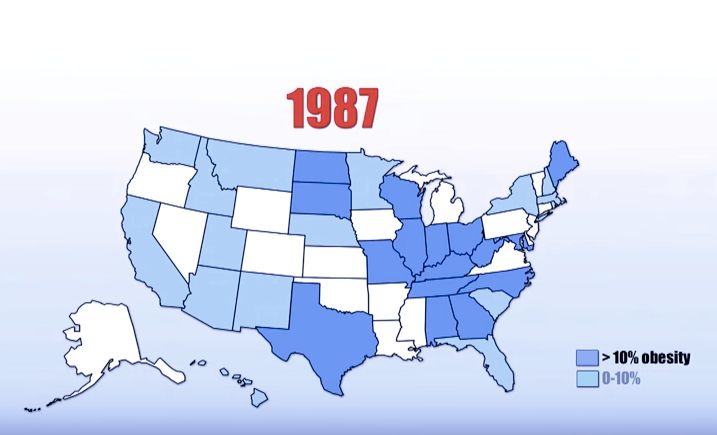 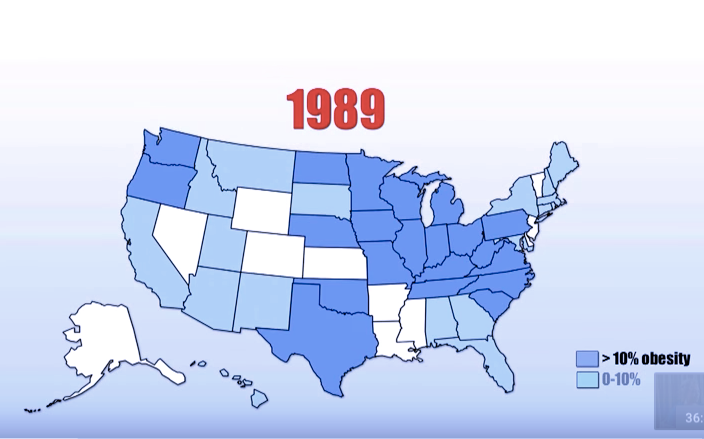 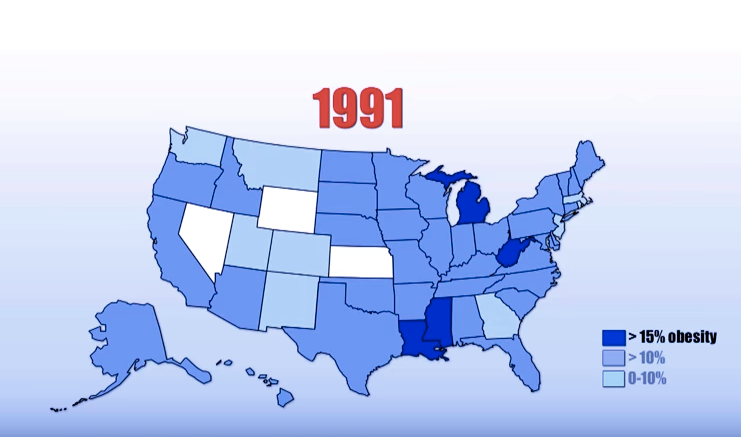 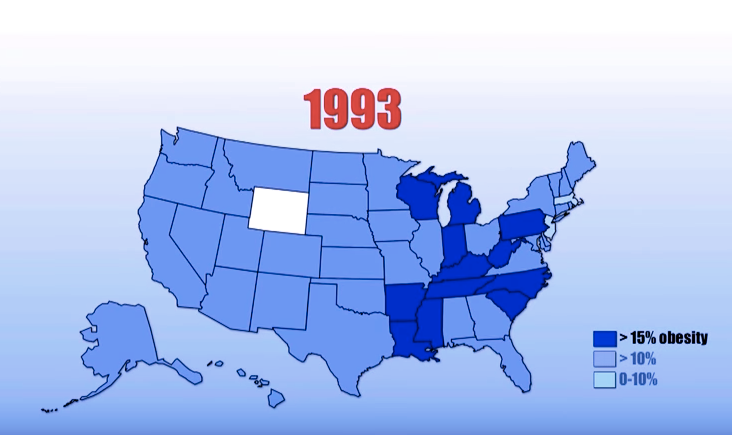 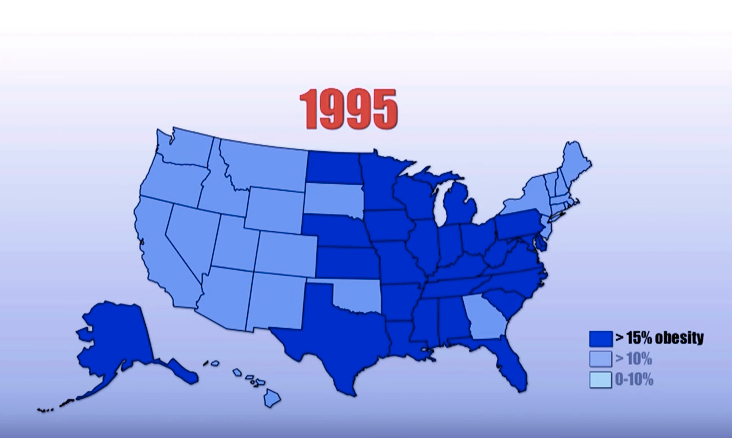 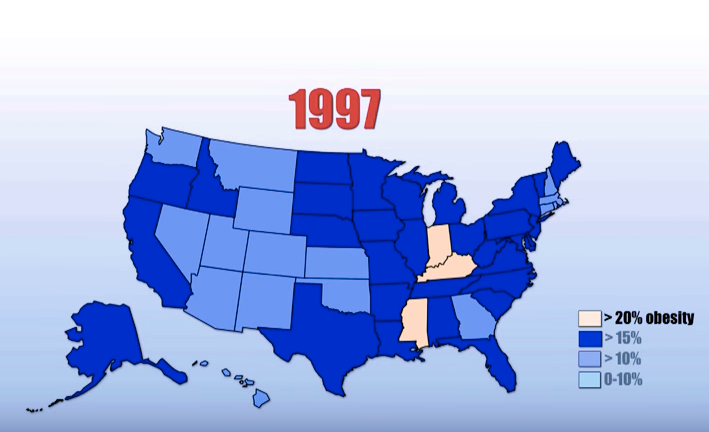 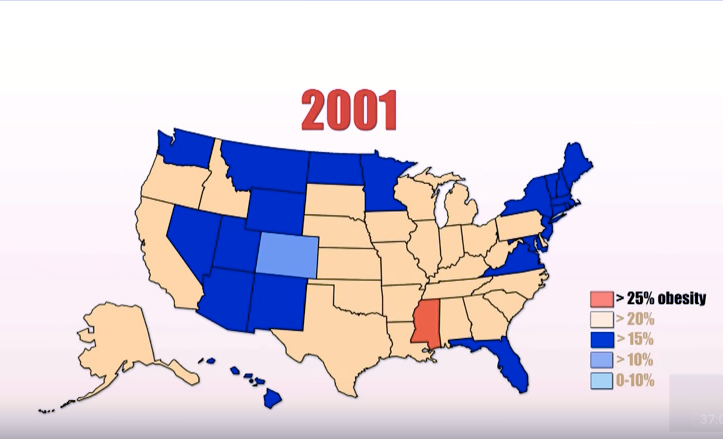 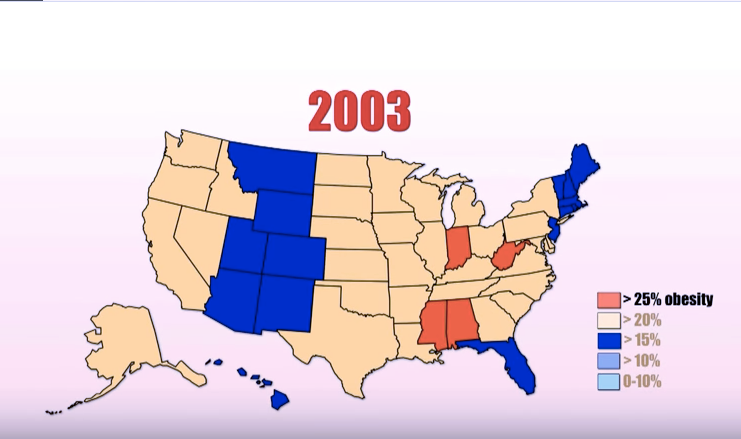 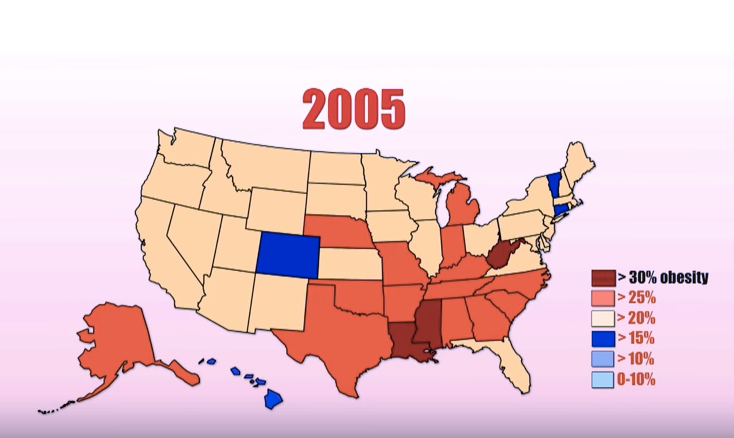 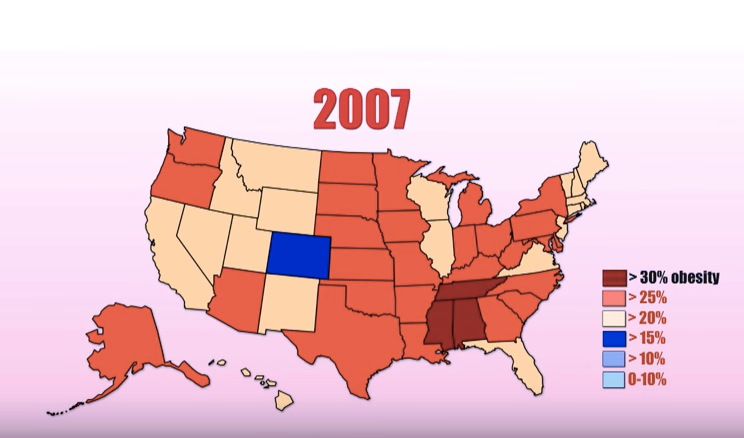 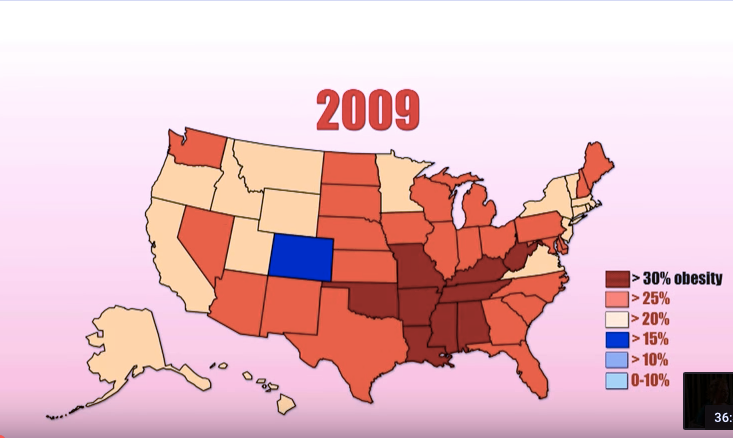 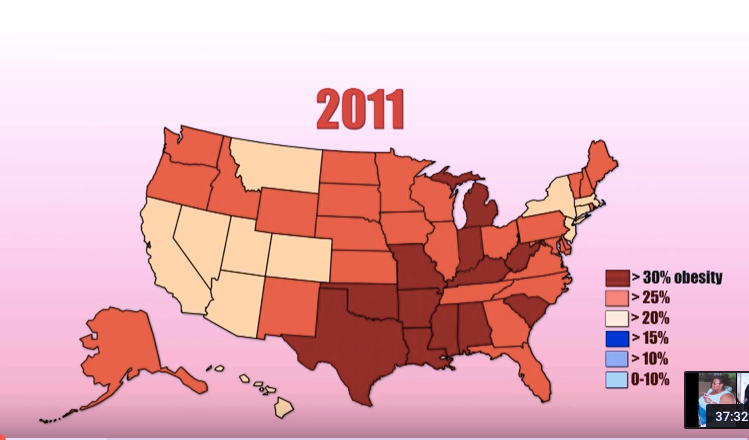 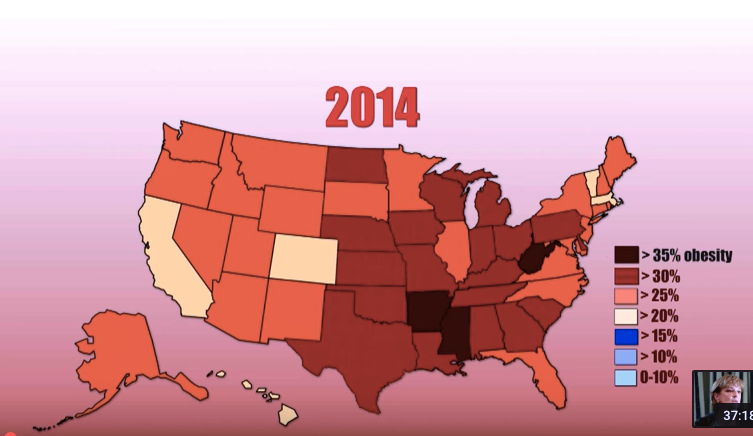 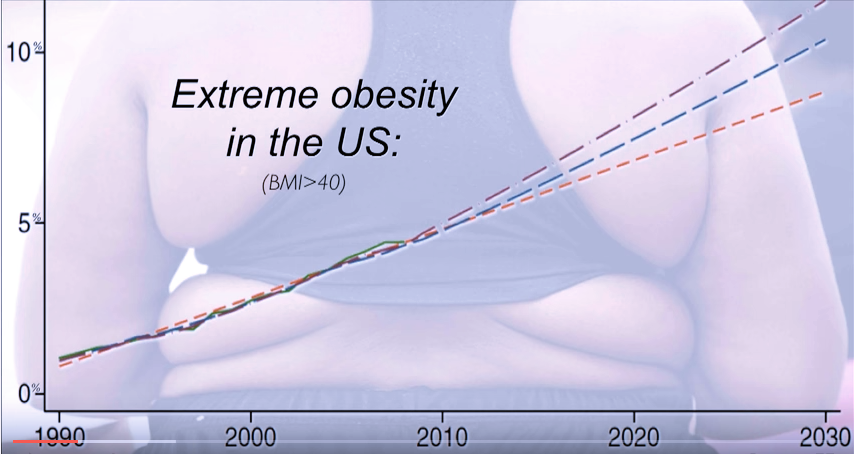 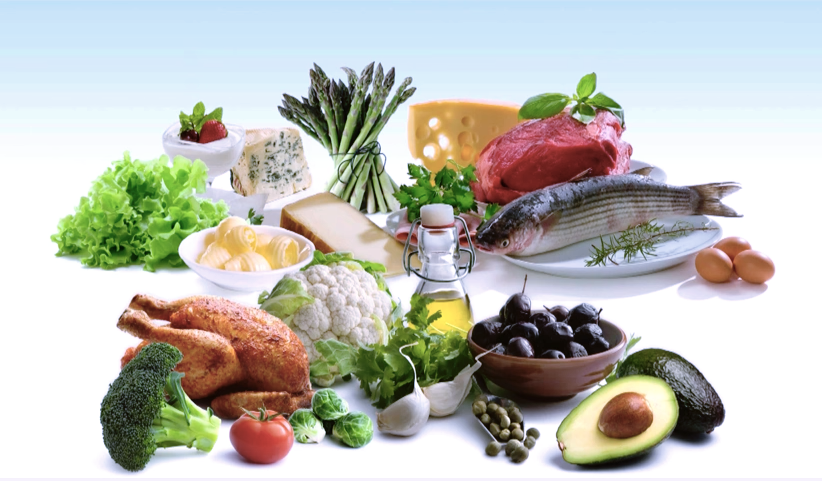 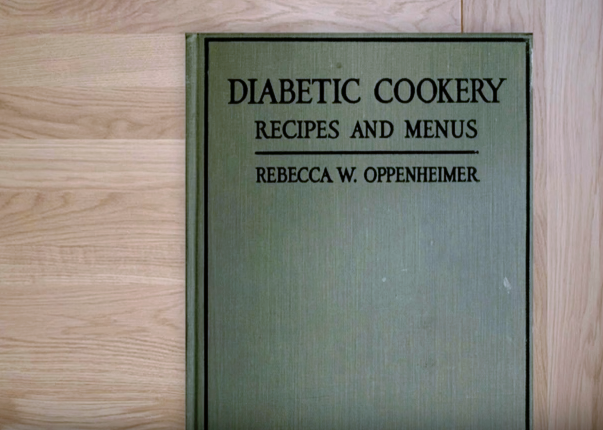 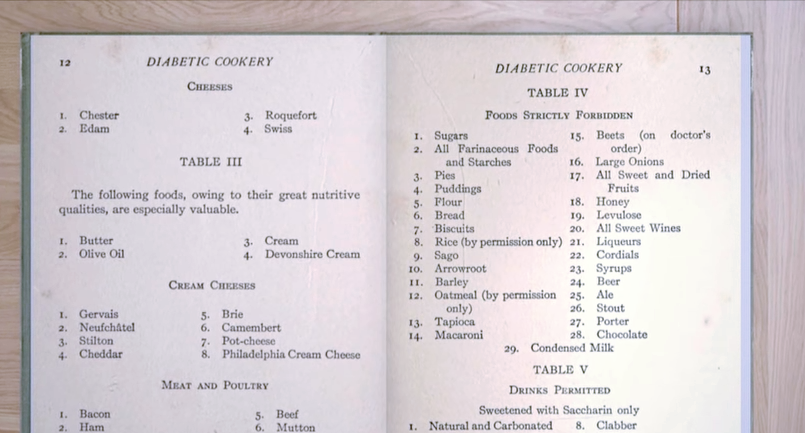 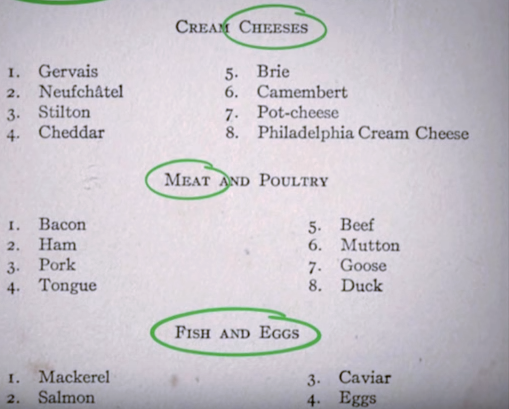 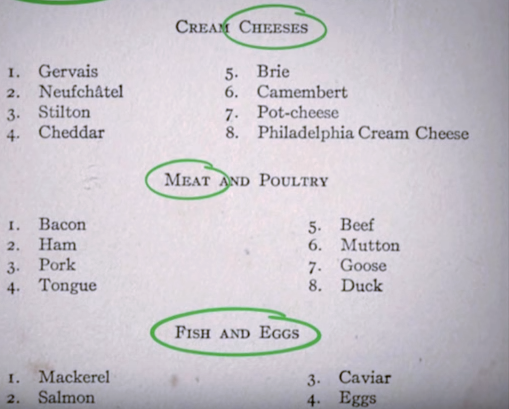 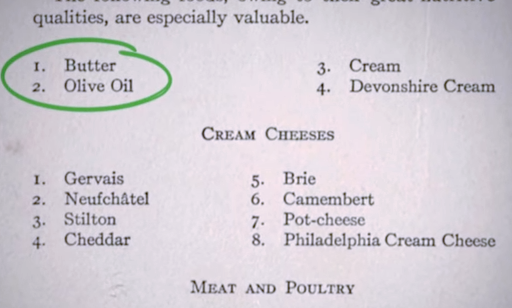 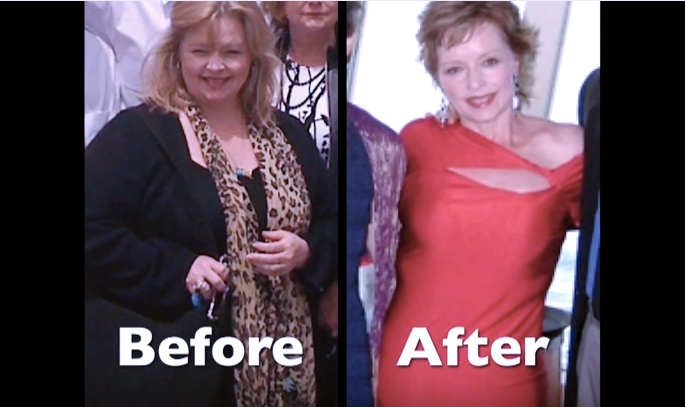 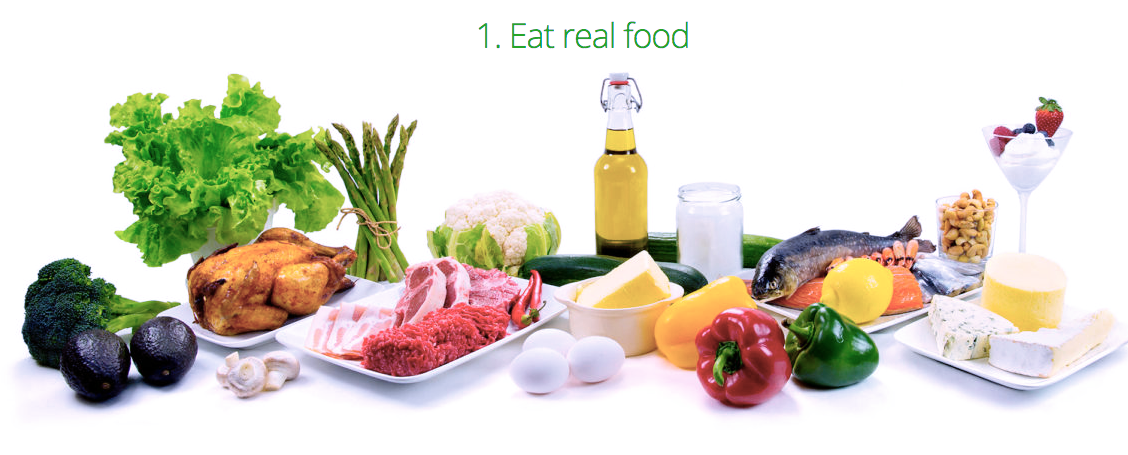 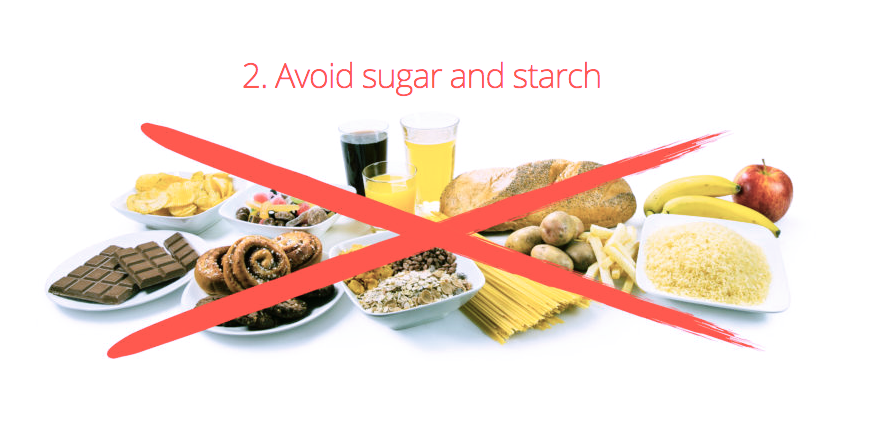 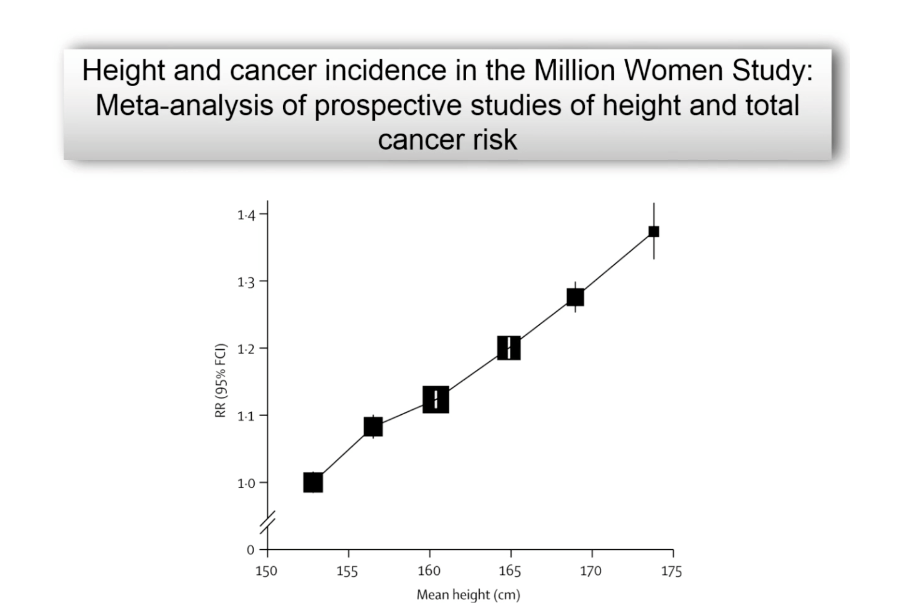 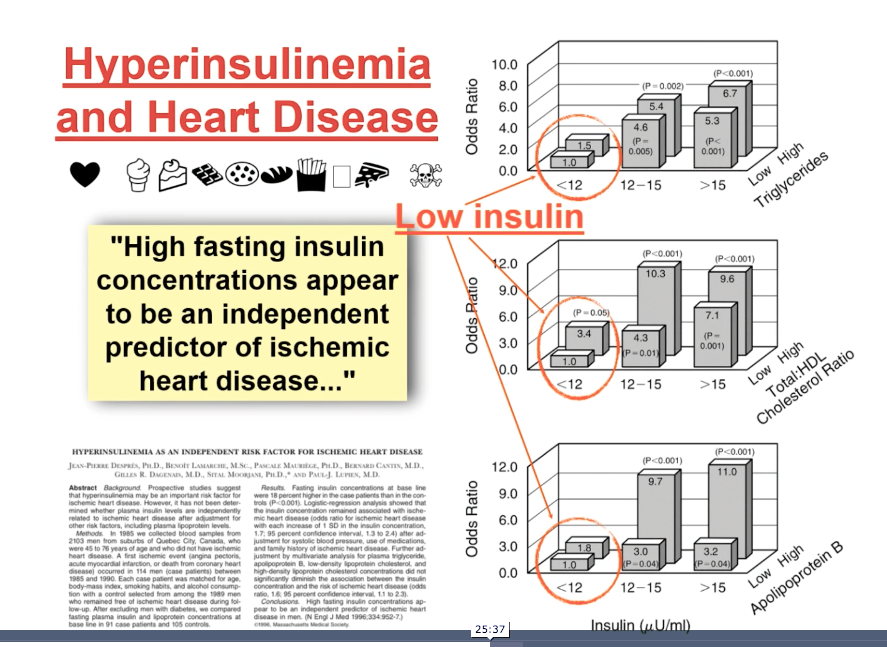 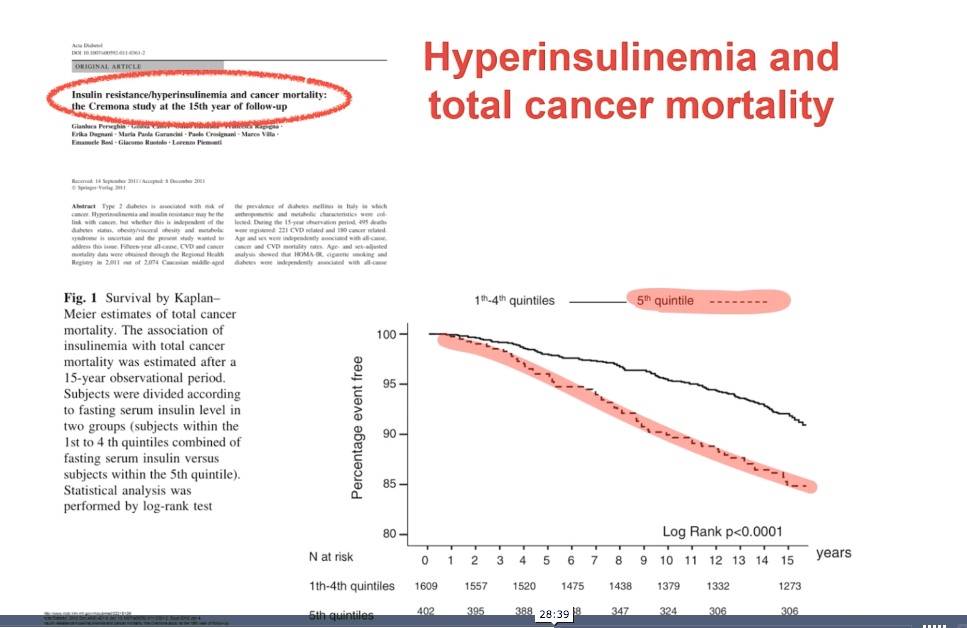 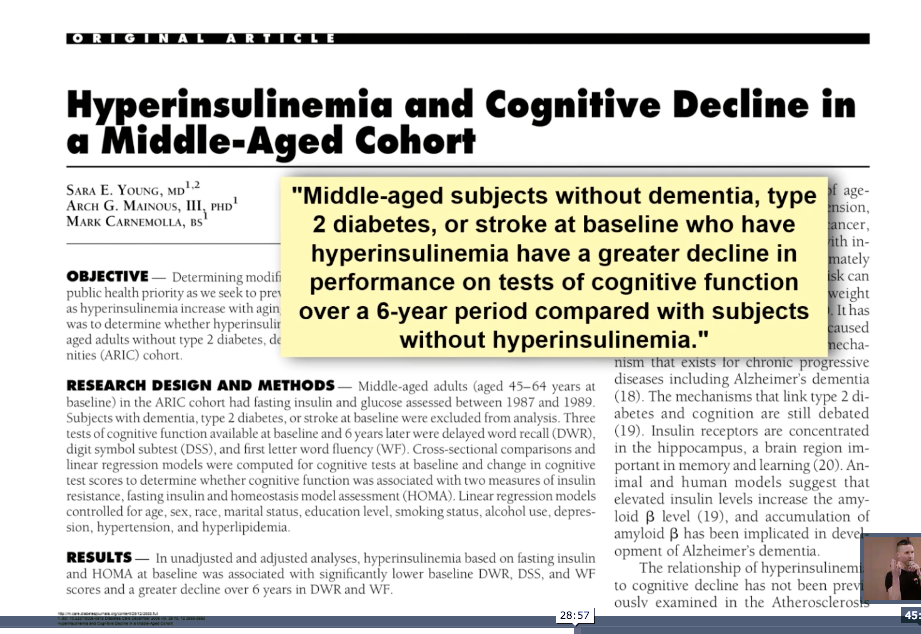 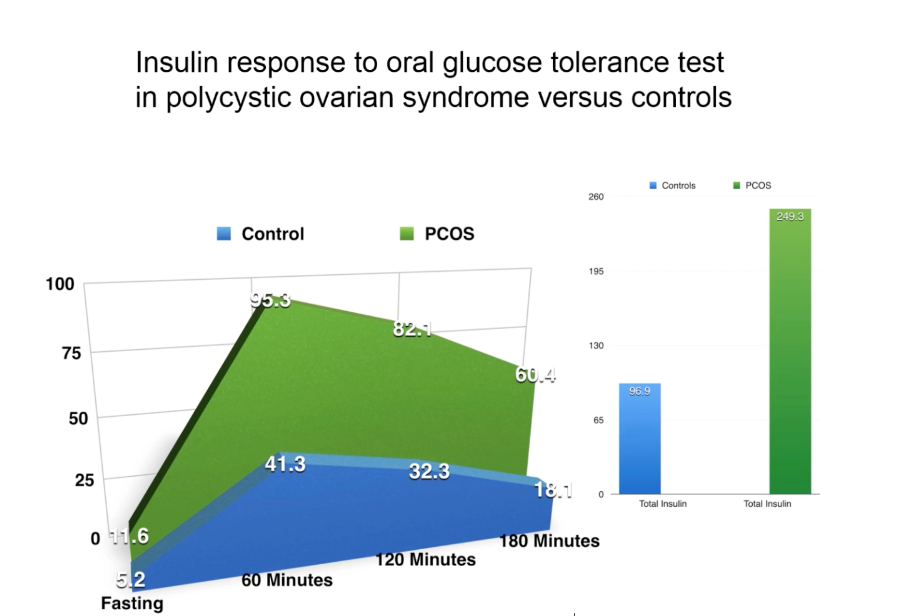 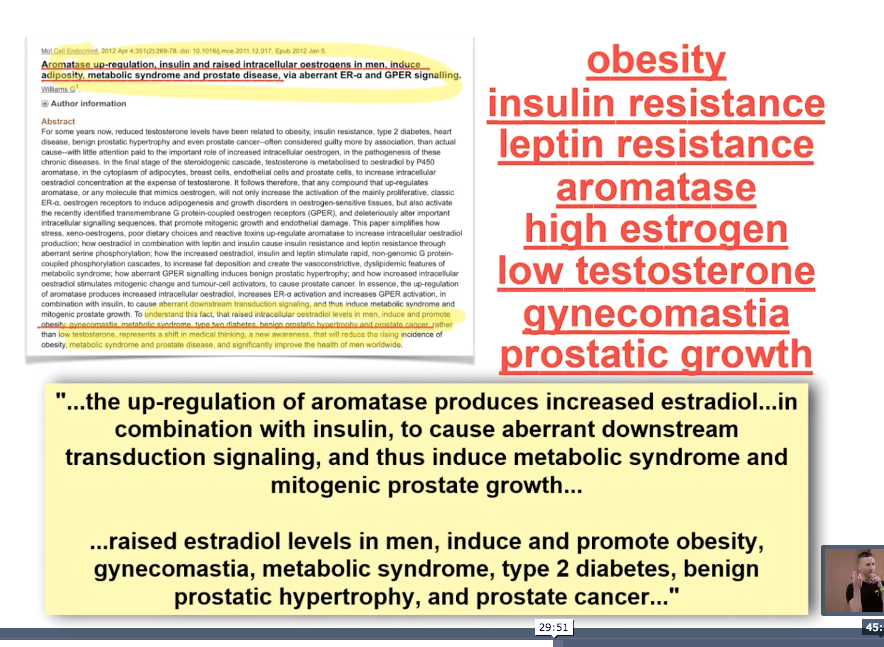 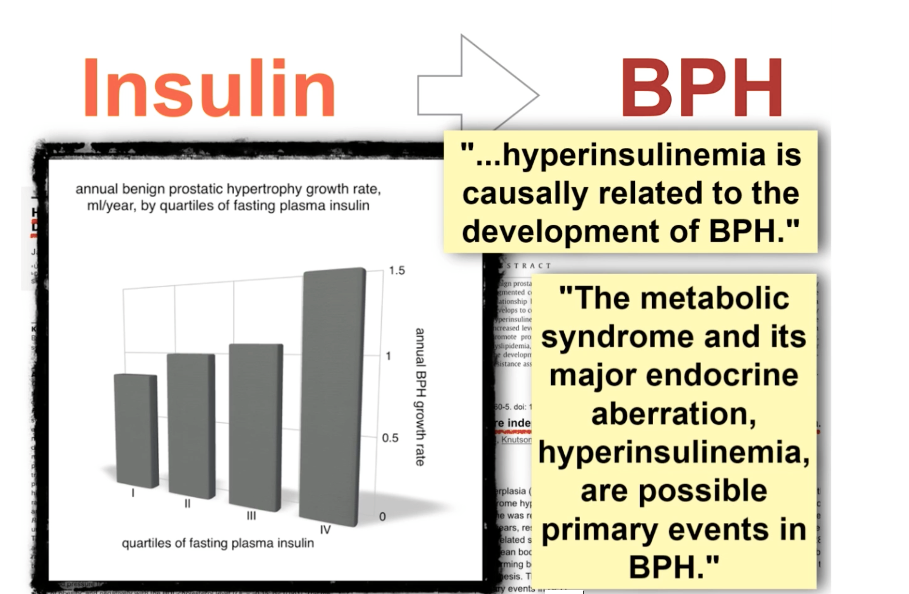 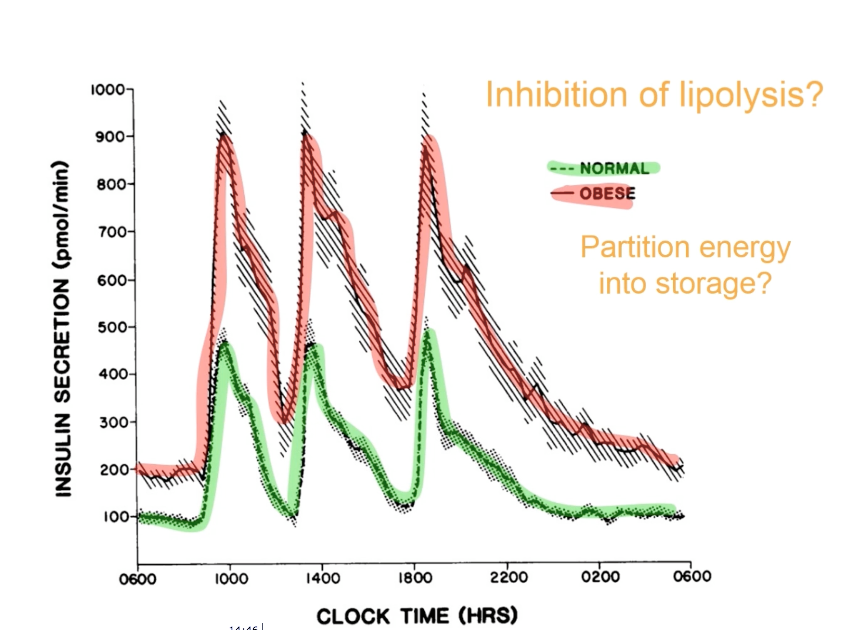 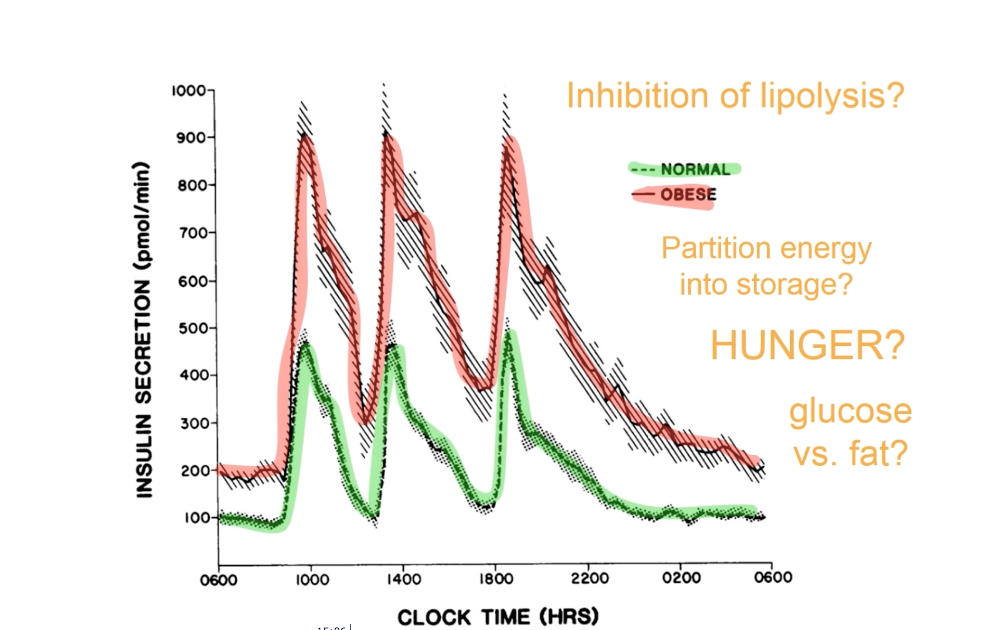 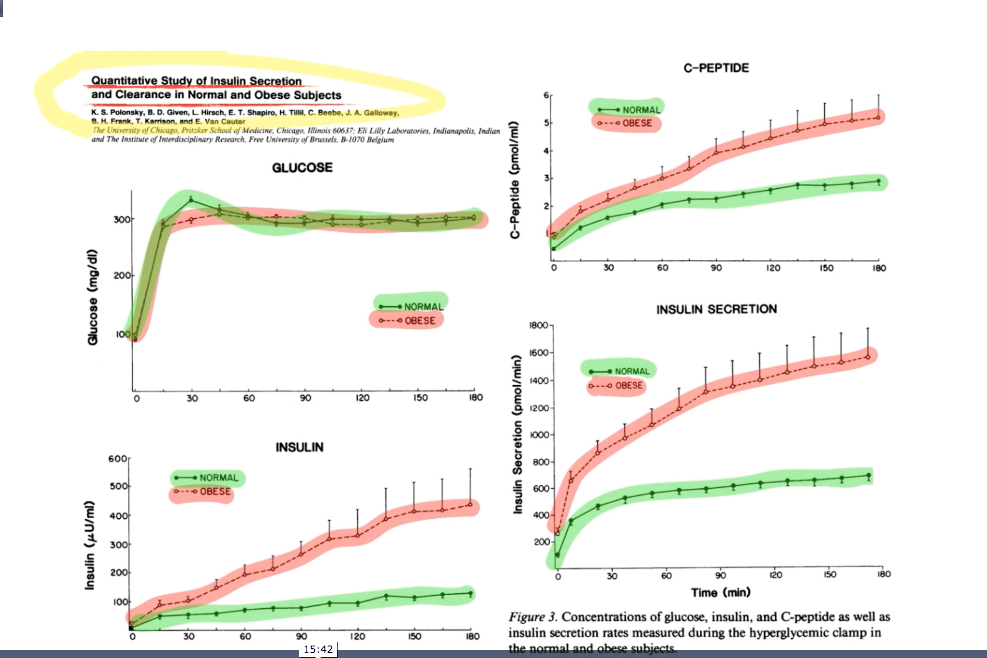 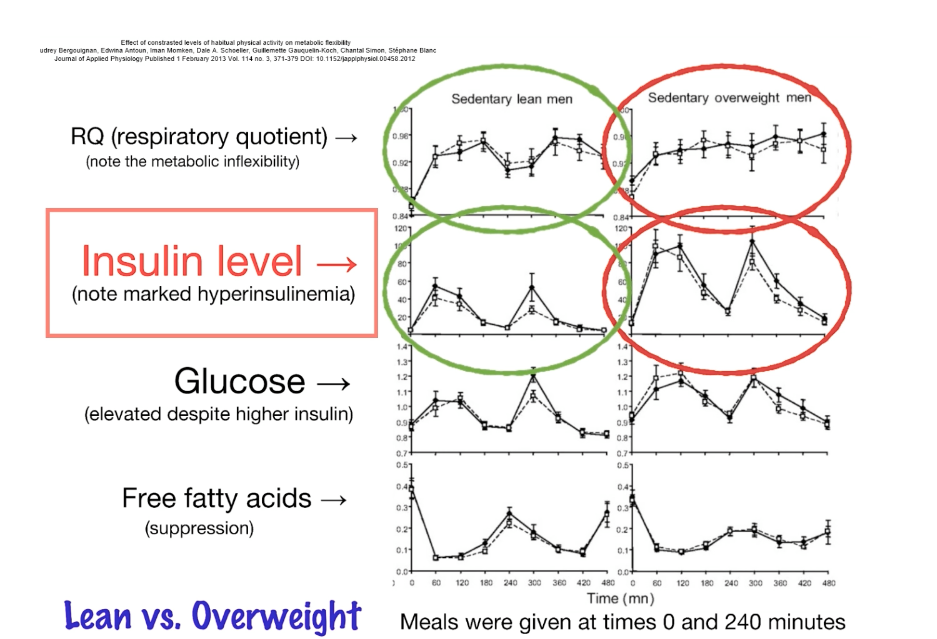 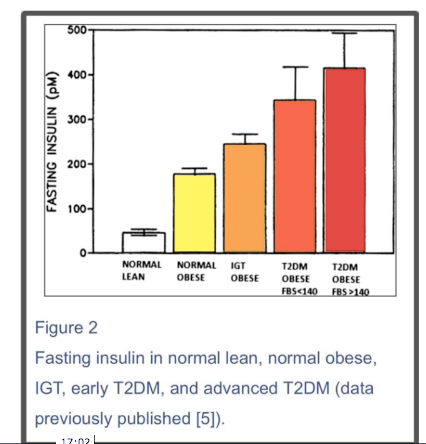 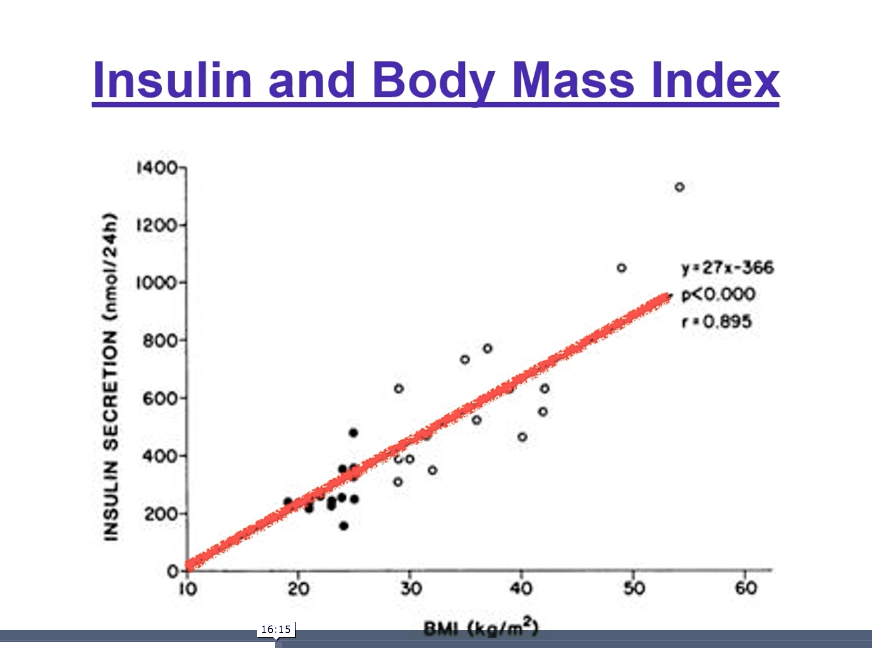 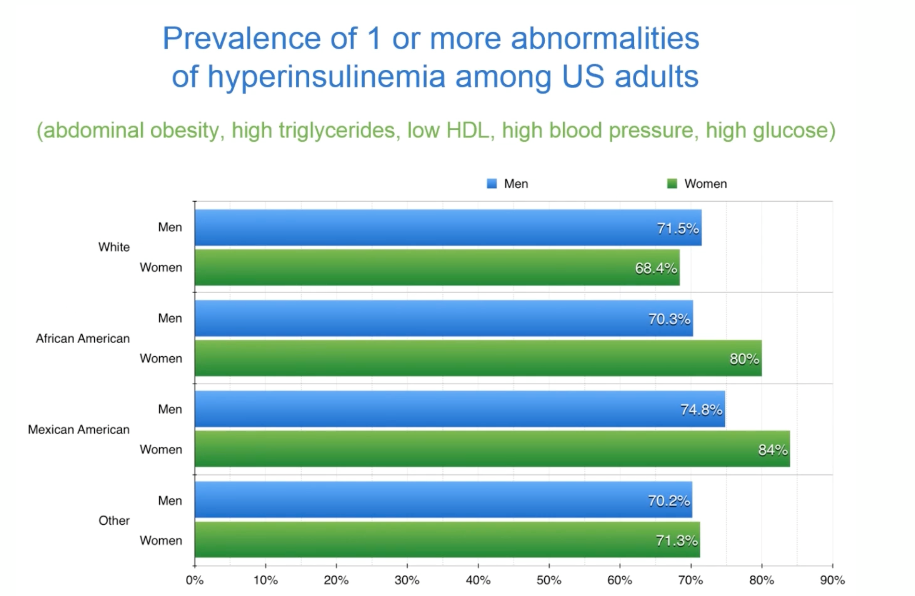 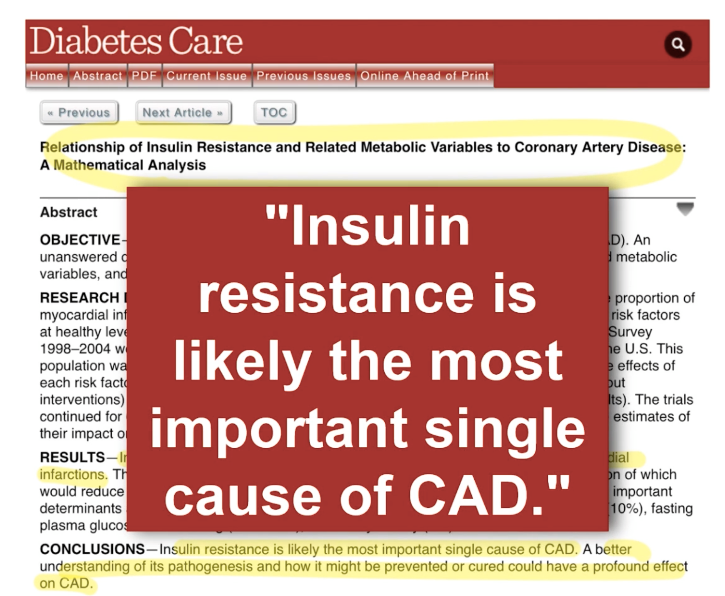 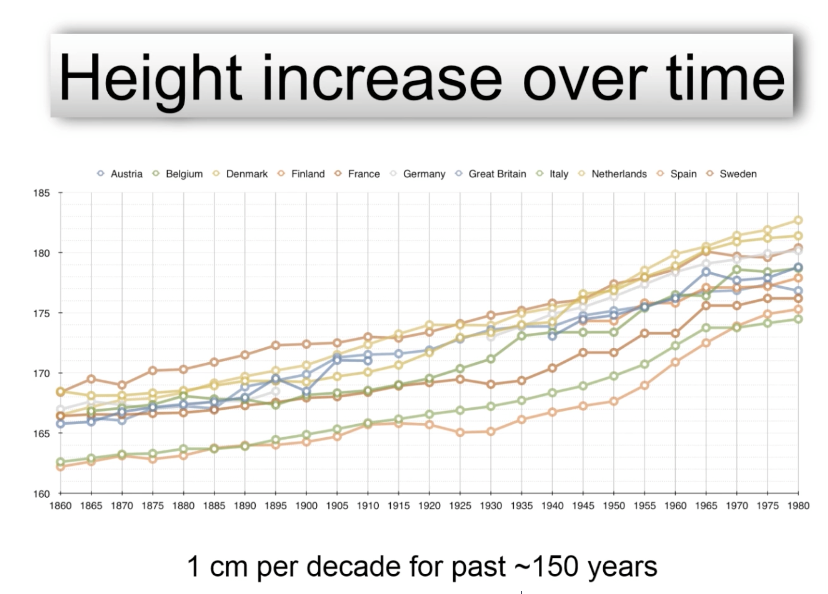 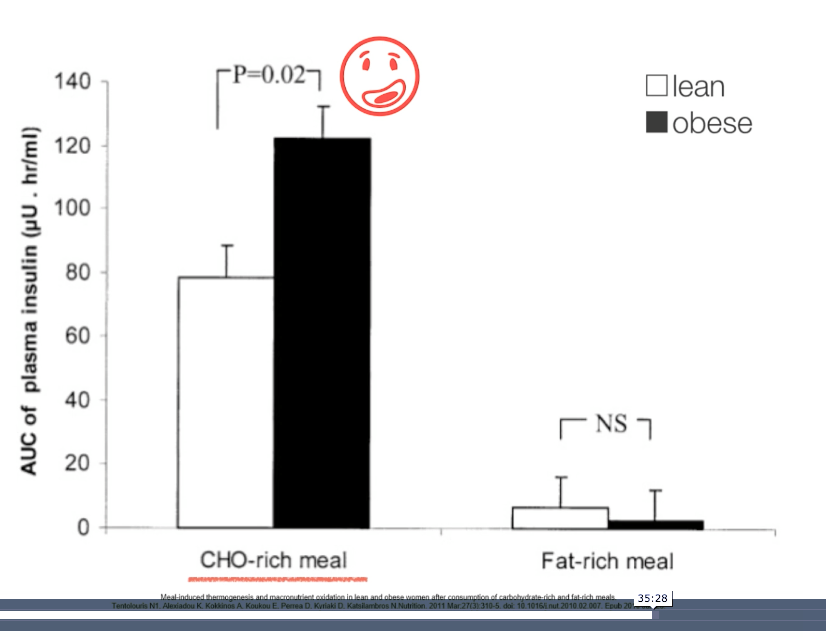 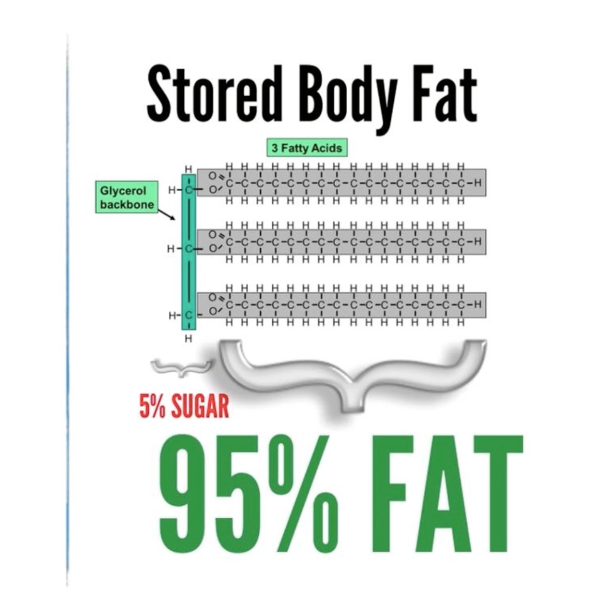 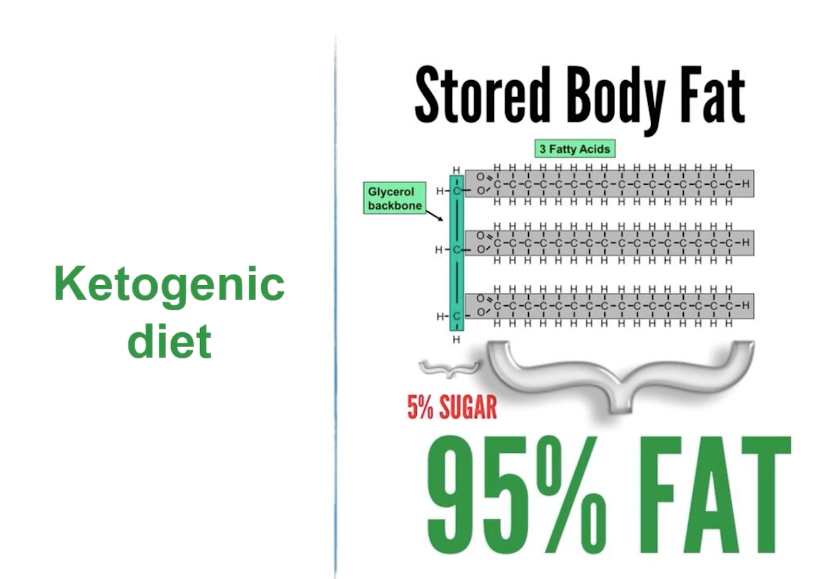 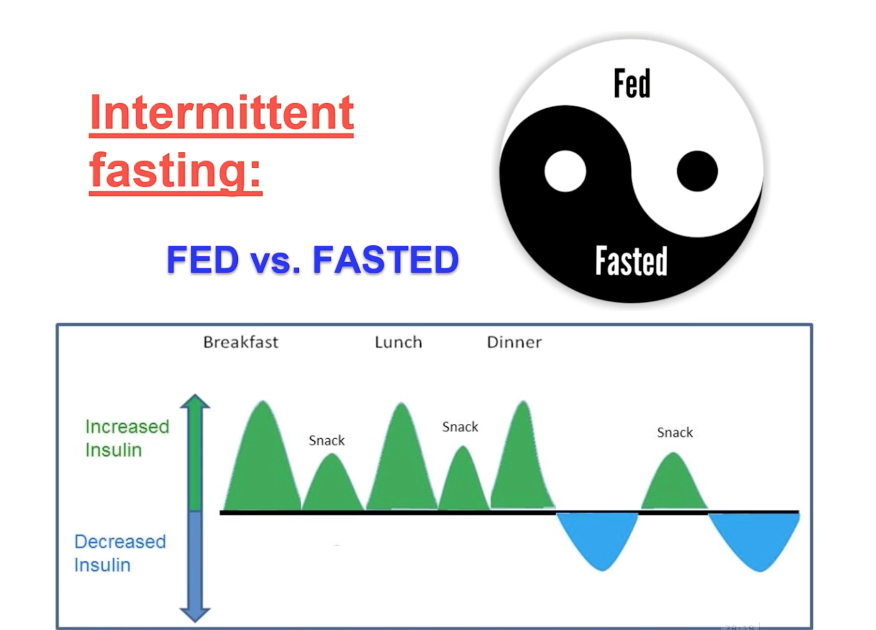 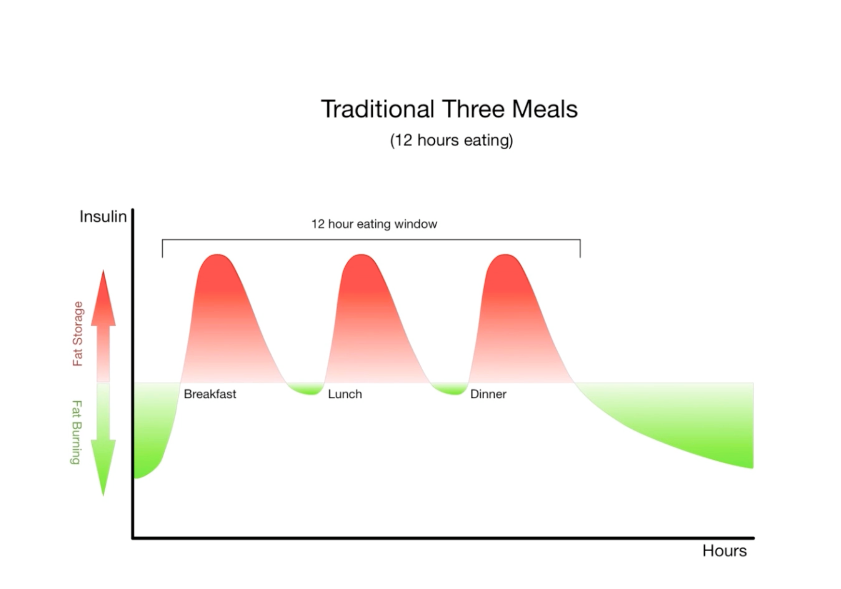 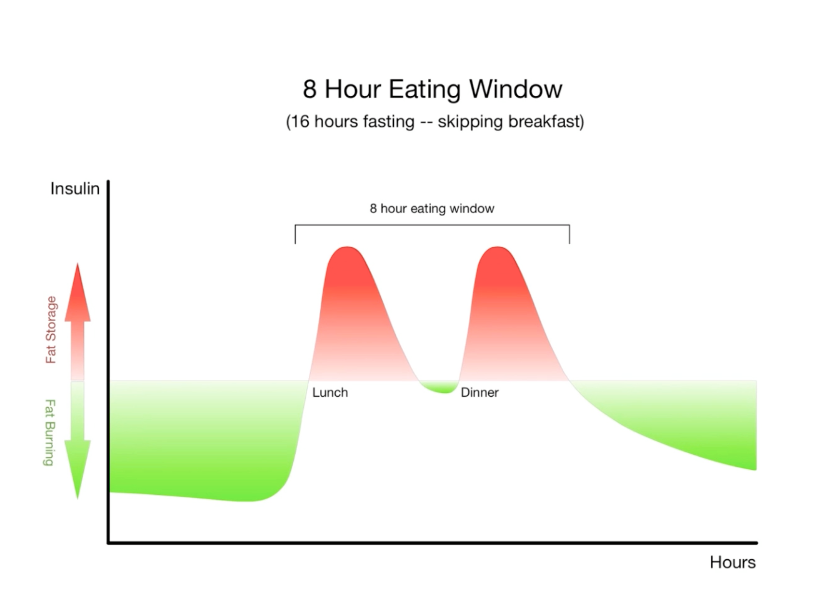 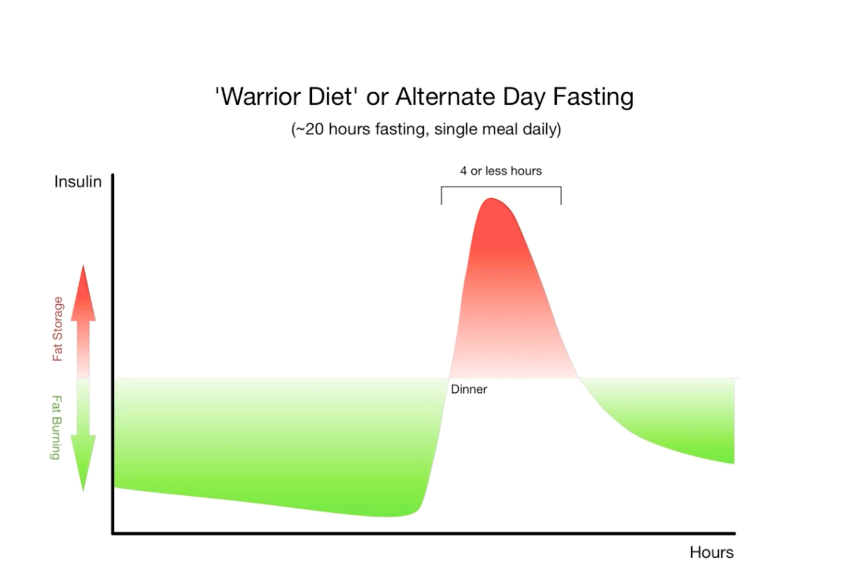 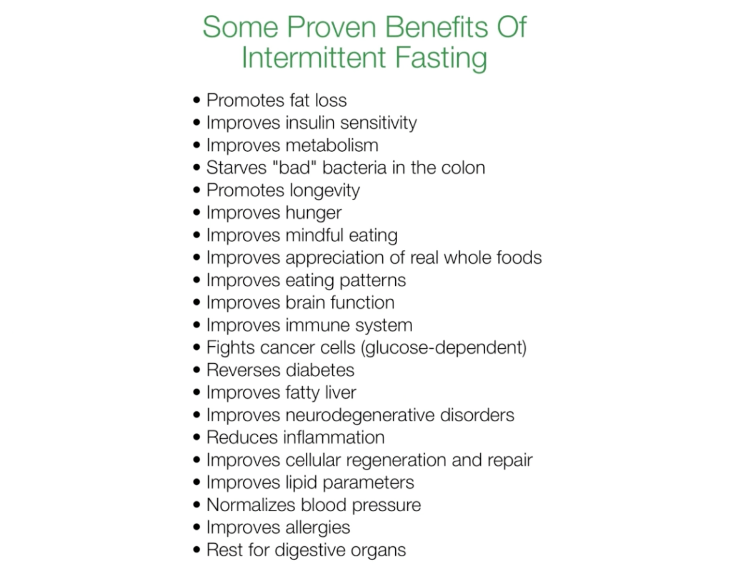 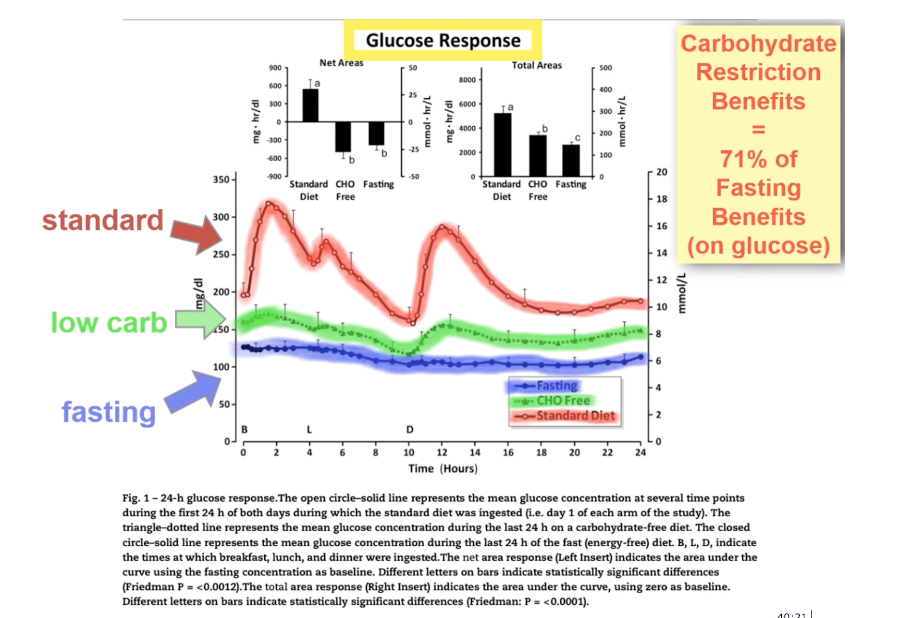 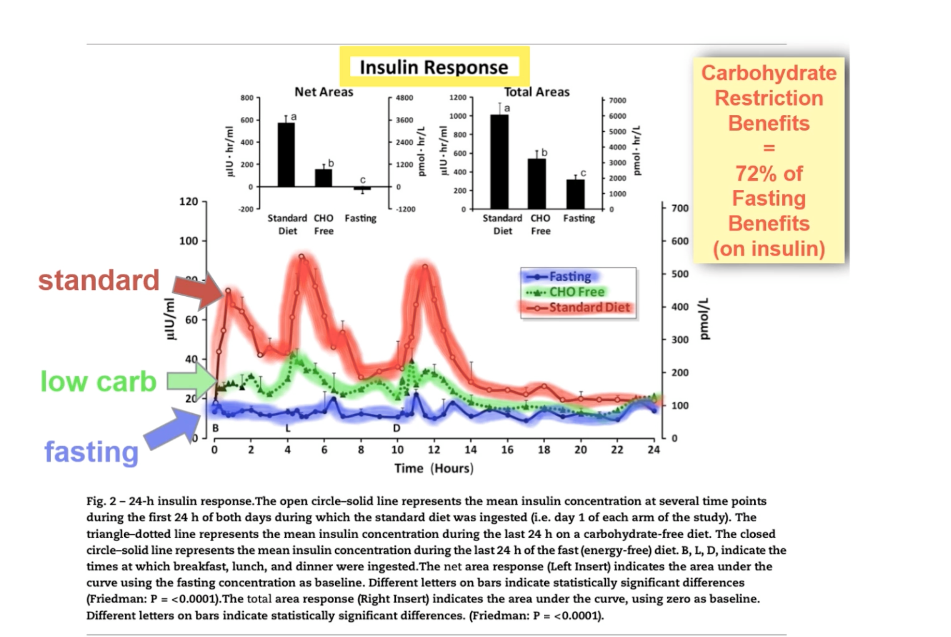 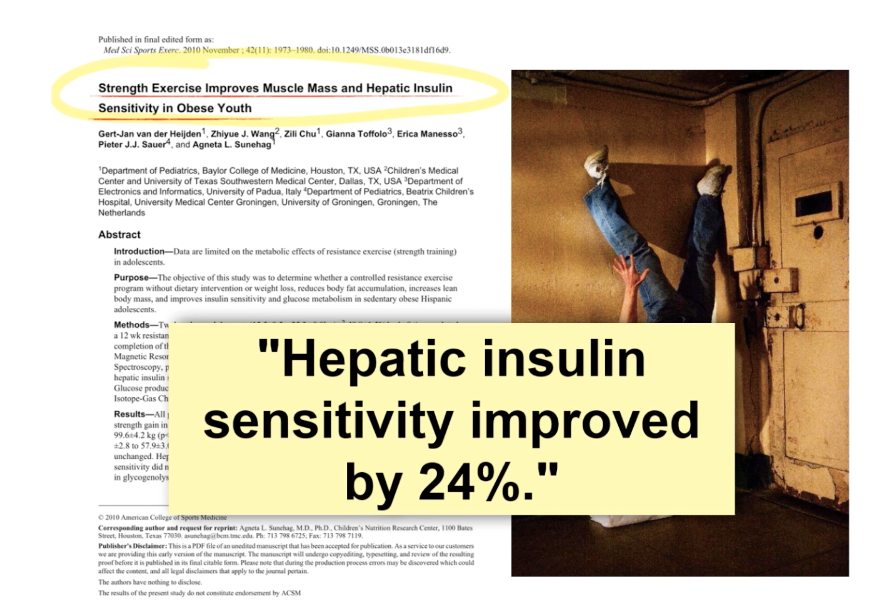 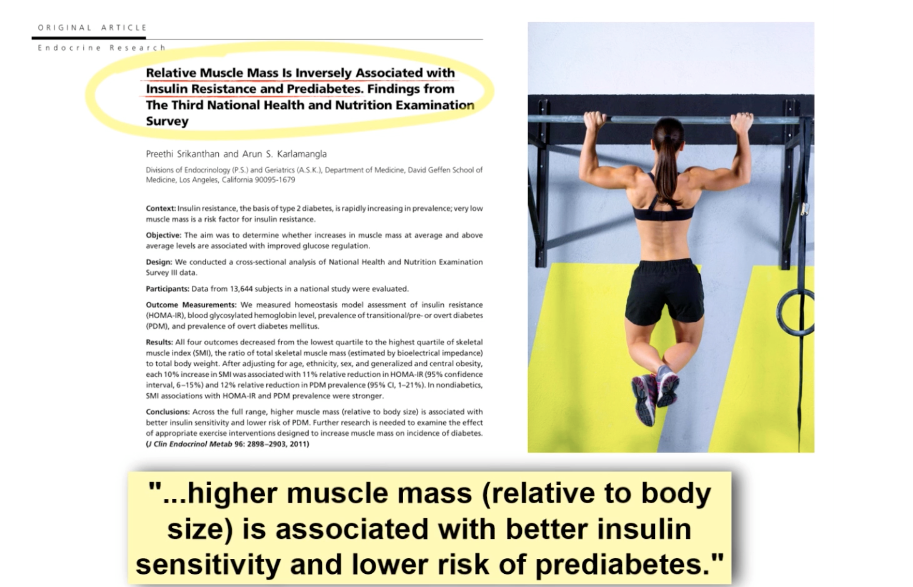 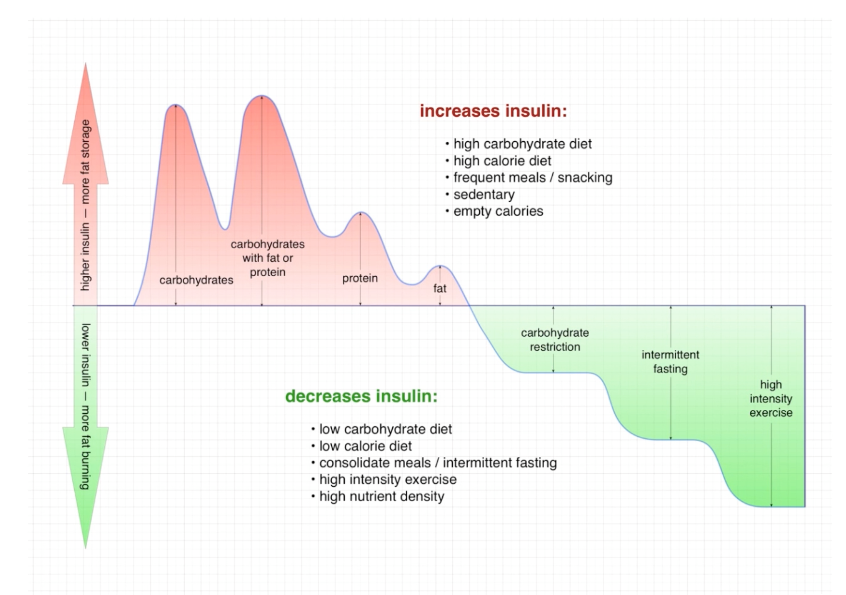 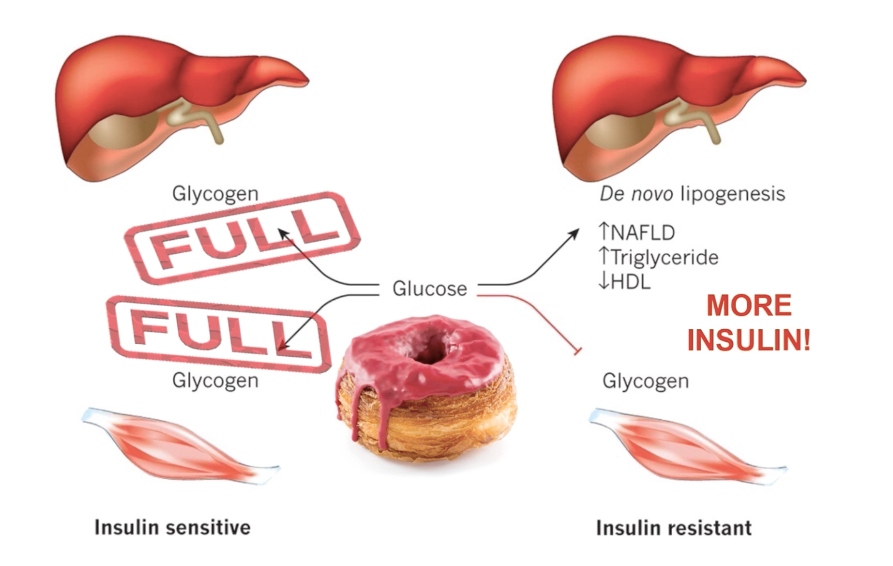 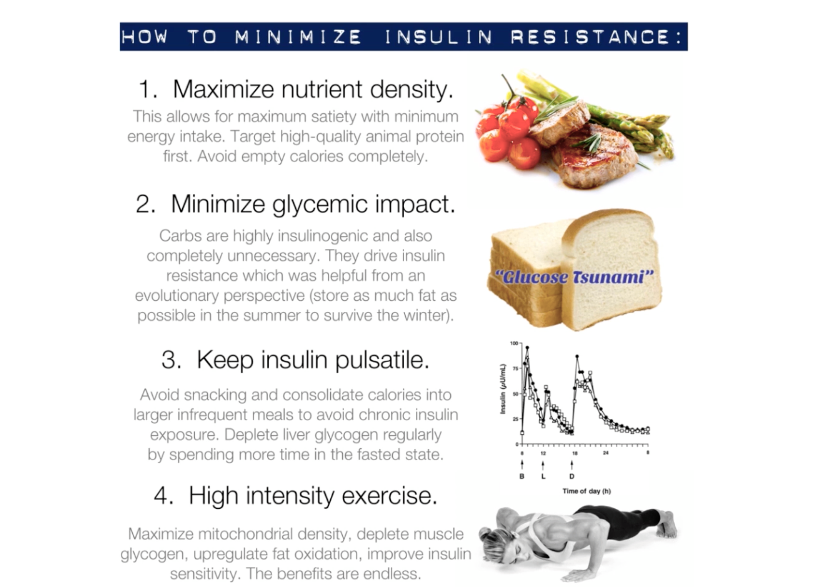 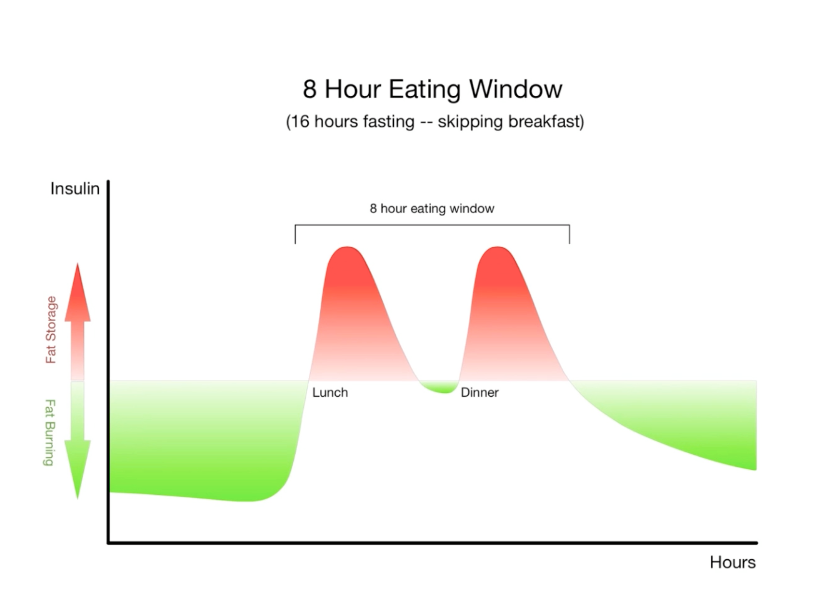 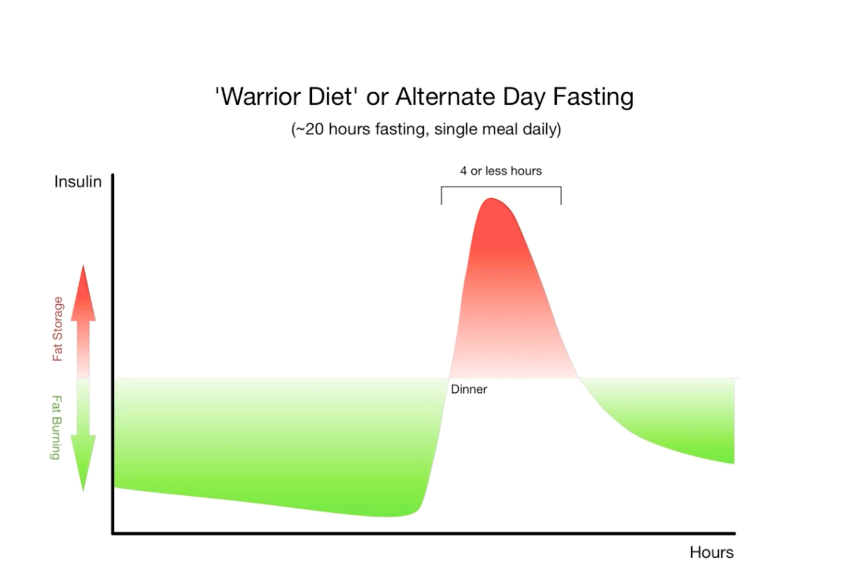 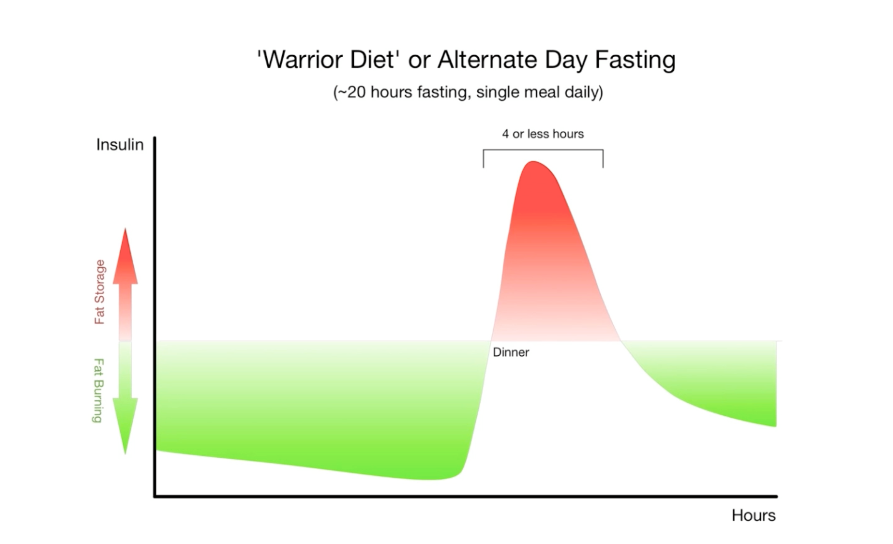 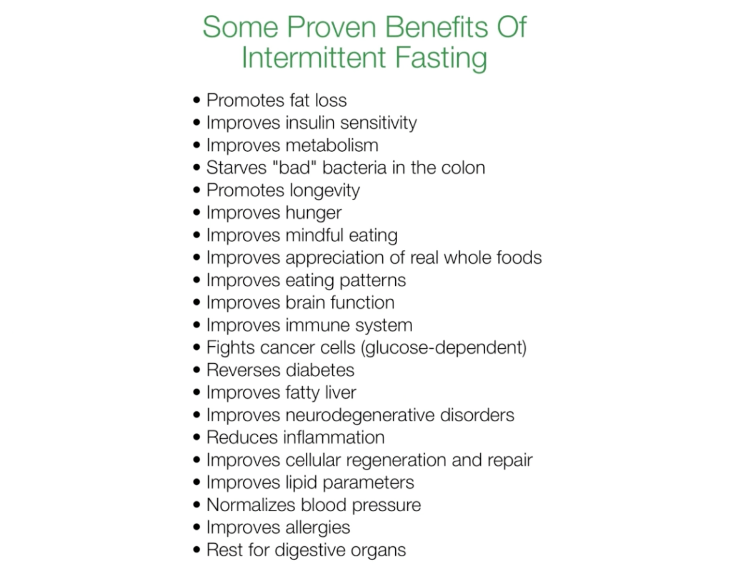 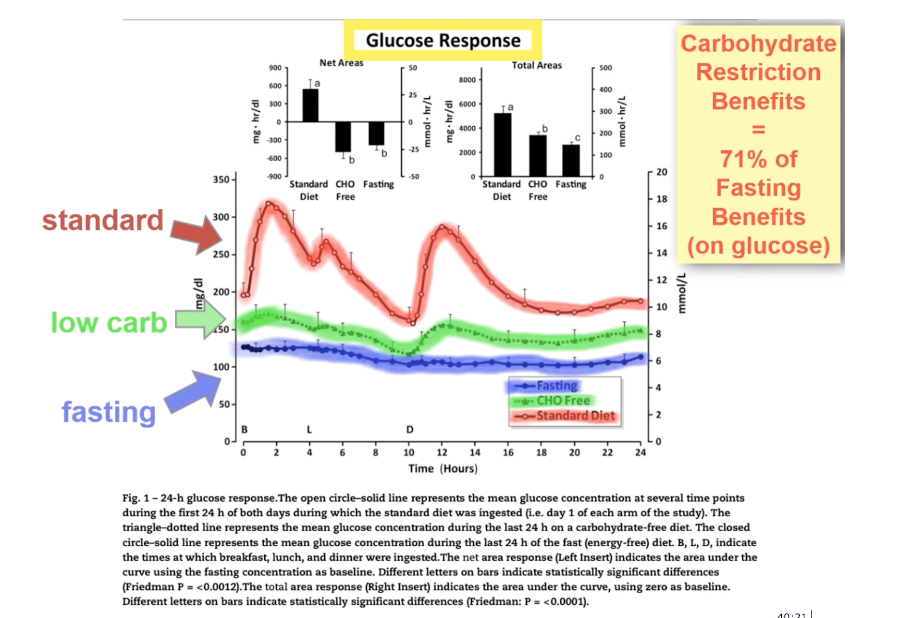 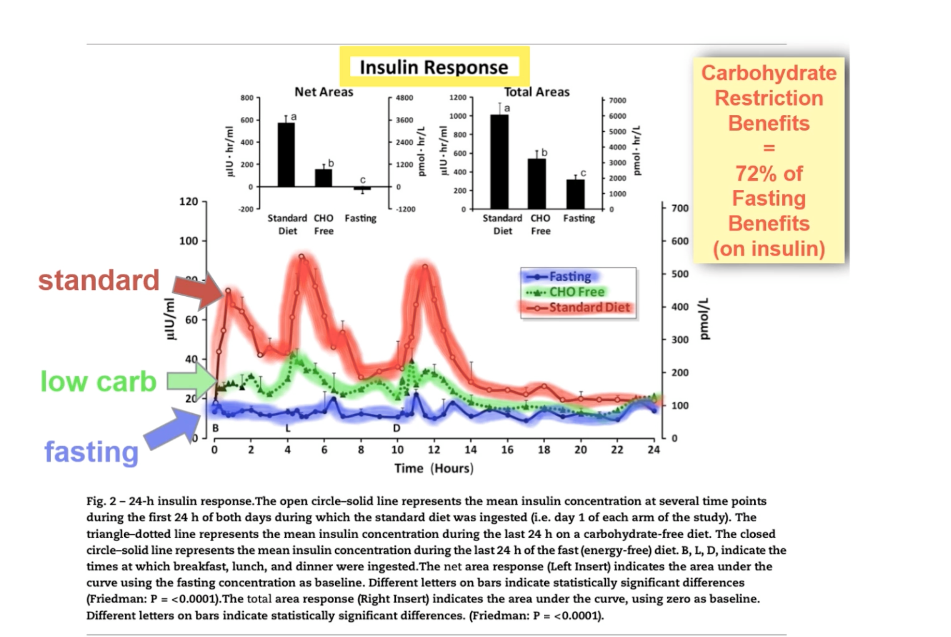 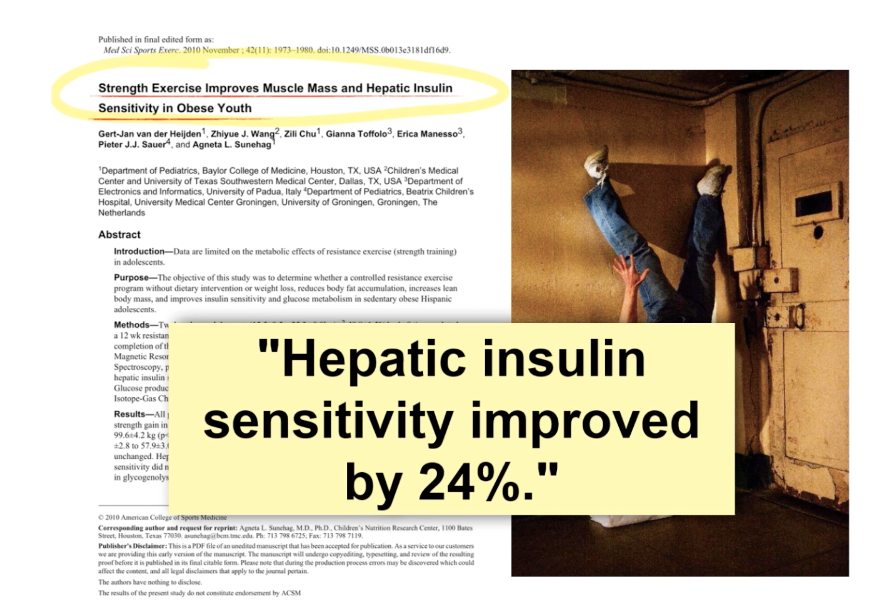 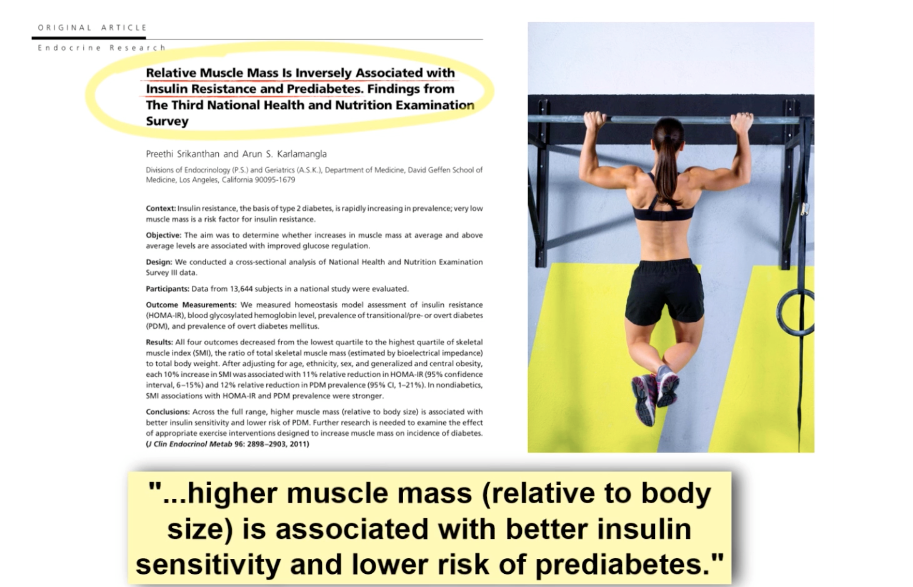 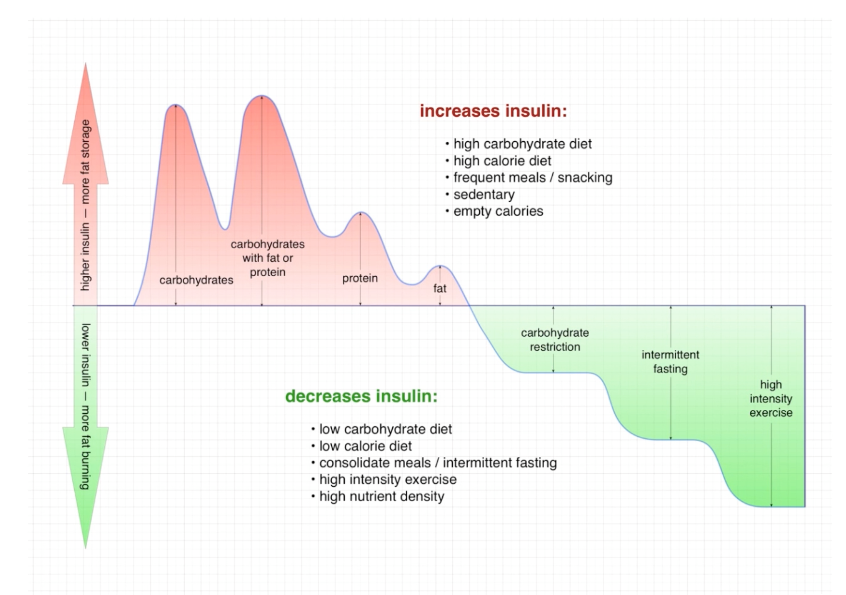 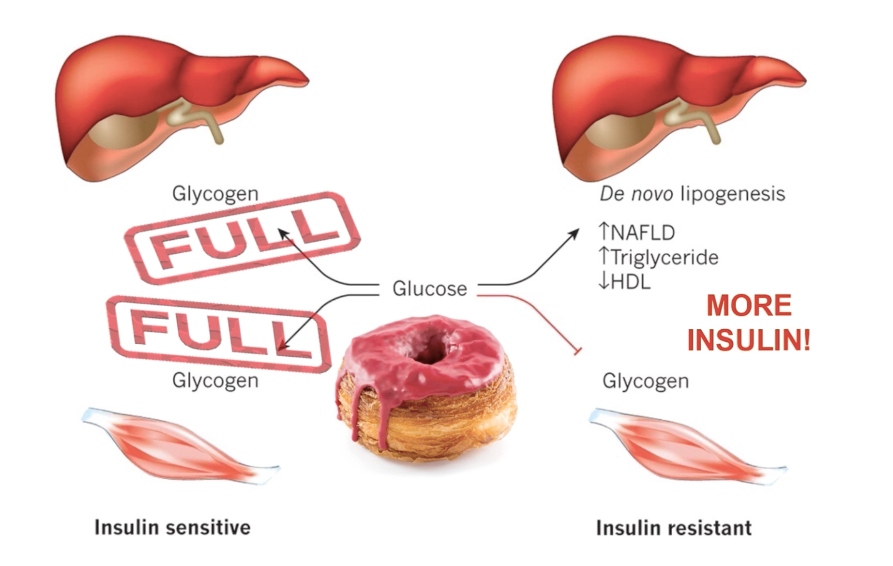 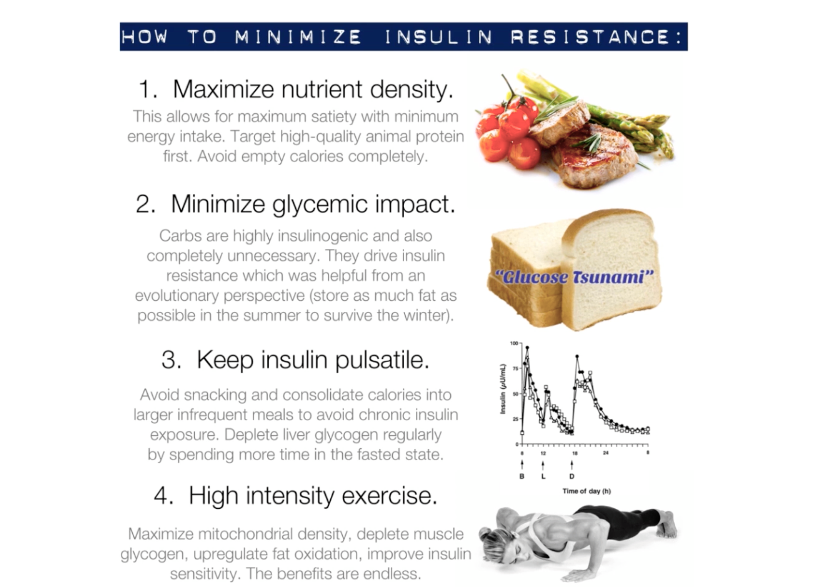 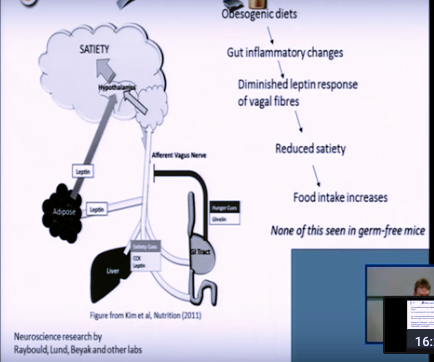 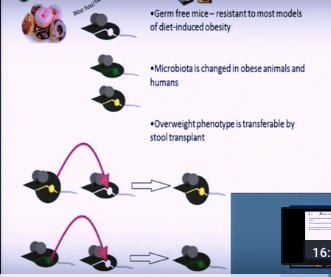 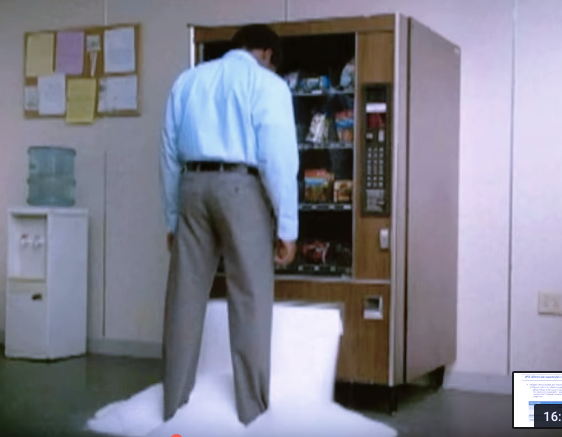 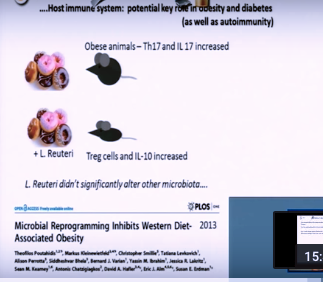